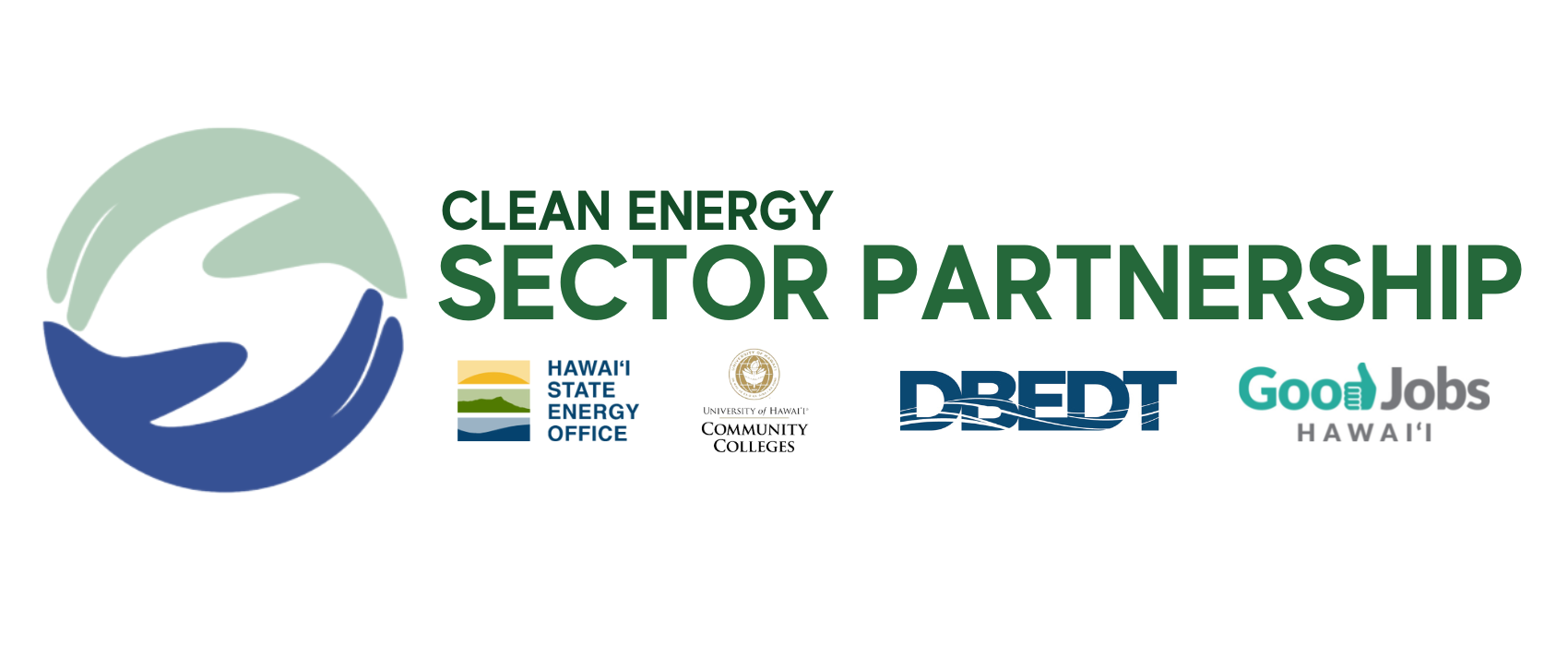 Full Partnership Meeting

September 25, 2024
3:00 - 4:30 pm
[Speaker Notes: If you’re so inclined, please put your name and organization in the Chat.]
Mahalo to our Funders
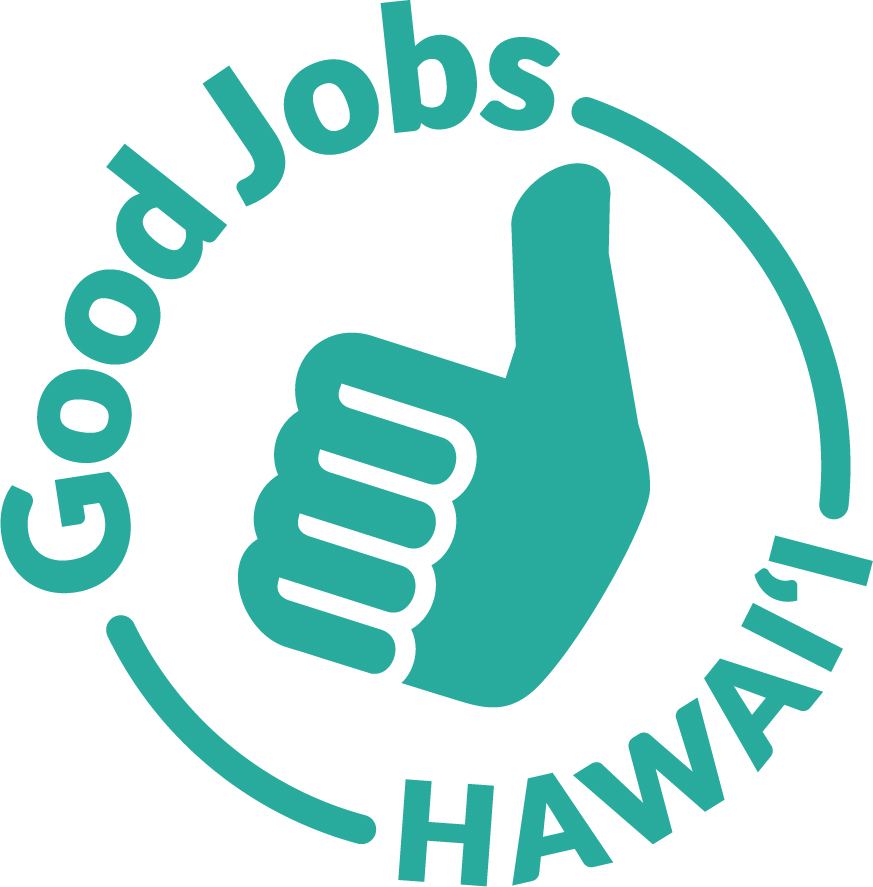 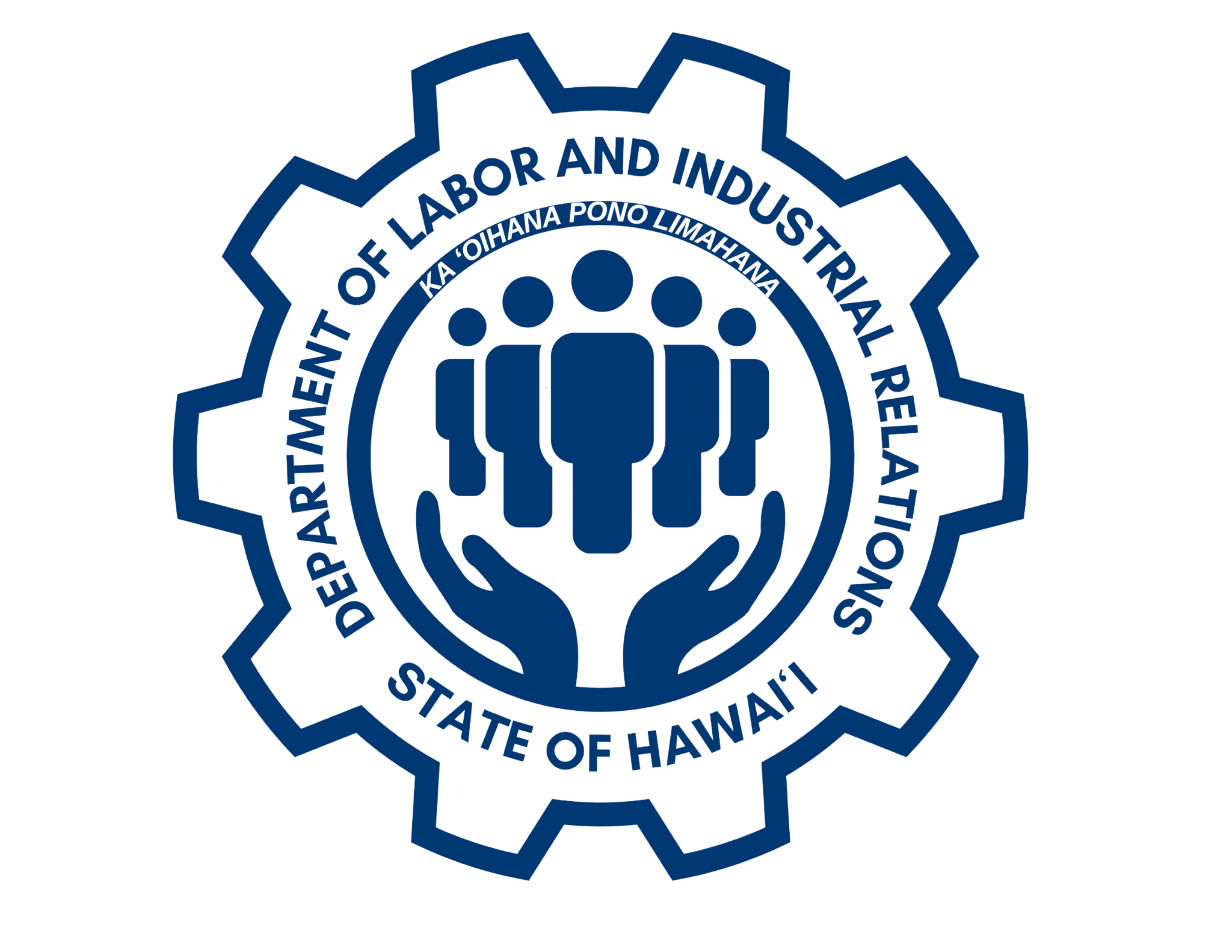 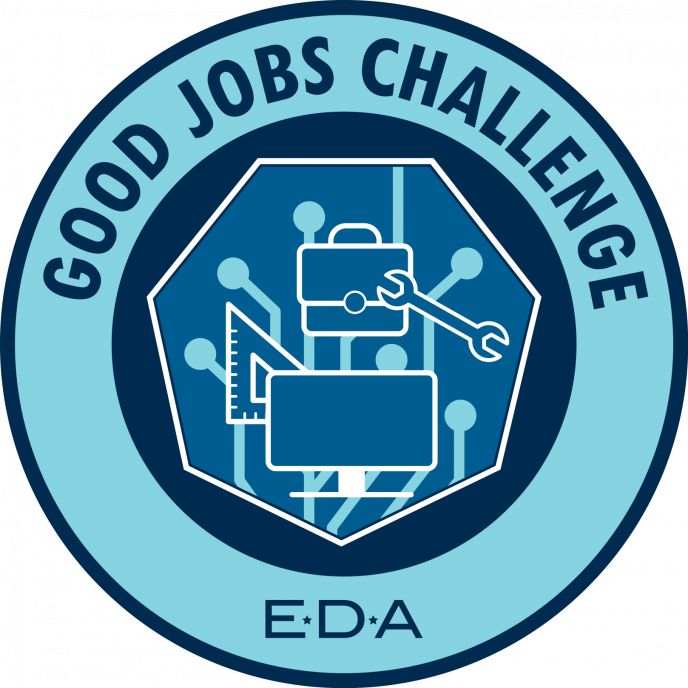 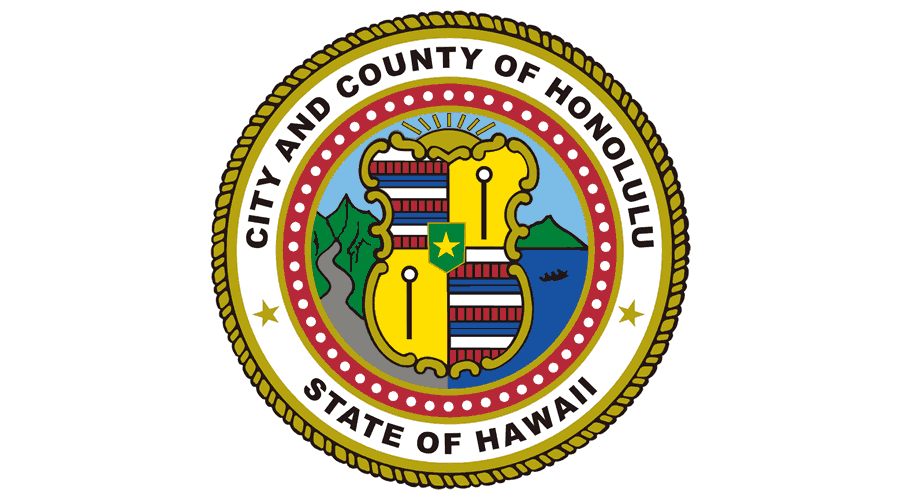 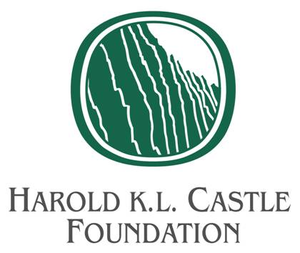 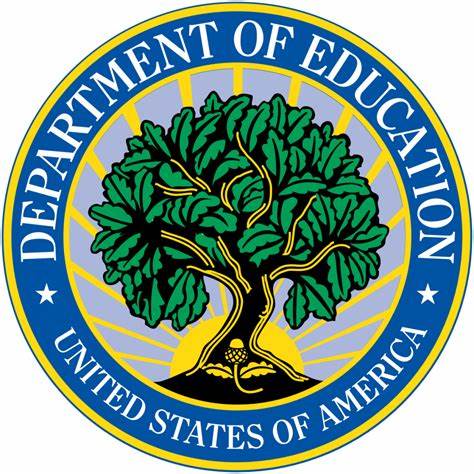 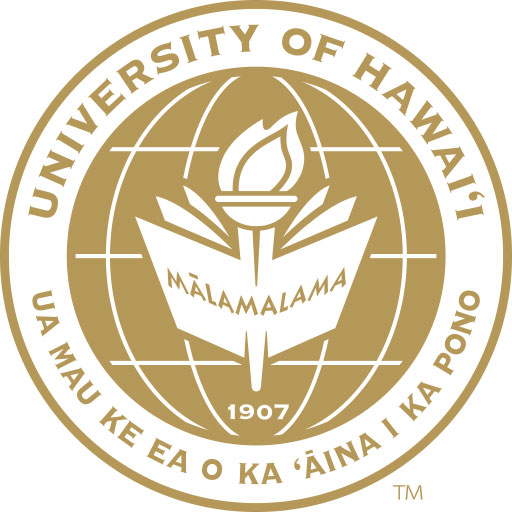 and our Conveners
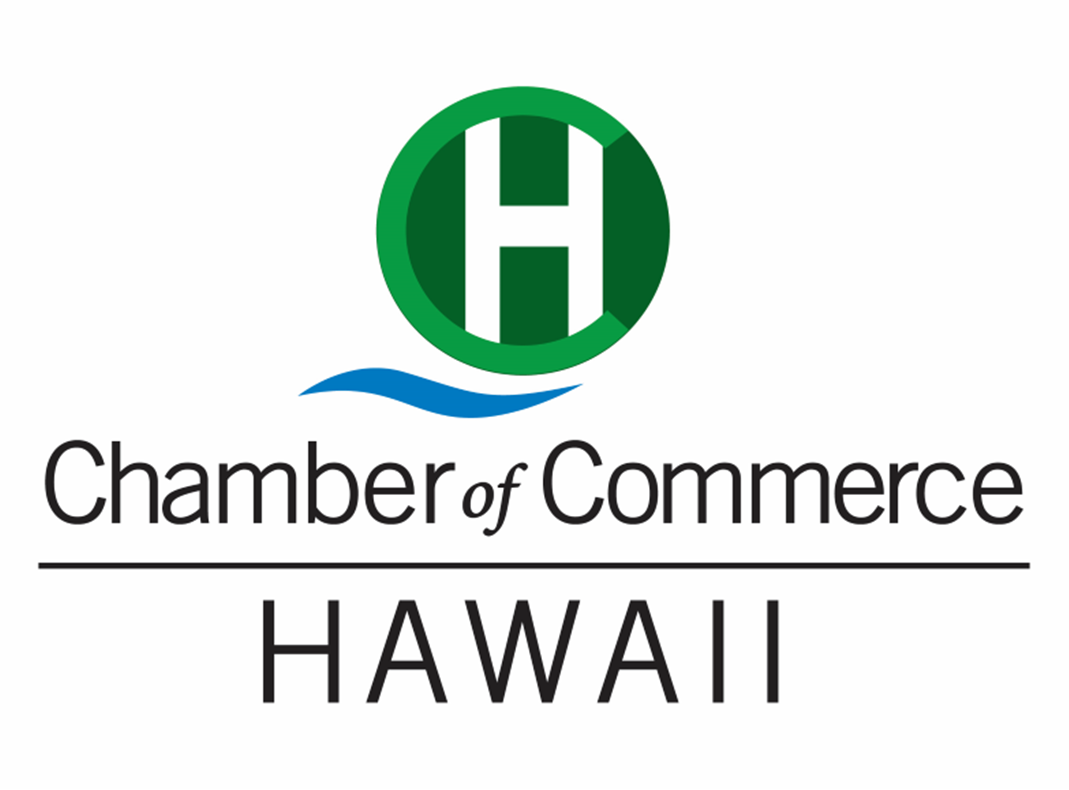 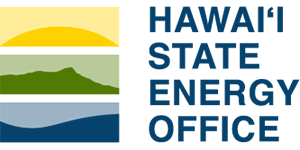 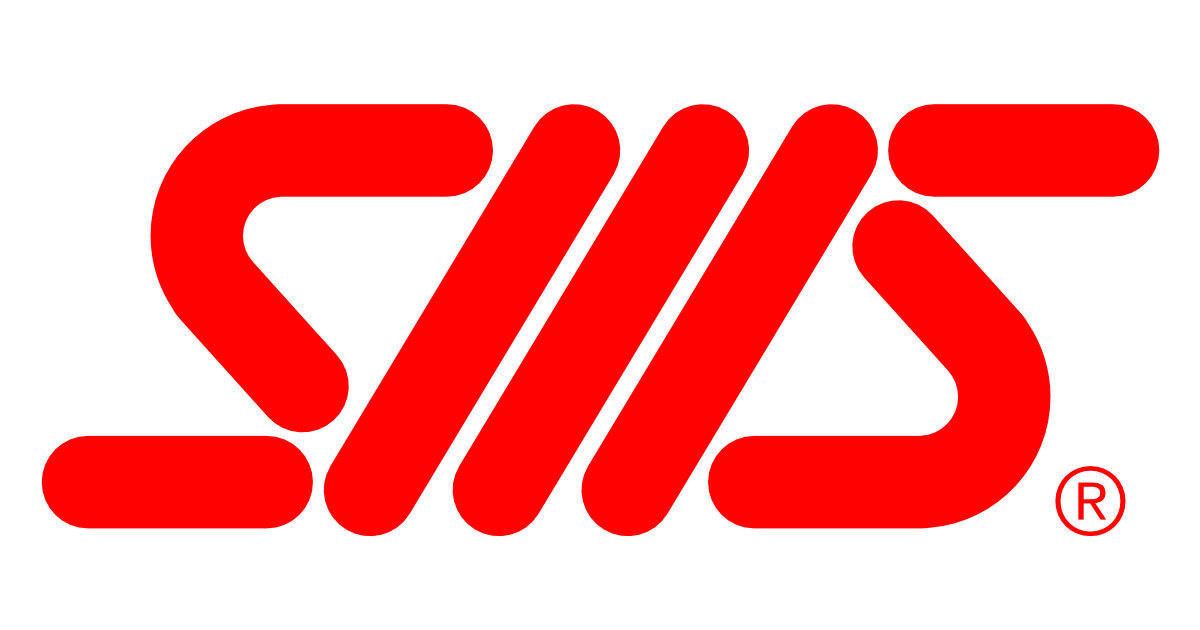 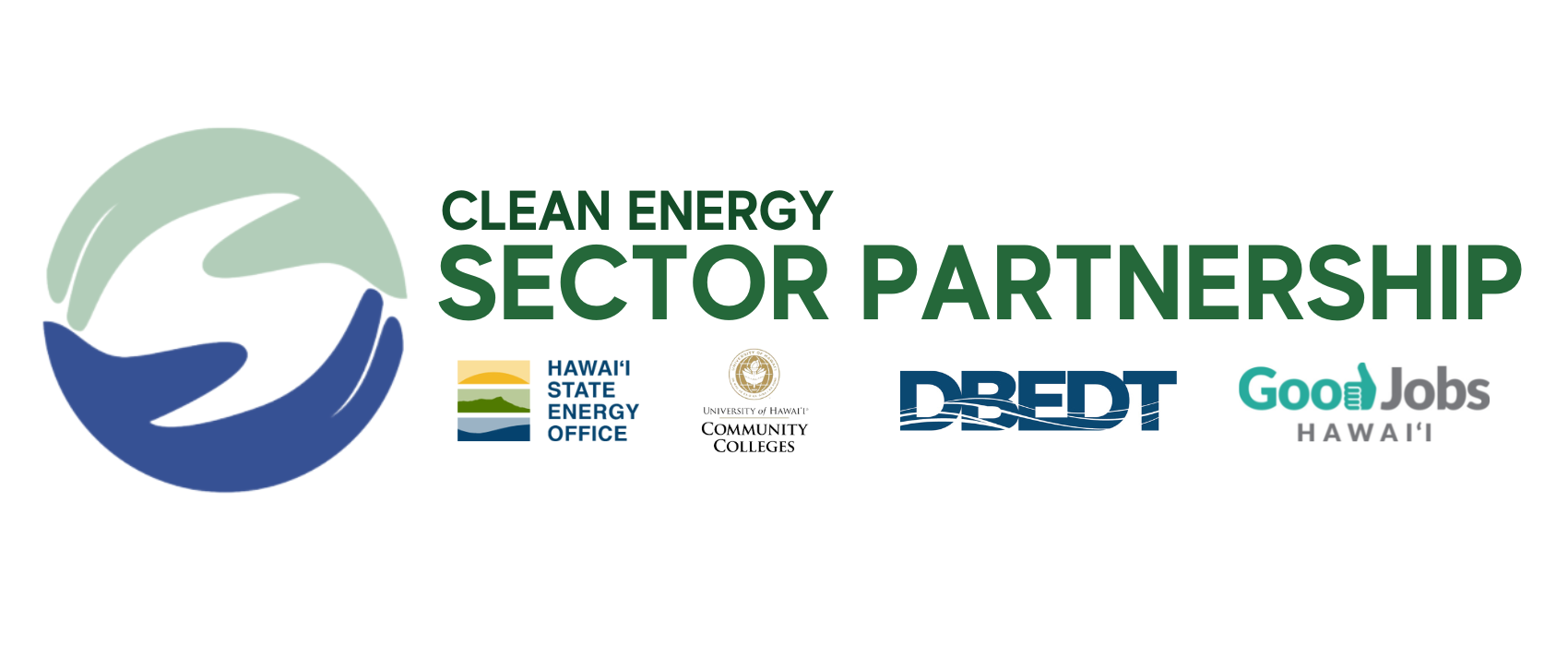 [Speaker Notes: We’d like to start by thanking our funding partners and convener partners who make this sector partnership possible.
Workforce development truly takes a village.]
Mahalo to our Steering Committee
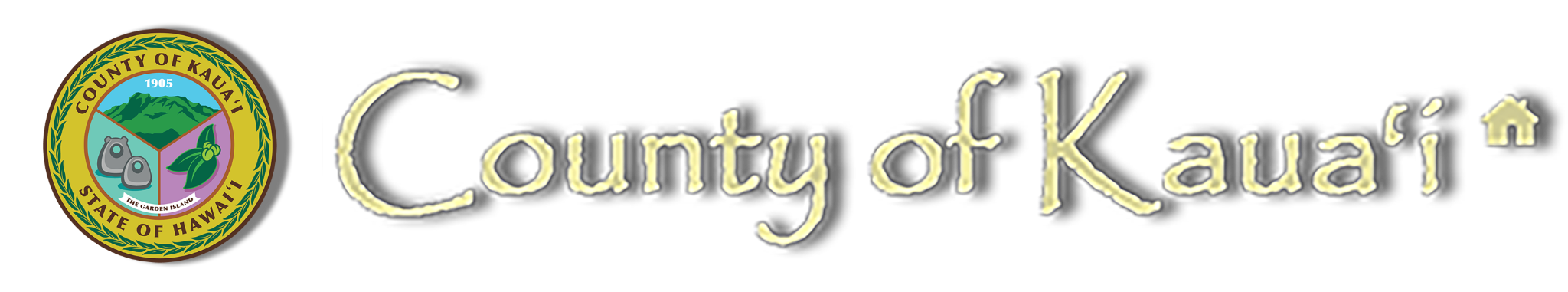 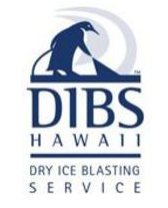 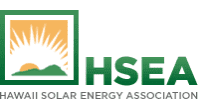 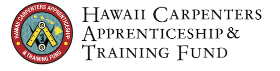 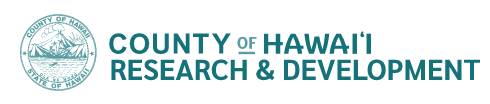 Office of Economic Development
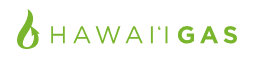 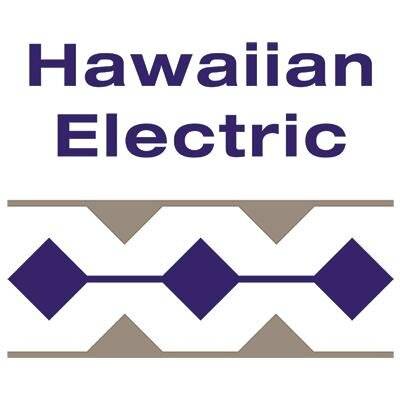 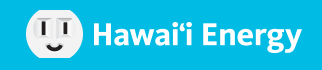 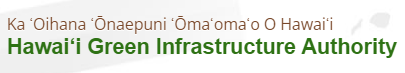 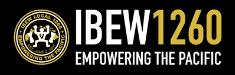 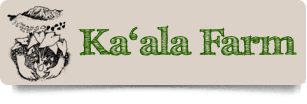 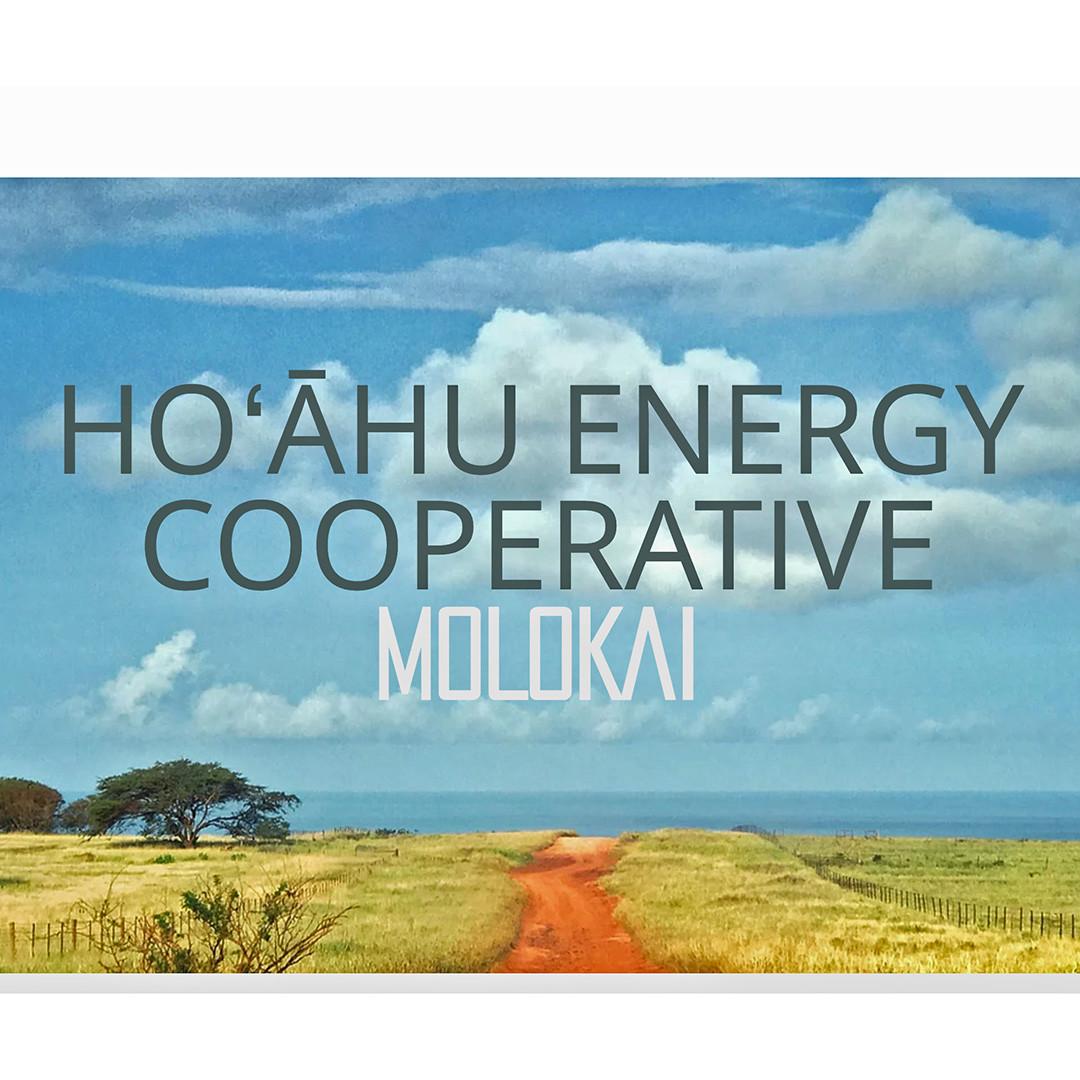 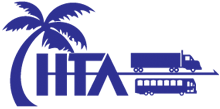 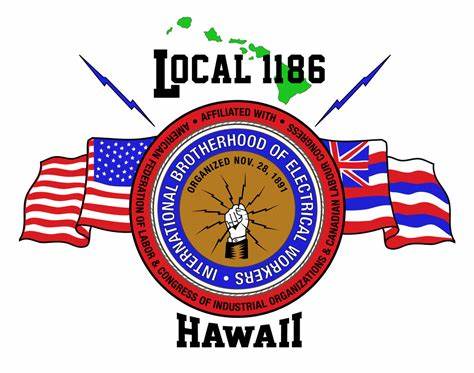 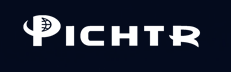 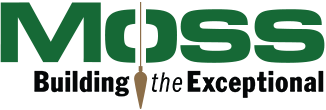 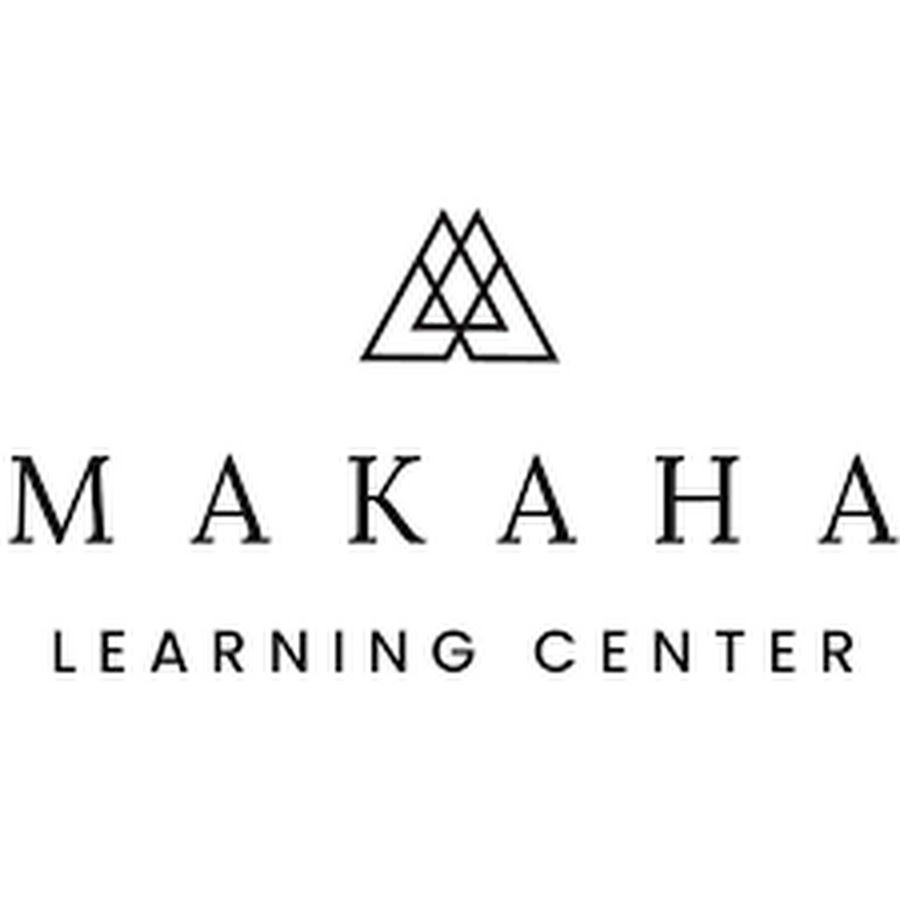 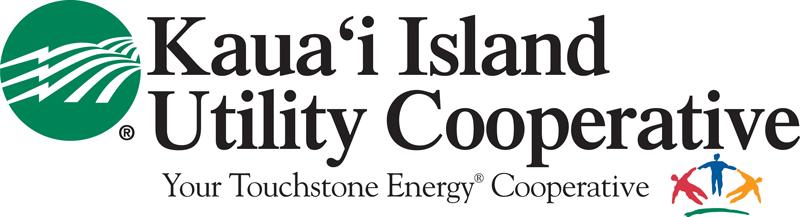 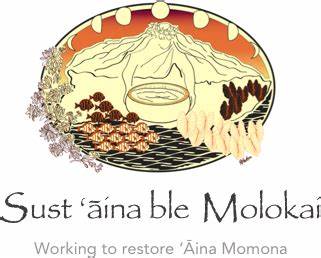 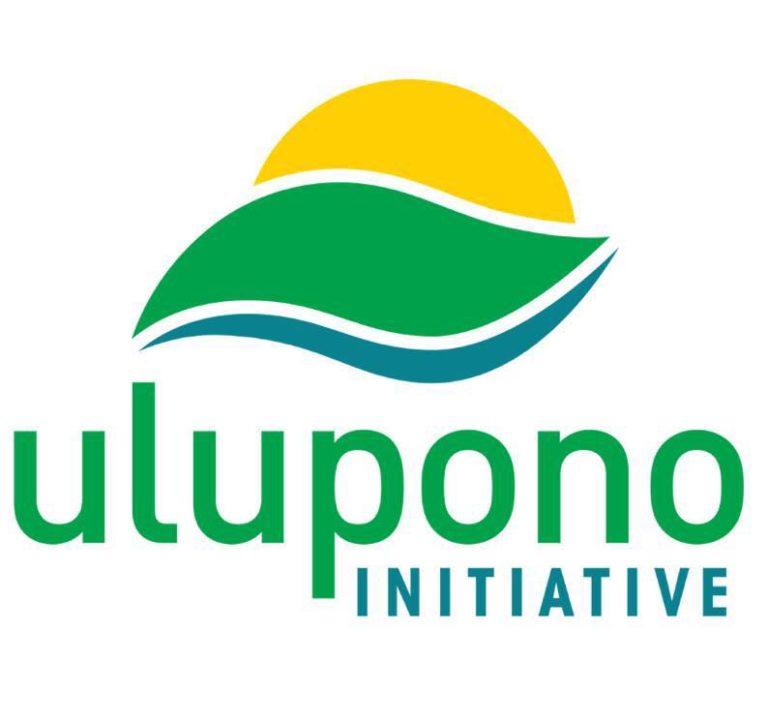 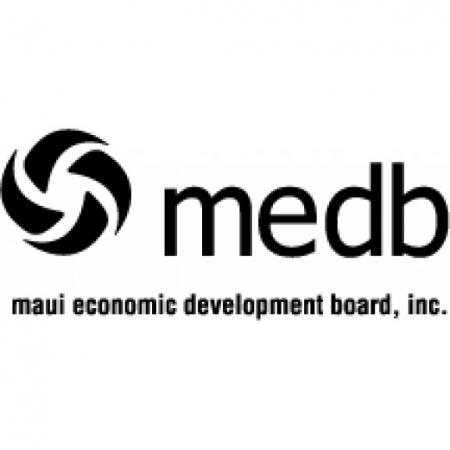 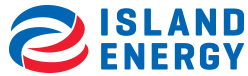 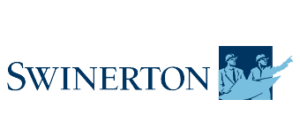 [Speaker Notes: We’d also like to thank our steering committee - they help drive the agenda and set strategy for this Partnership.]
Mahalo to our Industry & Community Invitees
Ha Sustainability
Harold HK Castle Foundation
Hawaii Agricultural Foundation
Hawaii Airconditioning
Hawaii Auto Dealers Association
Hawaii Building & Construction Trades Council
Hawaii Building Maintenance
Hawaii County Dept. of HR
Hawaii Carpenters Apprenticeship & Training Fund
Hawaii Dept. of Accounting & General Services 
Hawaii Department of Agriculture
Hawaii Department of Education
Hawaii Department of Labor and Industrial Relations
Hawaii Department of Transportation
Hawaii Energy
Hawaii Energy Systems LLC
Hawaii Farm Bureau
Hawaii Gas
Hawaii Green Growth
Hawaii Green Infrastructure Authority
Hawaii Natural Energy Institute
Hawaii Operating Engineer Industry Stabilization Fund
Hawaii P-20 Partnership for Education
Hawaii Pacific University
Hawaii Regional Council of Carpenters
Hawaii Solar Energy Association
Hawaii Technology Development Corporation
Hawaii Transportation Association
Hawaiian Electric
Hawaiian Native Corporation
HCATT
Hoahu Energy Cooperative Molokai
Holomua Collective
Holu Hou Energy
Honolulu Bicycling League
HPM Building Supply
Hui O Hauula
IBEW Local 1186
IBEW Local 1357
Innergex
174 Power Global
AEE
AES Hawaii
Aina Aloha Economic Futures
Aloha Carbon
Aloha HP
Aloha Petroleum
Altus Power (Tritium 3)
Ameresco - Pu'uloa Energy & Solar
BIA Hawaii
Biki
Blue Ocean Barns
Boilermakers Local 627
Brookfield Renewables
Building Industry Association of Hawaii
C&CH Office of Climate Change, Sustainability 
      &Resiliency
Cellana
City and County of Honolulu
Clearway Energy
UH College of Tropical Agriculture & HR
Council for Native Hawaiian Advancement
County of Hawaii
County of Kauai
County of Maui
Covanta
Cyanotech
Dibs Hawaii
Distributed Energy Partners
EarthJustice
EDF Renewables
Elemental Excelerator
Energy Equity Hui
Essential Leap, LLC
Eurus Energy
Everblue
Ewalu Industries
G70
Haleakala Solar
IBEW Local 1260
Inter Island Solar Supply
Island Energy Services
IHS
Imua Mana Solutions
Innergex
JN Automotive
Johnson Controls
Kaala Farm
Kalaeloa Energy Partners
Kapolei High School
Kauai Island Utility Cooperative
Kauai Petroleum Inc.
KumuKit
Kupono Solar Development LLC
Kupu
Lawson & Associates
Legasea Energy
Lei Foundation
Life of the Land
Local 627 Boilermakers
Longroad Energy Holdings, LLC
Longroad Development Company, LLC
Mahi Pono
Makaha Learning Center
Malama Solar
Maui Economic Development Board
Maui Oil Co.
Molokai Affordable Housing Alliance
Moss & Associates, LLC
Native Hawaiian Education Council
Natural Energy Laboratory of Hawaii Authority
Nexamp
OEDB
Oceanit
Office of Hawaiian Affairs
Ormat Technologies
Pacific Biodiesel
Pacific Current LLC
Pacific Resource Partnership
Par Hawaii
PBR Hawaii
Photonworks Engineering
PICHTR
Planning Solutions
Plumbing & Pipefitting Local 675
Plus Power
Pono Home
Progression Energy
Pulama Lanai
Puuloa Energy
PVT Land Co.
QRSE
REC Solar
Regent Craft
Revolusun
Roberts Hawaii
Servco Pacific
Shake Energy Collective
Shifted Energy
SMS
Solaray Corp
SSFM International
Stantec
SunPower
SunRun
Sun Farmers
Sustainable Molokai
Swinerton
Tawhiri Power - Pakini Nui Wind Farm
TerraForm Power
Toledo Associates
Ulupono Initiative
UH College of Tropical Agriculture and Human Resources
UH Natural Disaster Preparedness Training Center
We are Oceania
Zero Waste Hawaii Island
[Speaker Notes: This is an inclusive, ever-growing group.
We’re thrilled to have these companies and organizations gathered under this big tent. 
If you don’t see your name here, please reach out to my colleague Jo Ann or I and we’ll add you.]
Today’s Meeting Goals
Look back at our Year 1 progress and look ahead at Year 2 priorities and goals
Receive updates on the Clean Energy Pathway at DOE schools
Hear from employers utilizing Good Jobs Hawaii to meet their workforce needs
Discuss Good Jobs Hawaii transitions to employment and on-the-job training
Today’s Agenda
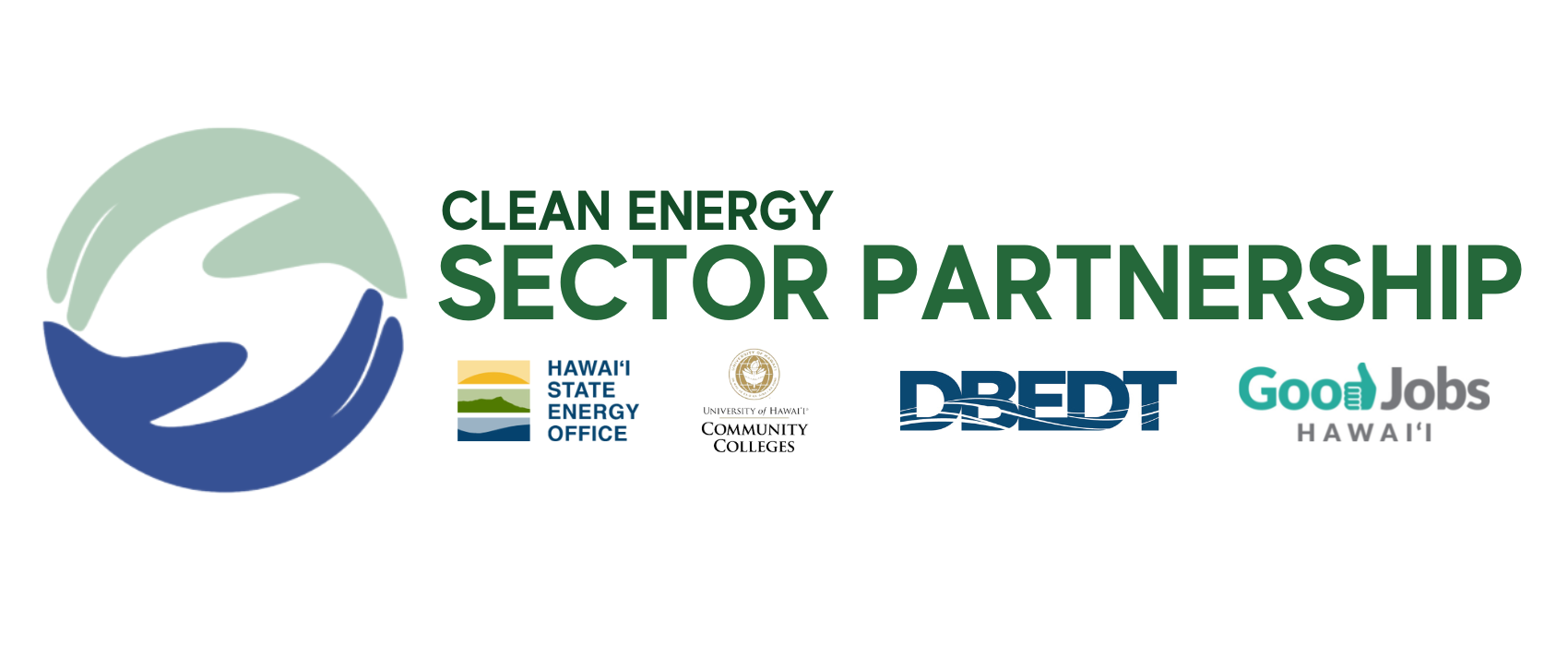 CESP Timeline
Steering Committee Meeting #4
Skilled Trades/Clean Energy Analysis Completed

Held Steering Committee Meeting #1
Full Clean Energy Sector Partnership Meeting #3
Steering Committee Meeting #3
FEB 2024
SEPT 2024
FALL 2025
OCT 2023
JUNE 2023
JAN 2024
MAY 2024
Good Jobs Hawaii
Grant Period Ends

Assess future & 
identify resources
Steering Committee Meeting #5

Full Clean Energy Sector Partnership Partnership Meeting #4
Full Clean Energy Sector Partnership Meeting #2

Priority Workgroup Meetings
MAY 2023
AUG 2023
Held Steering Committee Meeting #2

Began identifying priority training needs

Began creating new trainings with UHCCs +  Good Jobs HI
CESP Launch: Full Clean Energy Sector Partnership Meeting #1

Continue identifying training needs & creating new trainings

Begin identifying sector priority initiatives
Sector Partnerships are Industry-led
Employers partner with us on: 
Identifying in-demand entry-level occupations
Developing career pathways from entry-level jobs
Desired skills-training 
Providing on-the-job training 
Entry-level employment
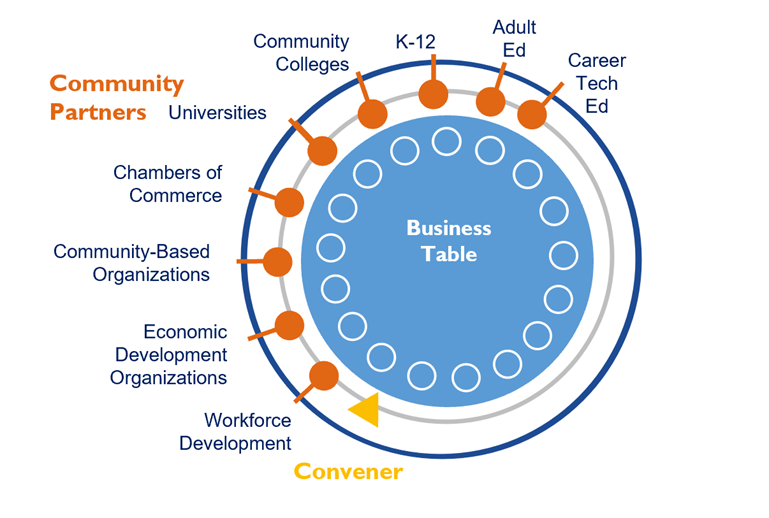 ‹#›
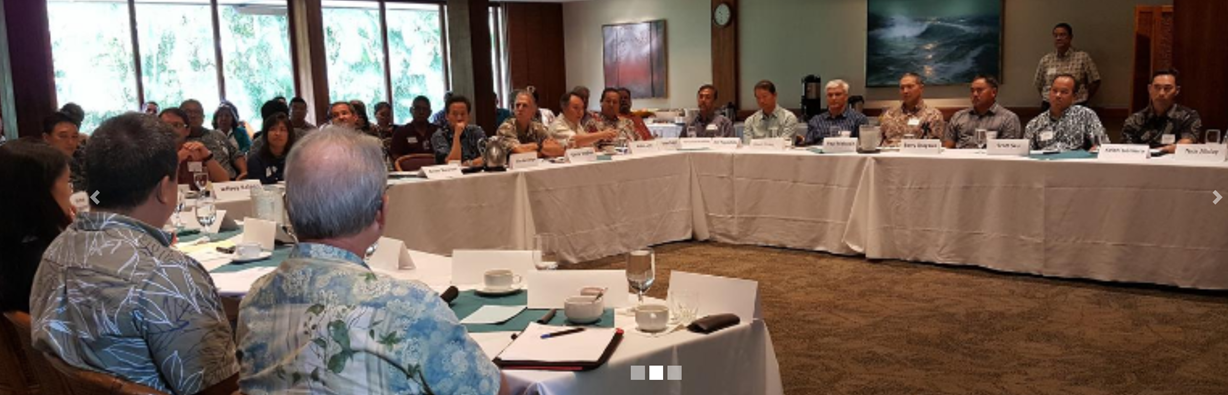 [Speaker Notes: As a reminder, sector partnerships are industry and community led.  
We from the public sector here today including our office, UH, DOE, and DLIR need your guidance to develop government programs that meet private sector and local community needs.]
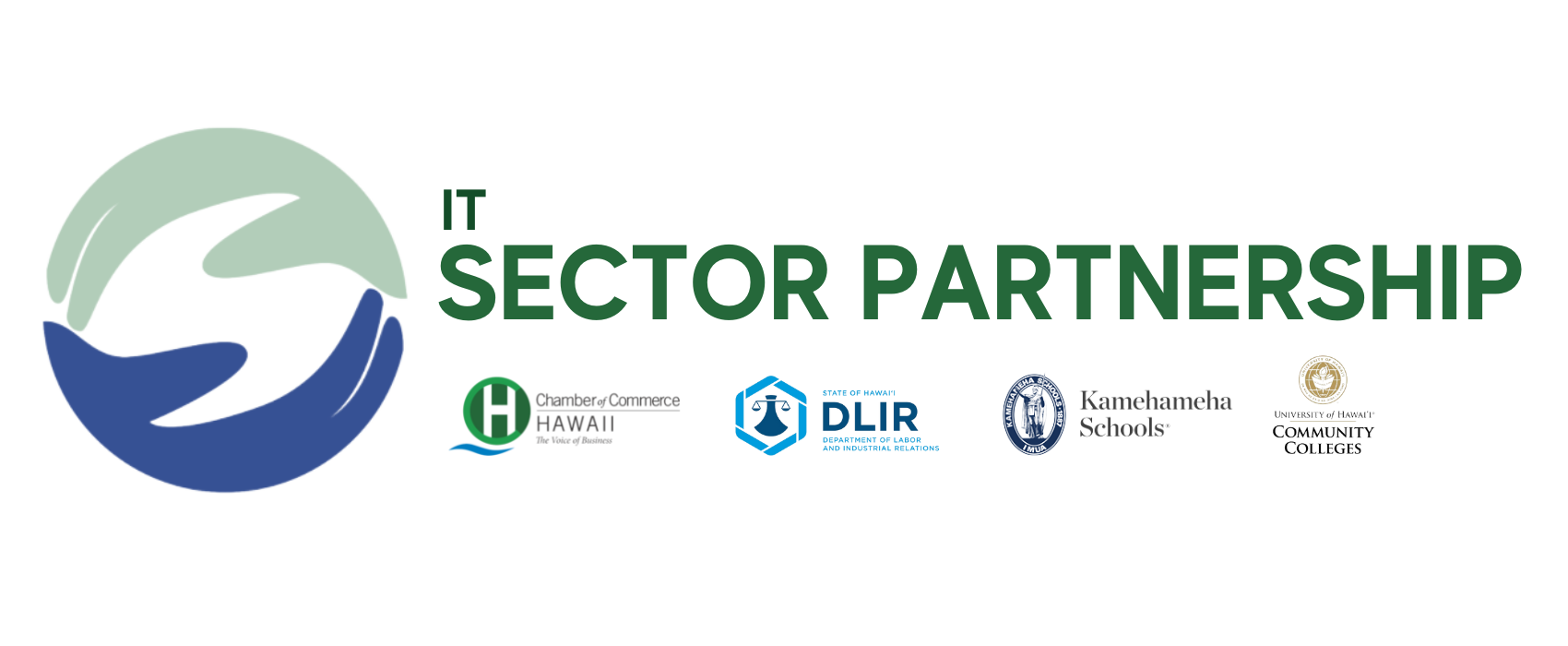 Sector Partnerships in Hawaiʻi
SECTOR
CONVENERS
PRIORITY WORKGROUPS
ESTABLISHED
Healthcare Association 
of Hawaii (HAH) & Chamber of Commerce
1. Career Awareness
2. Training & Transitions to Employment
3. Curriculum Support
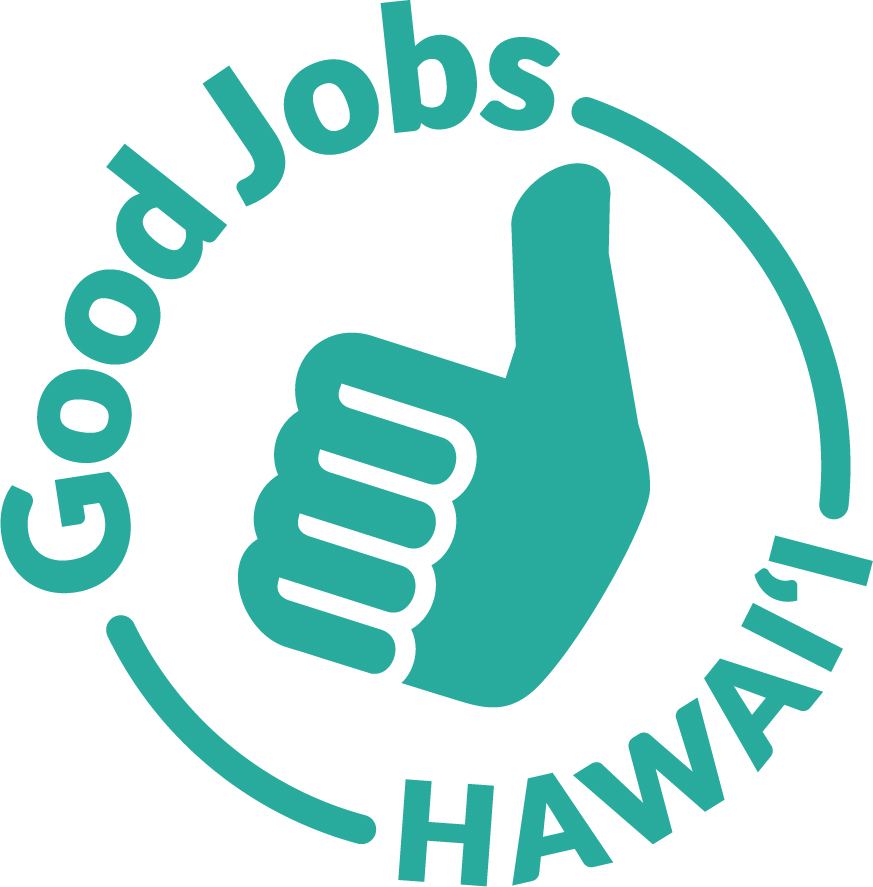 Healthcare
2018
1. Career Awareness
2. Training & Transitions to Employment
3. Alignment Between Education & Industry
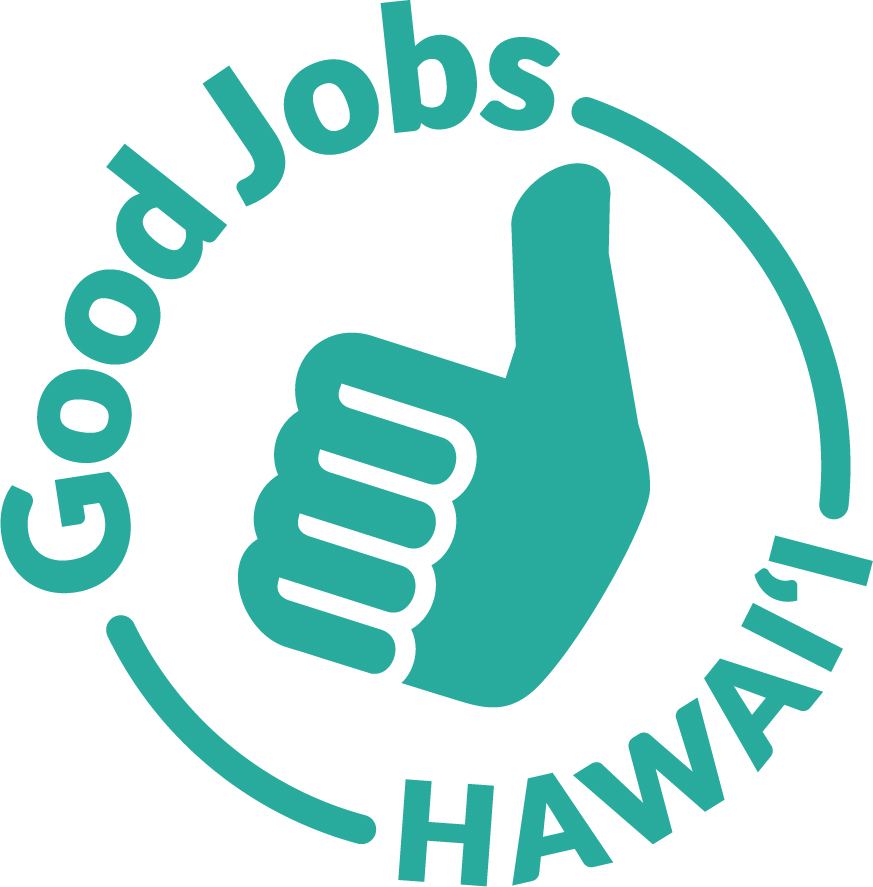 Chamber of
Commerce Hawaii
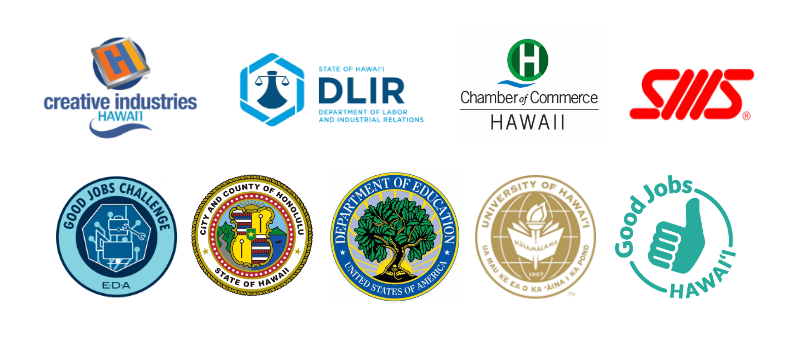 Technology
2022
Clean Energy/
Skilled Trades
1. Career Awareness
2. Student Preparation & Pre-Apprenticeships
3. Apprenticeships & Training
Hawaii State 
Energy Office (HSEO)
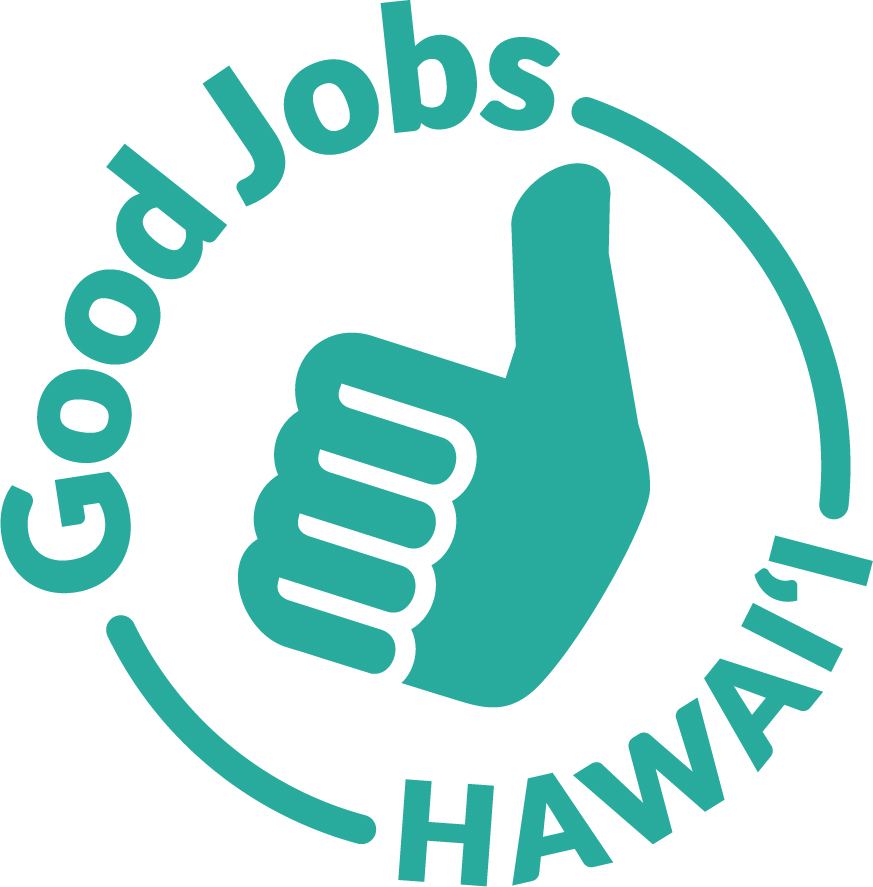 2023
Leads Hawaiʻi’s Sector Partnerships Community of 
Practice
Creative
Industries
1. Career Awareness
2. Training & Internships
3. AI
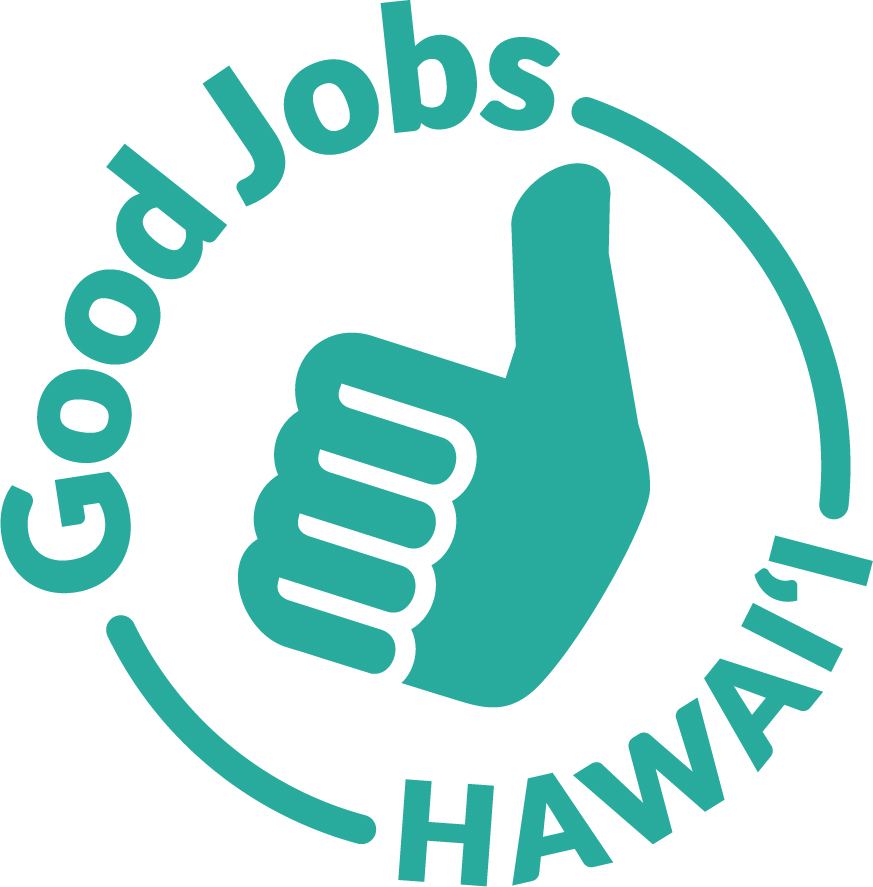 Hawaii Creative 
Industries Division
2023
Chamber of
Commerce Hawaii
Engineering
3. Math Readiness
4. Talent Recruitment & Retention
1. Career Awareness
2. Women in STEM
2018
1. Internships
2. Building the K-Career Talent Pipeline
Aquaculture
2021
UH Sea Grant
Natural 
Resources
1. Career Awareness
2. Connecting Students to ʻĀina & Community
3. Investing in College & Career Prep., Access, & Transitions
KUPU
2022
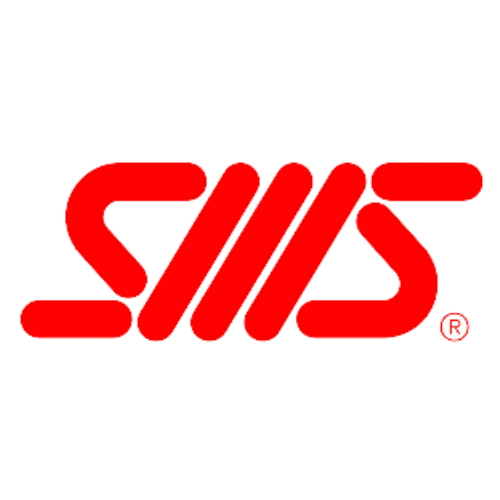 SMS Research supports all Sector Partnerships in Hawaiʻi with workforce data, strategy, and logistical support
Poll
What do you hope to get out of your participation in Sector Partnerships this year?
What meeting format do you prefer (in person, virtual)?
Look Back and Look Ahead
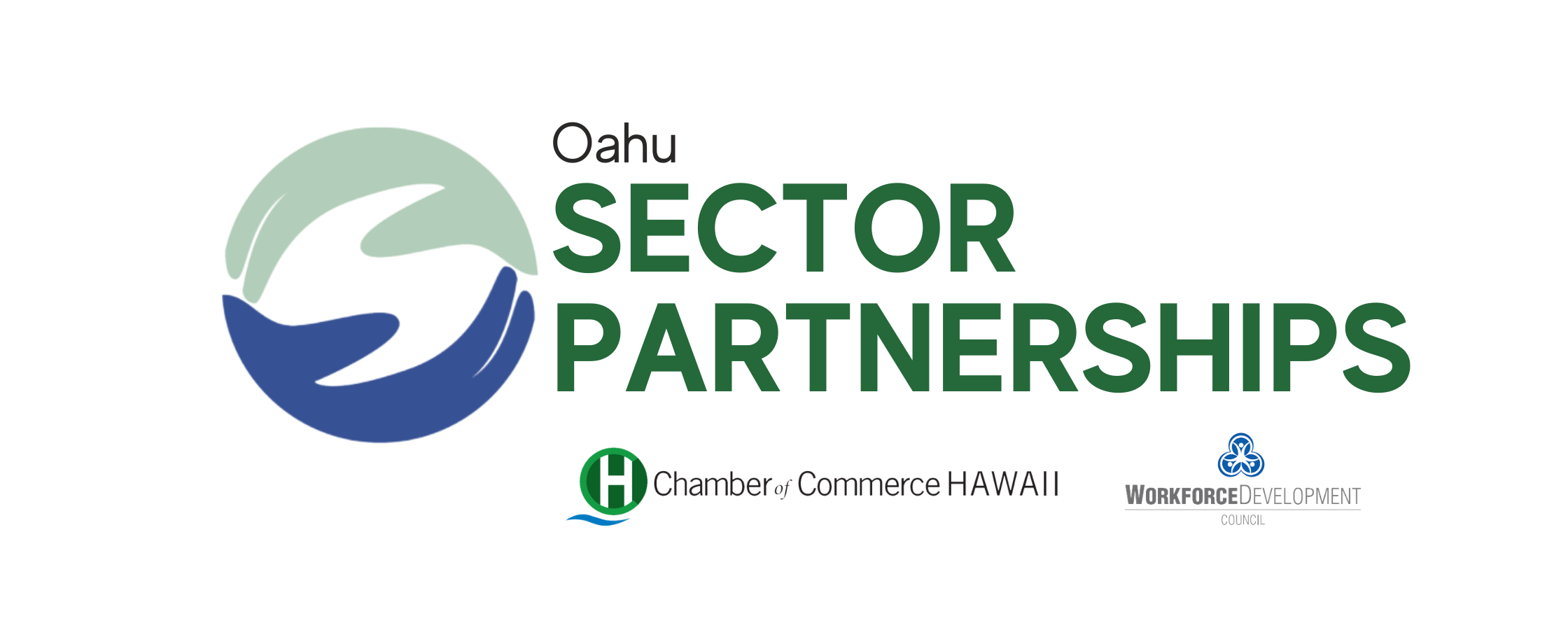 Mark Glick

HSEO
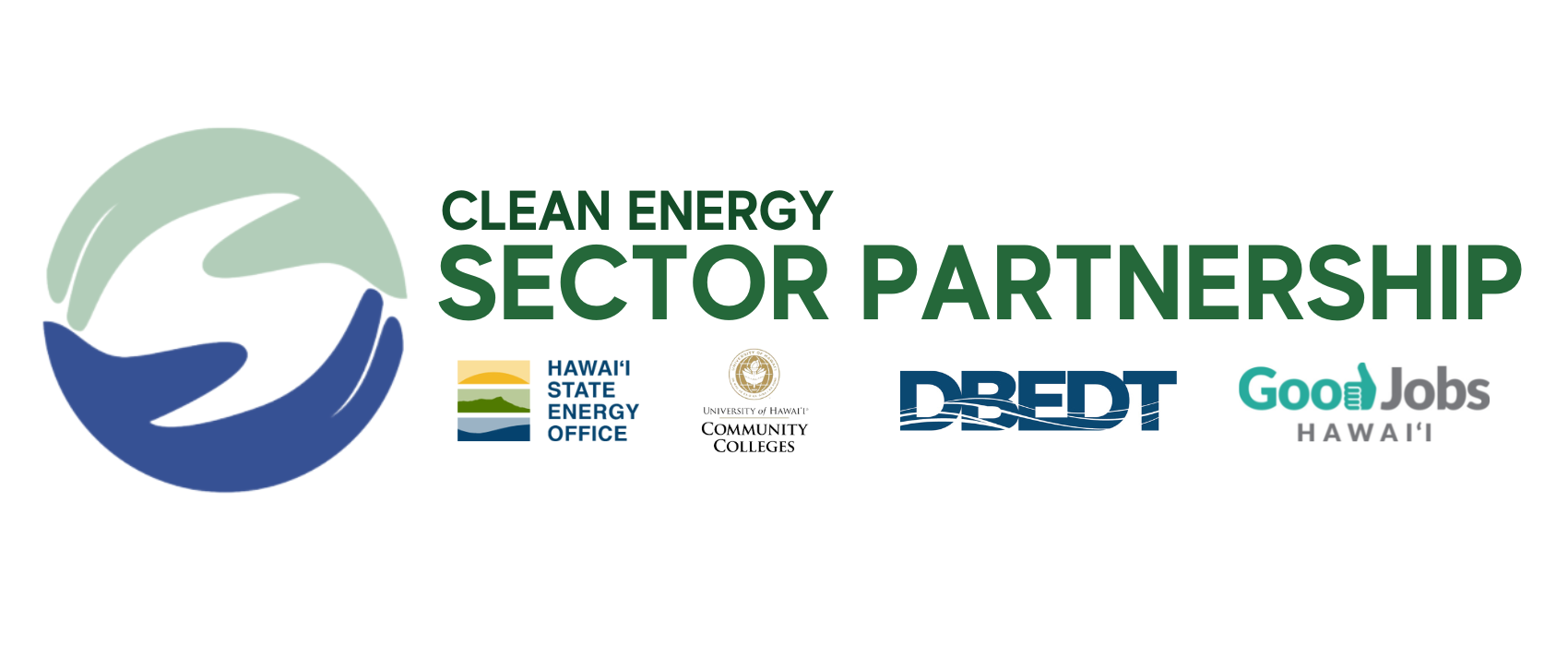 A Look Back at CESP Year 1
In Year 1 we:
Launched the CESP with our first meeting in October 2023 bringing employers together in a united goal of building Hawaii’s clean energy workforce
Engaged over 120 clean energy and skilled trades employers 
Identified 3 Priority Workgroups and began advancing initiatives:
Career Awareness
Student Preparation & Pre-Apprenticeships
Apprenticeships & Training
Leveraged Good Jobs Hawaiʻi to grow our local skilled trades and clean energy talent pipeline:
As of July 2024, 628 students have enrolled in skilled trades and clean energy trainings, and 205 have been employed in these sectors with an average wage of $36/hour
23 of these are directly attributed to clean energy with an average wage of $70/hour, and many of the other skilled trades jobs typically work in the energy sector
Advanced our work with the Department of Education to educate students and teachers on Hawaii’s energy ecosystem and build career awareness and interest among students
Sought to obtain additional resources and create local partnerships to support workforce training and development
A Look Ahead at CESP Year 2
Career Awareness Priorities
October 7-8: Clean Energy Educator Externship
Support Clean Energy pathway schools w/ certifications & standards
Presenting partners: Hawaiian Electric, Hawaii Energy, AES 
Gov’t: HSEO, PUC, CA, Climate Commission

Training and Employment Priorities
Goal: At least 10 CESP employers hire Clean Energy GJHI graduates
Expand Clean Energy trainings offered 
Explore and develop pre-apprenticeship programs
Celebrations & Industry Updates
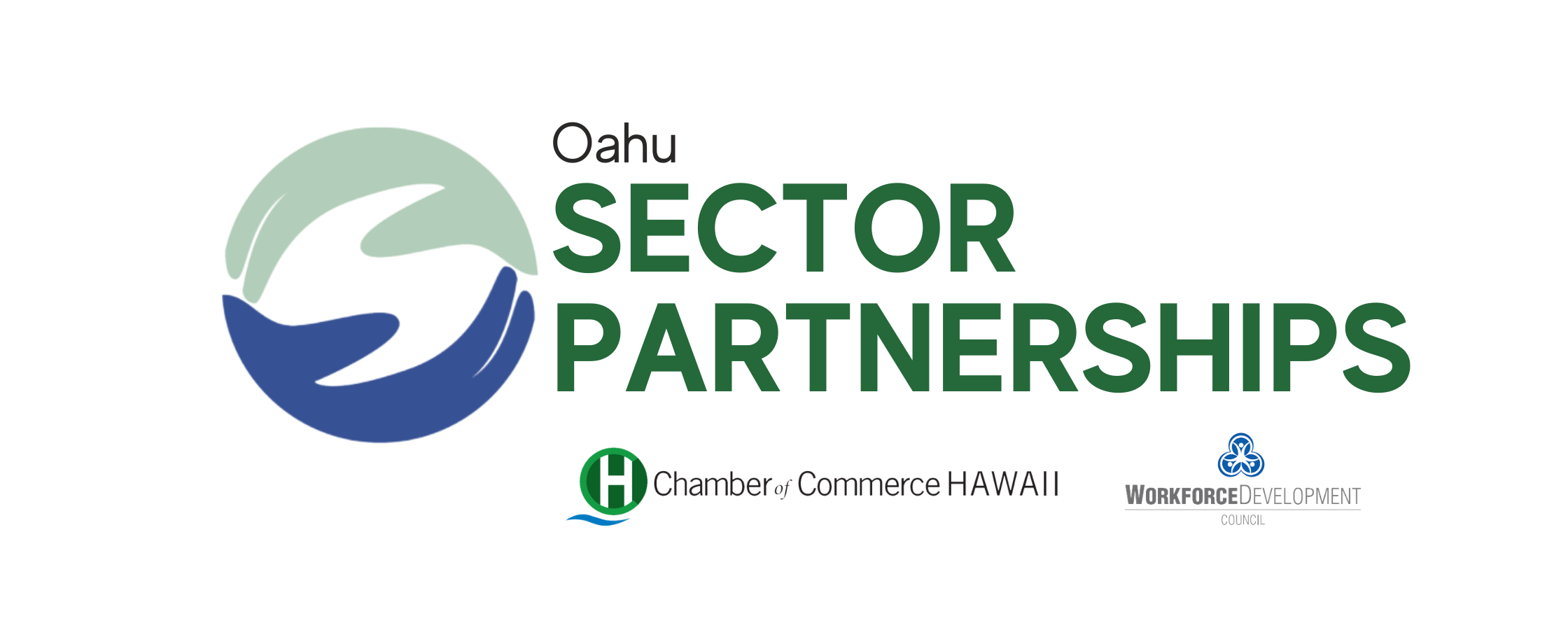 Jo Ann Cantú
HSEO
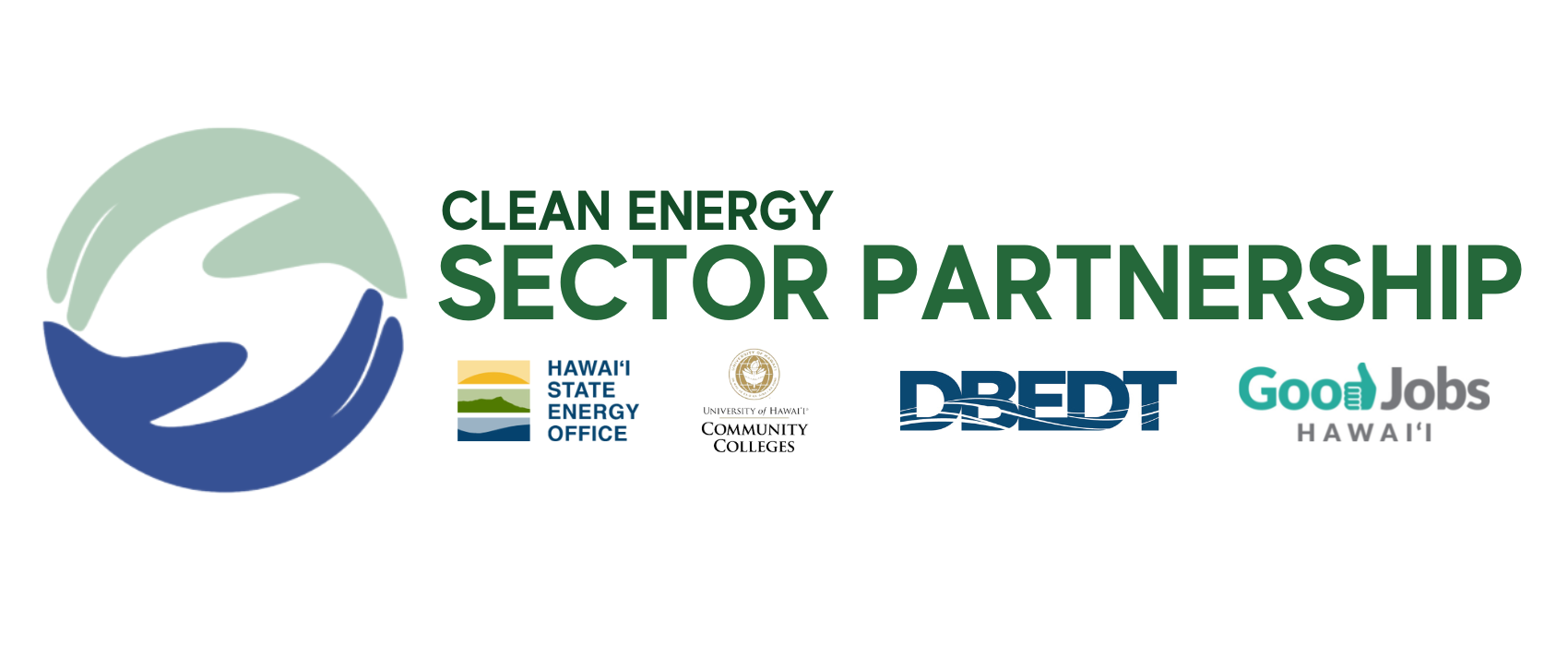 Celebrations and Industry Updates
HSEO grants in progress:
Training for Residential Energy Contractors (Formula)
$1.2M to train workforce for USDOE Home Energy Rebates installations and retrofit work – award pending, contract negotiation
Energy Auditor Training Grant
Goal: Train 90 commercial energy auditors in HI over 3 years –  application pending w/ USDOE
Training for Residential Energy Contractors (Competitive) 
Supplement TREC (Formula) – application due to USDOE in January 2025
Industry Grants awarded:
Kauai Community College Transfer Center Grant
4.3 million awarded for wrap around services  for students wishing to transfer to a 4 year college within the UH system
Grant Opportunities:
Good Jobs in Clean Energy Prize
$3.3 million in prize money to new or newly formed coalitions focused on creating good jobs in clean energy
Three-phase competition open to labor organizations, clean energy employers, and community based organizations, public agencies and education & workforce providers.
Accepting submissions for Phase One of the prize until Jan. 31, 2025
Clean Energy Careers for All Grant (USDOE) 
$3M for non-profits to support energy careers – application due December 13,2024, webinar on October 16, 2024
New Opportunity Funds Non-Profit Educational Organizations’ Efforts to Grow a Diverse Clean Energy Workforce | Department of Energy
Clean Energy Pathway Partner School Updates
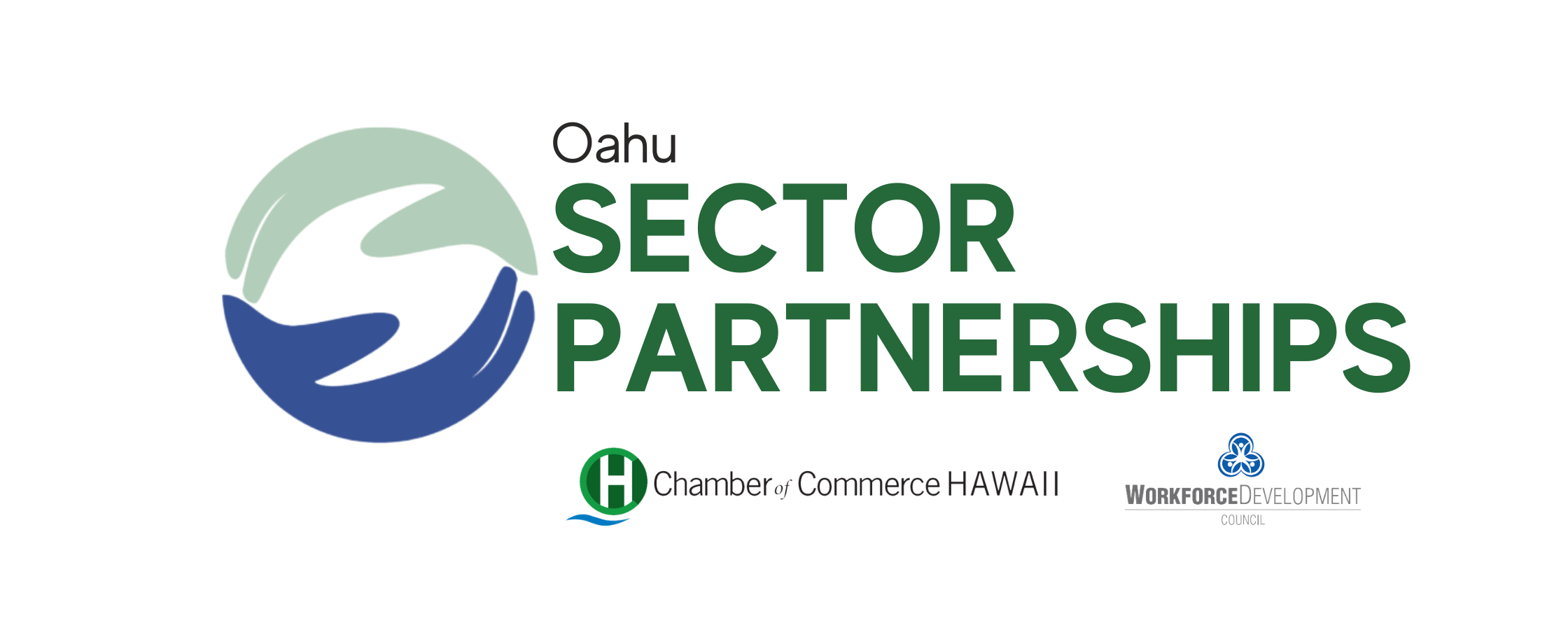 Parker Kushima

HSEO
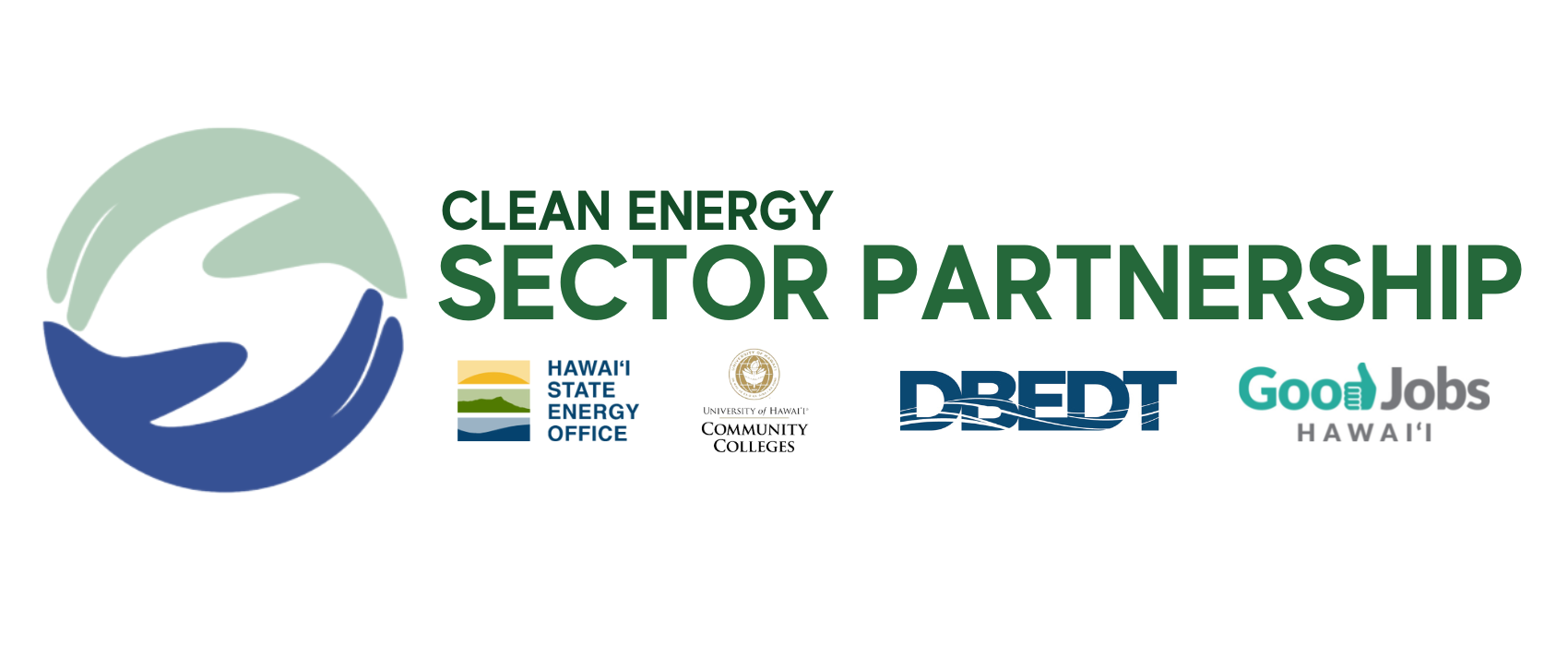 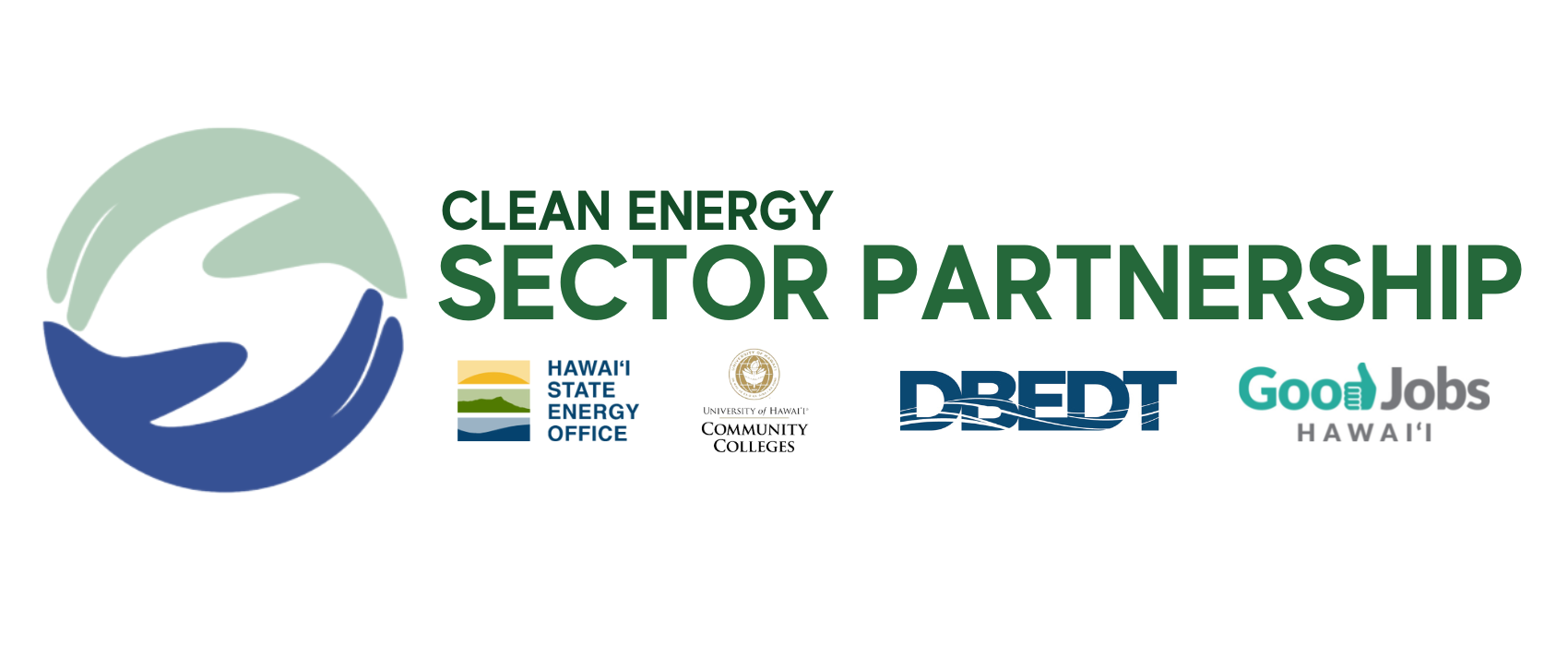 Developing a Clean Energy Career Pathway
Vision: for every clean energy job in Hawaiʻi there is a qualified local candidate.
Career
High School
Middle School
Elementary
Kindergarten
Post-Secondary
HIDOE CTE
Energy Pathway (Sustainable/Renewable Program of Study)
Campbell HS
Kapolei HS
Kealakehe HS
More in the future
Good Jobs Hawaii Trainings
Apprenticeships
Work-Based Learning
Family Engagement
Educator Externships
Job Placements
Upskilling
Awareness
Exploration
Preparation
Training
Advancement
Energy Pathway School Updates
Campbell High School - Ewa, Oʻahu
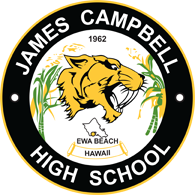 Foundations of Energy - 12 students

Foundations of Energy - 17 students
Renewable Energy Technology 1 - 8 students


Foundations of Energy - 18 students

Foundations of Energy - 7 students
Renewable Energy Technology 1 - 2 students


Foundations of Energy - 25 students

Foundations of Energy + Renewable Energy Technology 1 - 40 students
2023-2024
2024-2025
Kapolei High School - Kapolei, Oʻahu
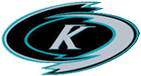 2023-2024
2024-2025
Kealakehe High School - Kailua Kona, Hawaiʻi Island
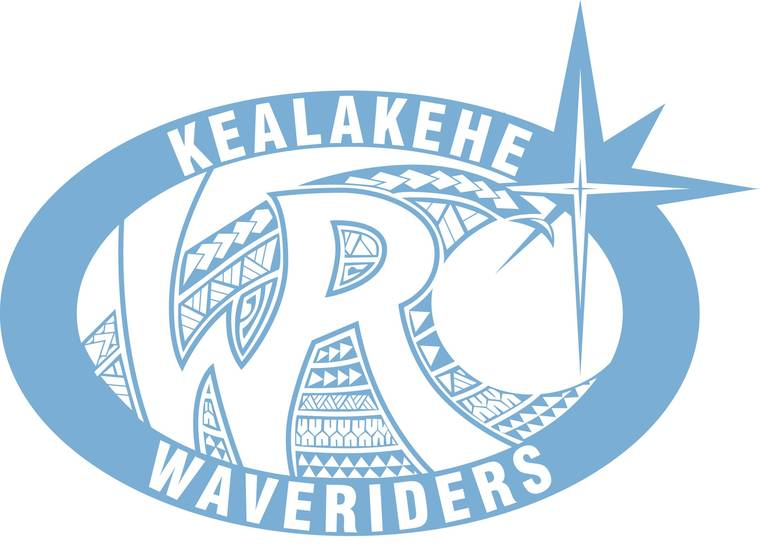 2023-2024
2024-2025
Good Jobs Hawaiʻi Updates
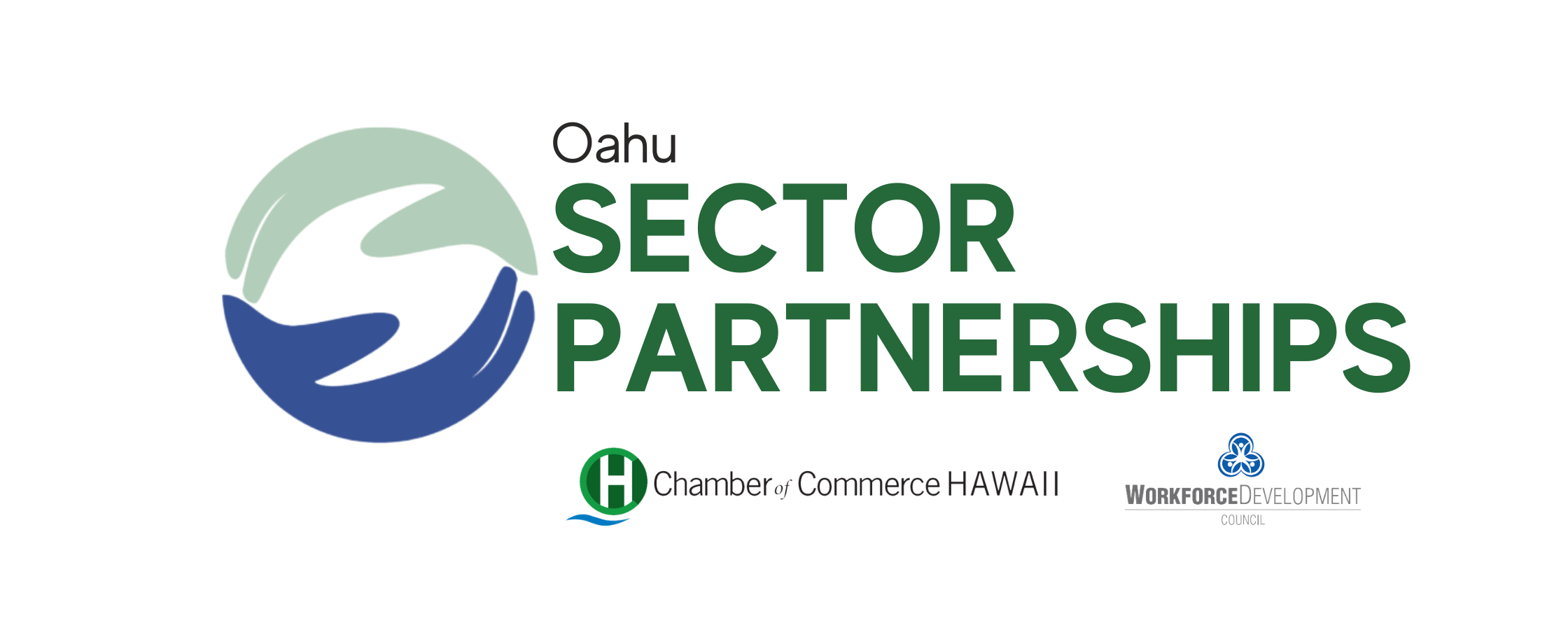 Marshall Norman

University of Hawaiʻi Community Colleges
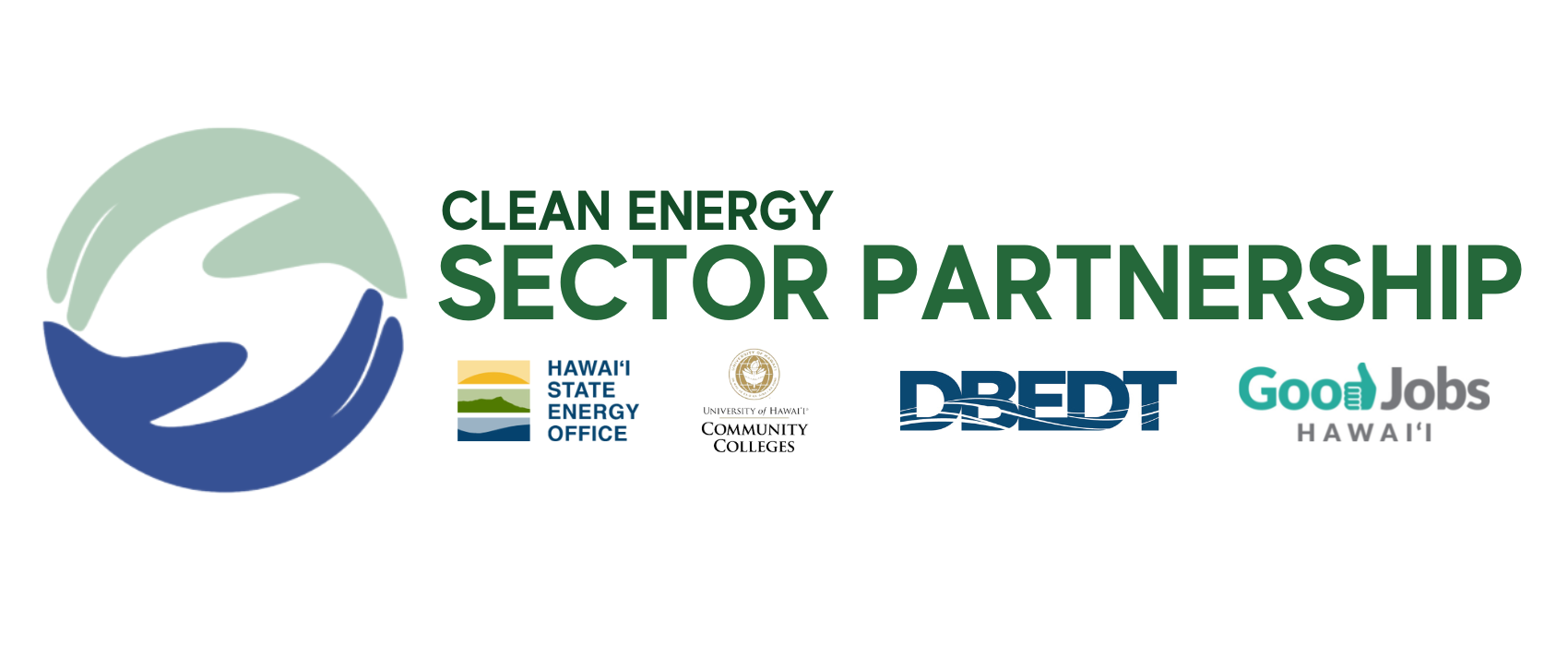 Resilient Hawai’i: Good Jobs Challenge Metrics - CE/ST
CE SECTOR 
3-YEAR GOALS
YEAR 1
YEAR 2
YEAR 3
233
161
416
296
205
400 TRAINING PARTICIPANTS
Training Participants
Goal: 150
Goal: 250
Goal: 0
341 TRAINING COMPLETERS
Target: 85% of participants
Completers
Goal: 0
Goal: 128
Goal: 213
255 HIRED
Target: 75% of completers
Job Placements
Goal: 0
Goal: 96
Goal: 159
Resilient Hawai’i: Good Jobs Challenge Metrics - CE/ST
CE SECTOR 
3-YEAR GOALS
YEAR 1
YEAR 2
YEAR 3
$35/hr
266
Wage: $20/hr +
Wage
Goal: $20/hr +
Goal: $20/hr +
Goal: $20/hr +
Equity: NH/PI 
Target: 33% of all participant pools
Equity
Goal: 33%+ NH/PI
Goal: 128
Goal: 213
Clean Energy
Enrollments: 71
Completions: 38
Placements: 23
Average Median Wage: $70/hr*
Top 10 Trainings for Participant Employment
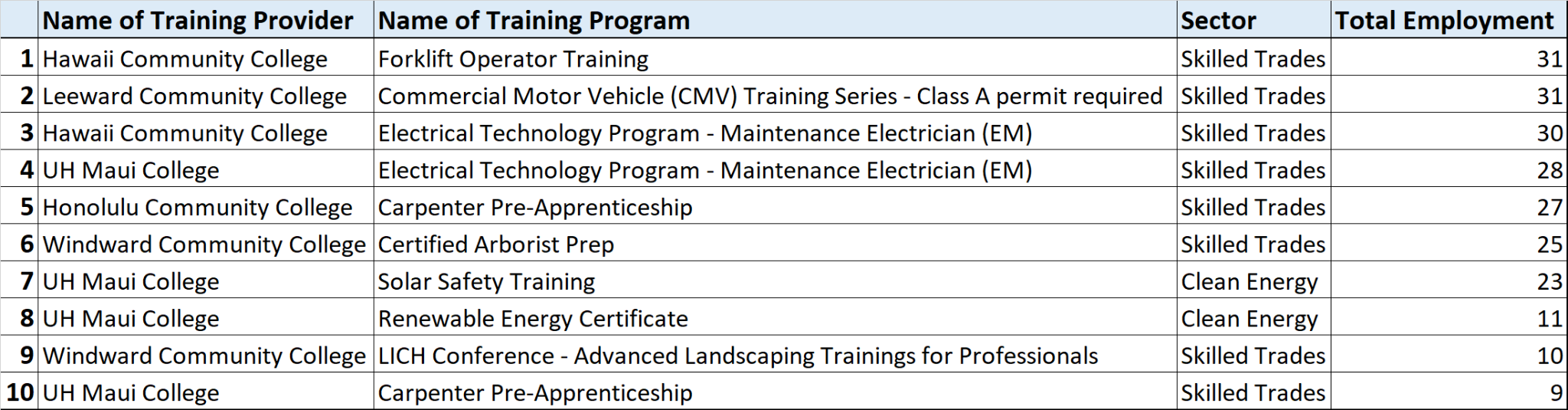 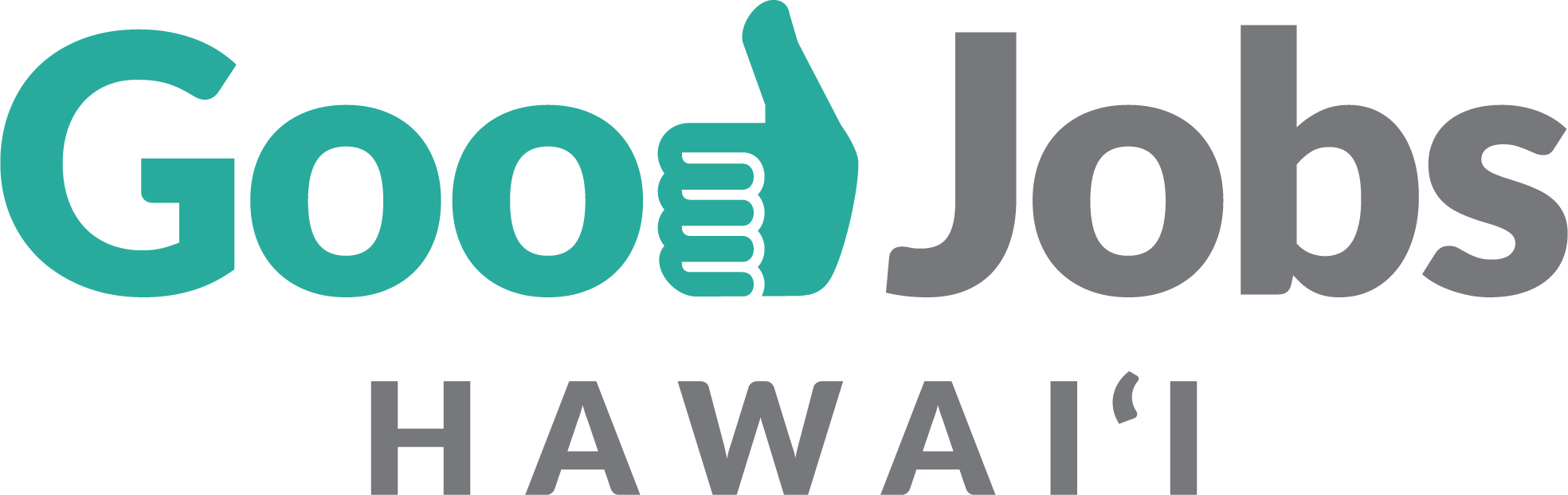 Spring and Summer 2024 CE/ST Enrollments
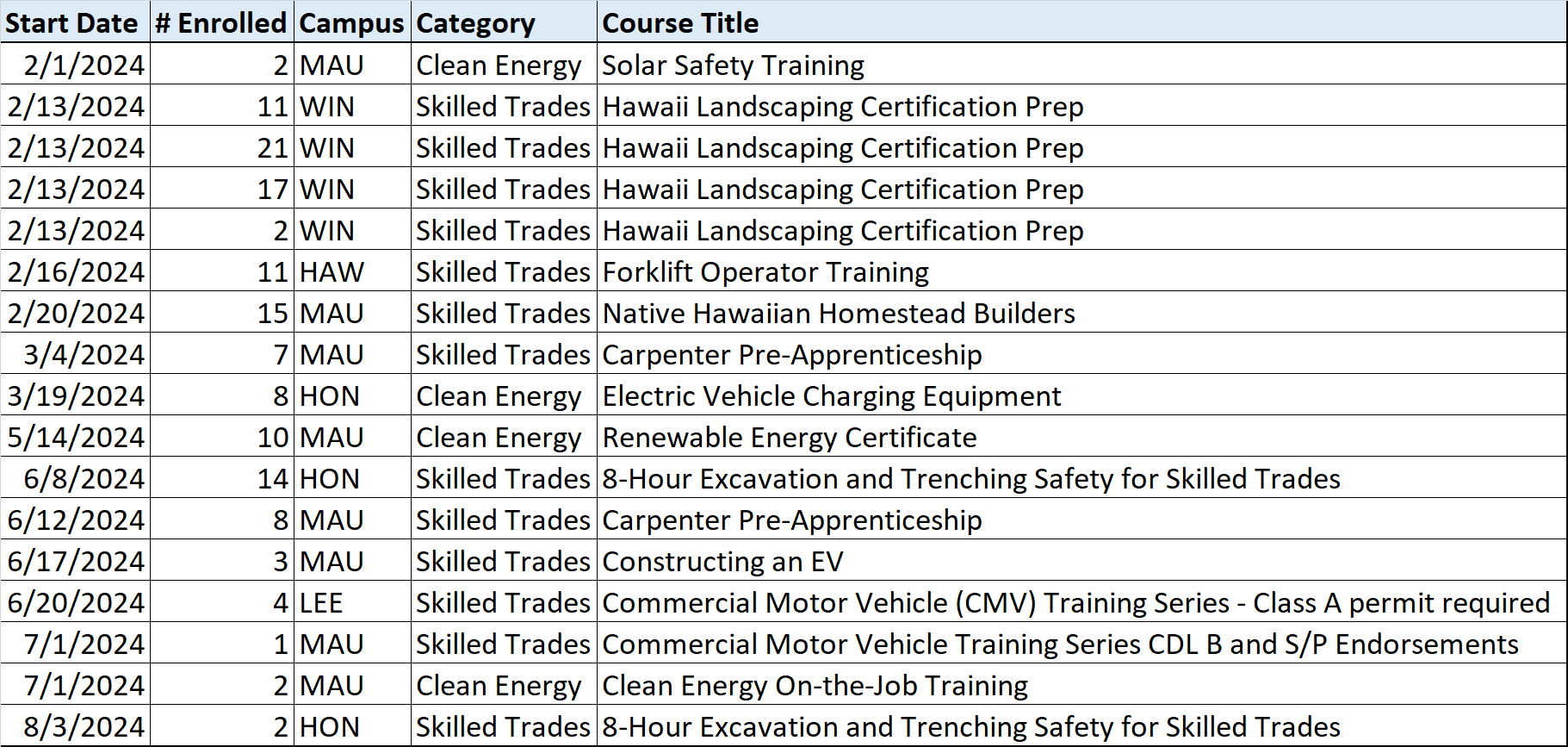 Trainings in Development



Certified Energy Auditor: 15 seats 
Tentative on-demand training dates: 4-14 to 6-22, 2025; ten weeks for 27 hours estimated to complete training, followed by certification exam. Primarily incumbent workers. 
Certified Energy Manager: 15 seats 
Tentative on-demand training dates: 4-1 to 6-29, 2024; nine weeks for 24 hours estimated to complete training, followed by certification exam. Primarily incumbent workers. 
Energy Efficiency Practitioner (entry-level): 10 seats 
 Tentative on-demand training dates: 5-12 to 6-15, 2025; five weeks for 8.5 hours estimated to complete training, followed by certification exam. Students will seek internships/job placements post-completion.
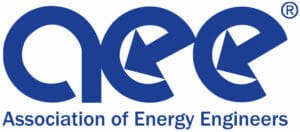 Trainings in Development

Project Management Professional (PMP) 
Facilitated by HonCC/PCATT and Stormwind
35 hours of required prep needed to sit for the PMP certification exam. Participants must have 
Online, asynchronous
3 months allotted to complete 
Participants would need to schedule their own certification testing through PMI upon completion
Tentative launch late Fall 2024, and/or Spring 2025

Certified Associate Project Manager (CAPM)
Facilitated by HonCC/PCATT and Stormwind
16 hours of required prep needed to sit for the CAPM certification exam 
Online, asynchronous
3 months allotted to complete 
Participants would need to schedule their own certification testing through PMI upon completion
Tentative launch late Fall 2024, and/or Spring 2025
PMP Prerequisites:
Four-Year College / University Degree
36 months of experience leading projects within the past eight years
35 hours of project management education/training or CAPM® certification

— or —

High School or Secondary School Diploma
60 months of experience leading projects within the past eight years
35 hours of project management education/training or CAPM® certification
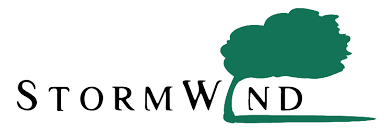 Good Jobs Hawaiʻi 
Employer Highlights
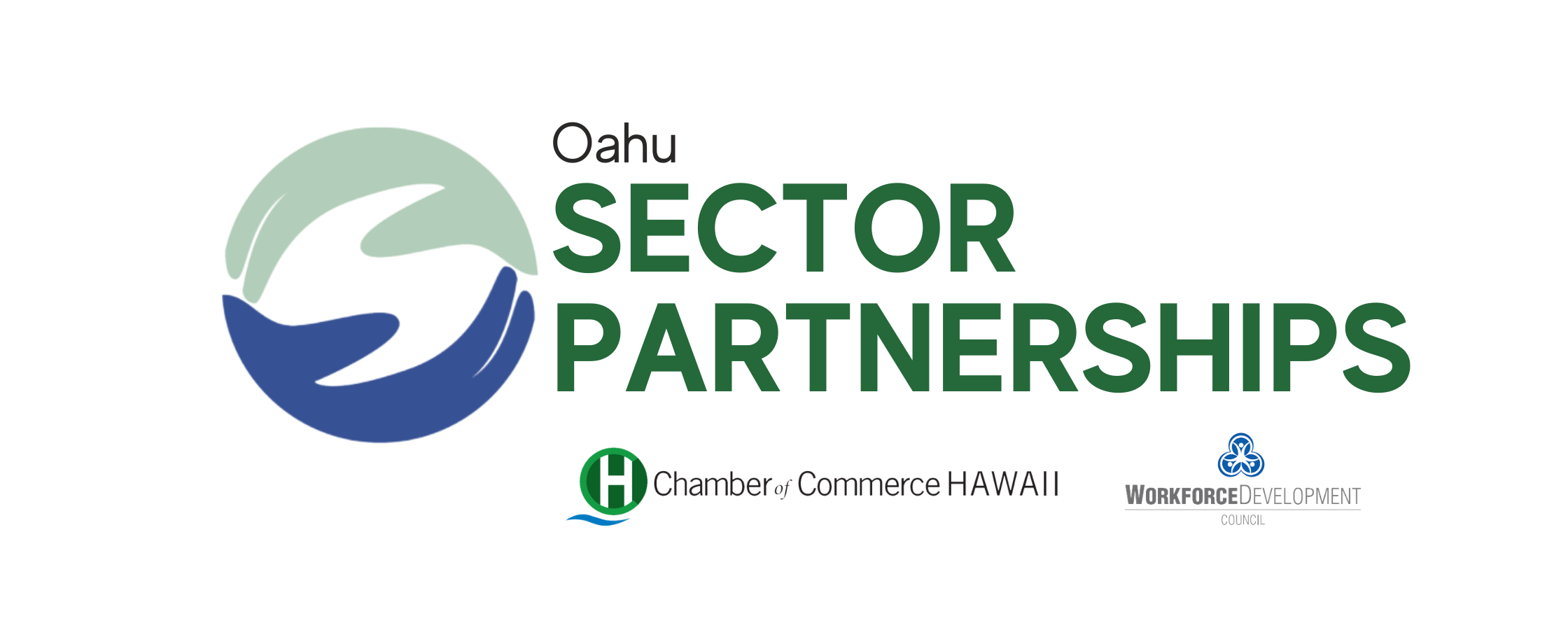 Joelle Simonpietri
Simonpietri Enterprises (Aloha Carbon)

Todd Yamashita
Sun Farmers
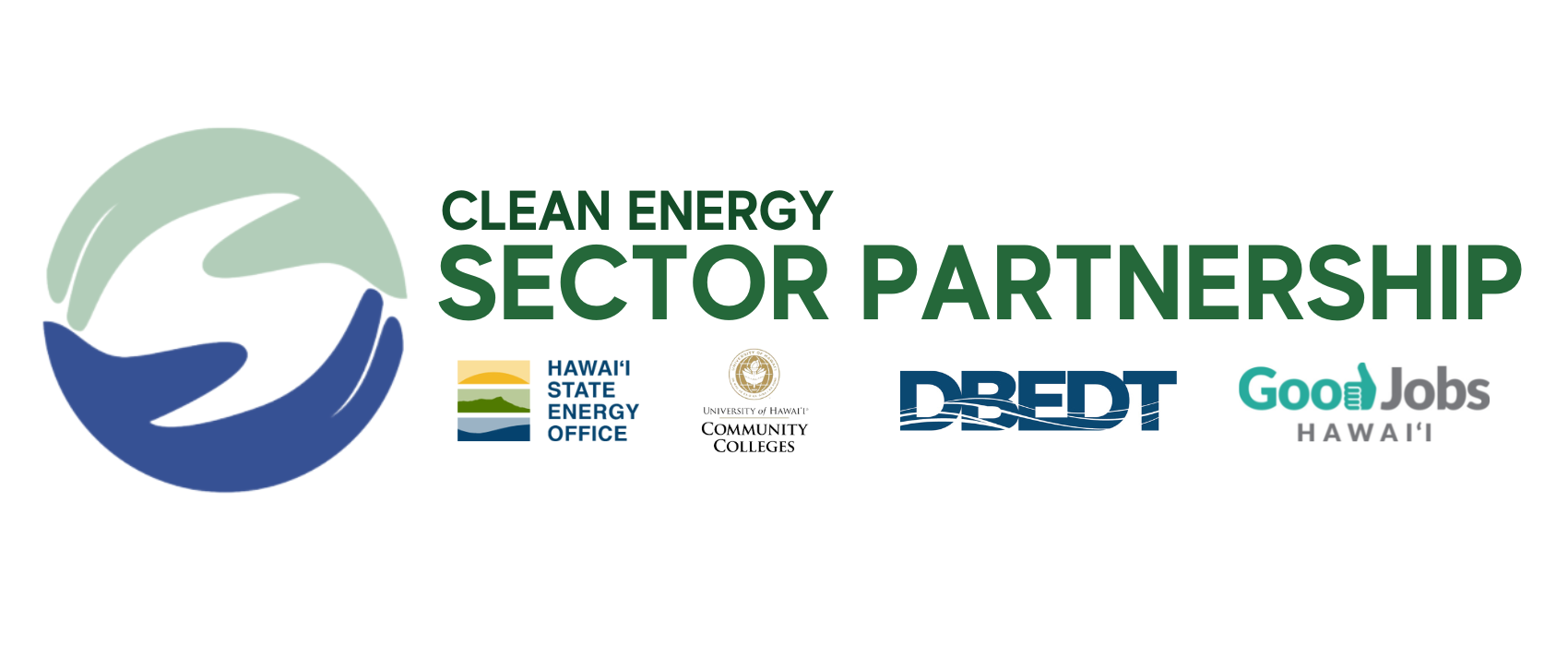 Ways to Engage
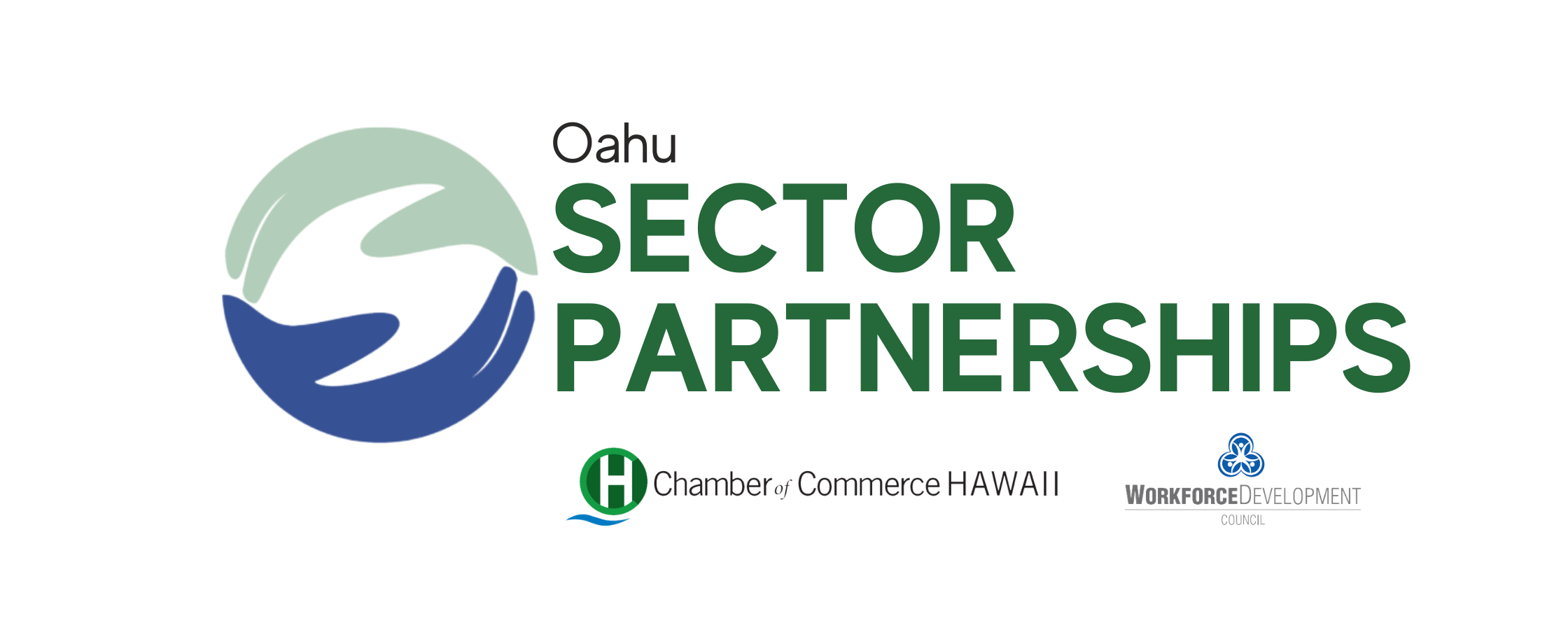 Cam Black
HSEO

Katie Taladay
MEDB
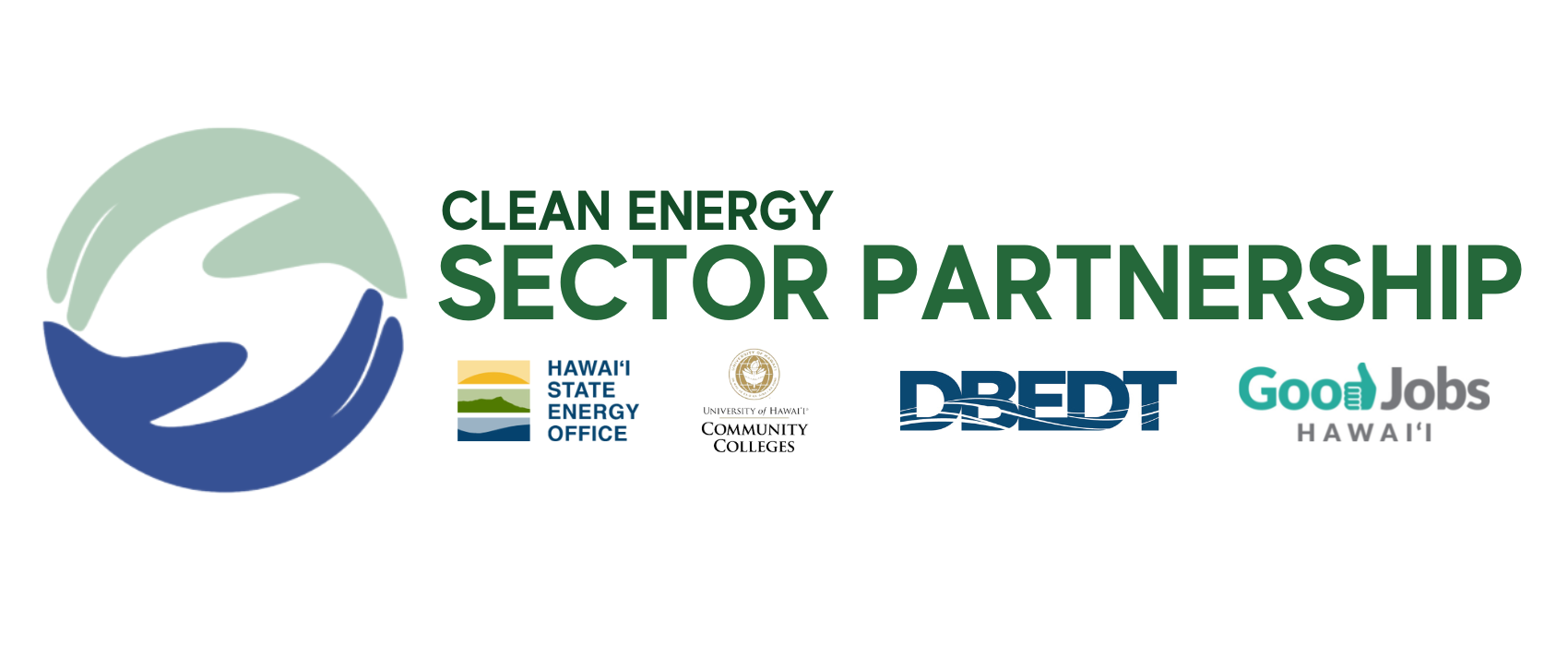 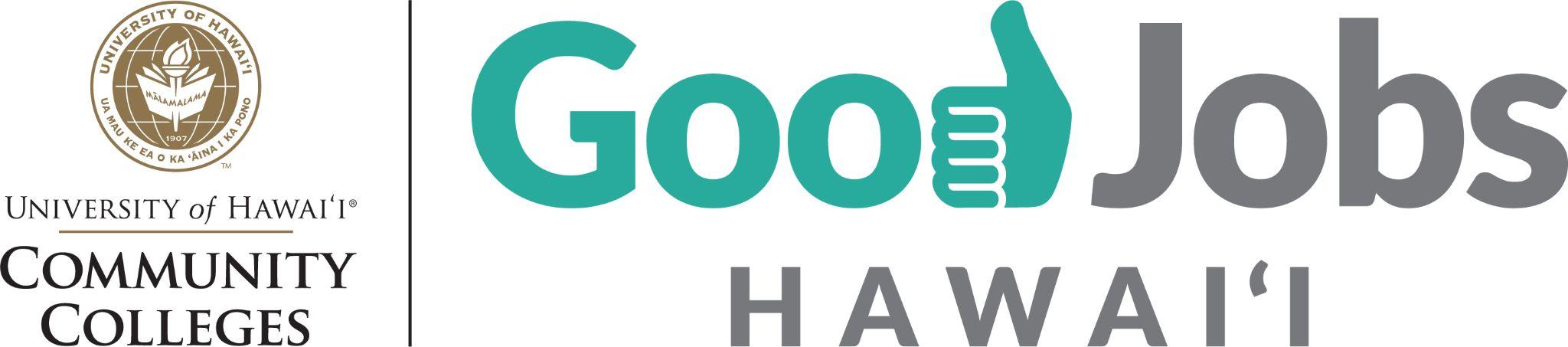 goodjobshawaii.org
Sign Good Jobs Hawaii Pledge
Ways employers can engage with Good Jobs
NOW
Propose and develop new trainings
Recruit trained UHCC students for paid internships or employment
Upskill current employees
Mahalo to these employers for hiring Good Jobs graduates!
Photonworks Engineering
Marine Corps Community Services
Hawaii Island Forwarders
W.M. Keck Observatory
Kawainui Construction
Island Foodscaping LLC
Integrated Electrical Systems
Shioi Construction Creative Partition Systems
Army Natural Resources Oahu
Pacific Islanders in Communications
Hui Ku Maoli ola
The Club At Kukuiula
Brightview/Performance Landscapes
ELCCO
Year 2 Goal: 10 Clean Energy Employers Hire Good Jobs Graduates
Overview of Employment Placement Process
Students Complete Good Jobs Trainings at UHCCs
MEDB Student Intake & 1:1 Support
MEDB Facilitate Internship and/or Direct to Employment Match
$2,000/match paid out to employer by MEDB
HSEO & MEDB Employer* Recruitment
MEDB Employer Intake & 1:1 Support
*Sector Partnership Members have Priority Placements
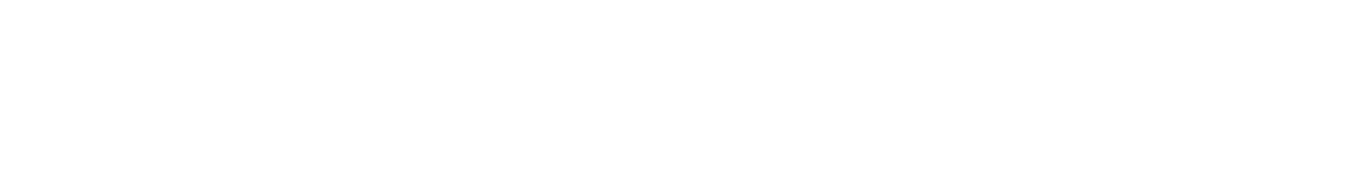 MEDB Intake Forms
Employer Intake Form: https://bit.ly/GJHemployer
Employee (Student) Intake Form: https://bit.ly/GJHemployee
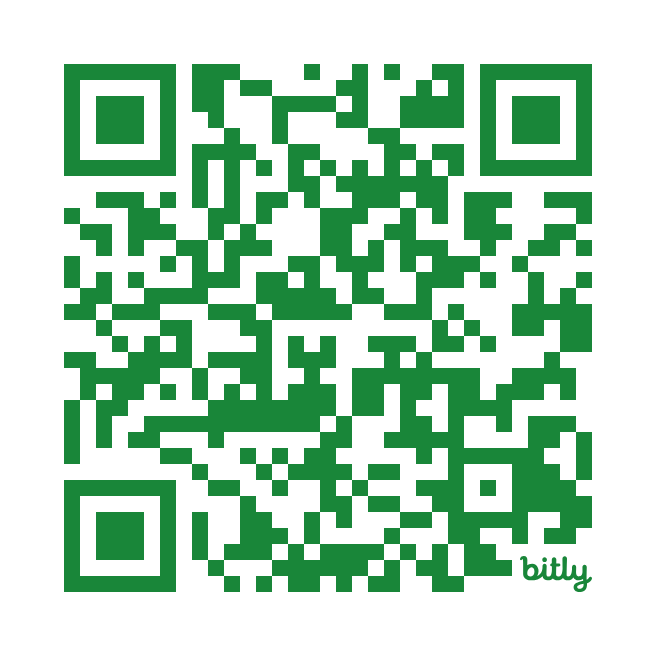 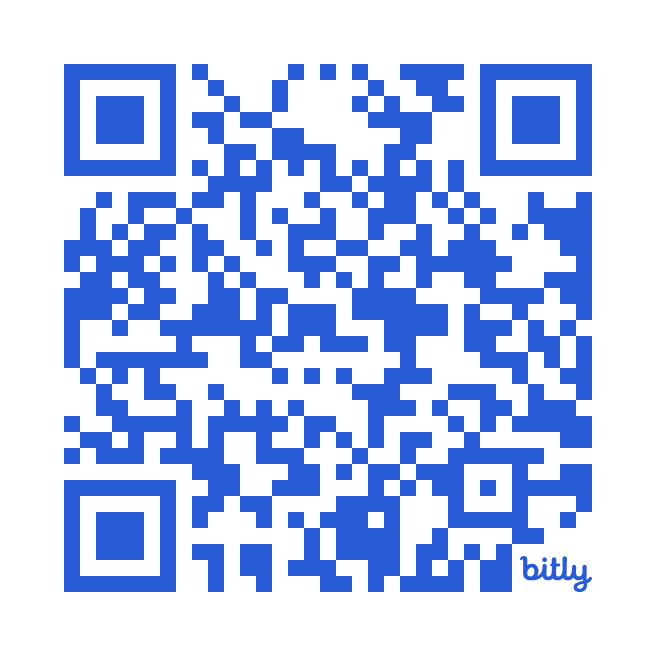 Need to chat? Katie's Calendly Link:  https://calendly.com/katie_taladay/30min
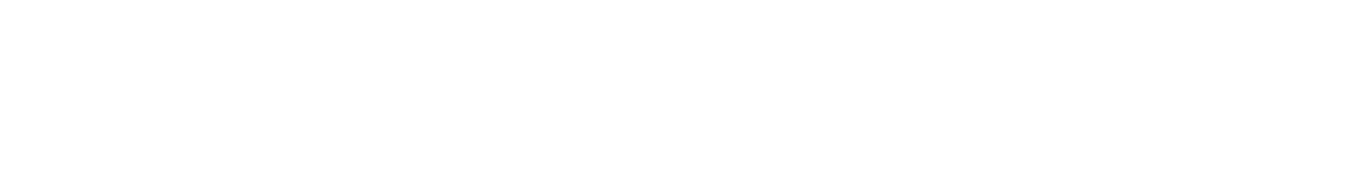 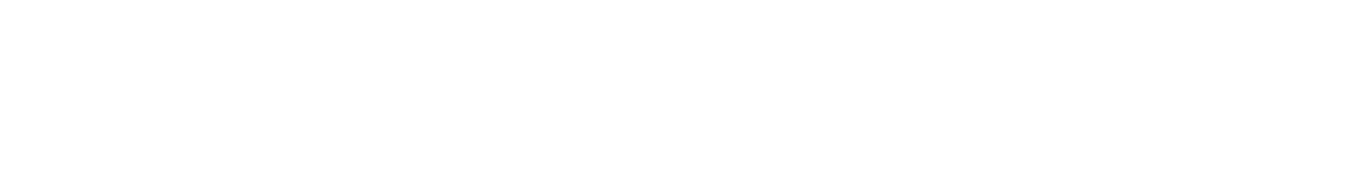 [Speaker Notes: MEDB Meeting with Employers to Understand their Hiring Needs]
Priority Workgroup Updates
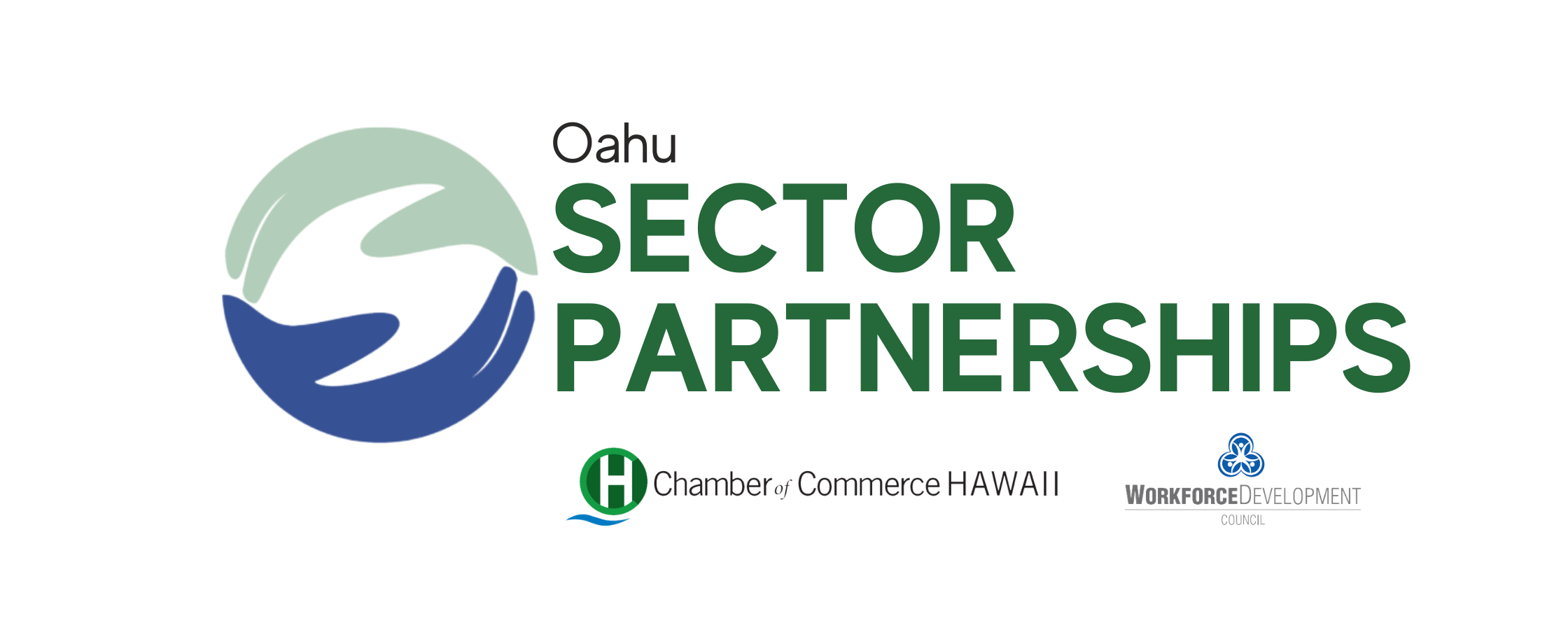 McKenna Dale
Chamber of Commerce Hawaii

Sophia Wibholm
Chamber of Commerce Hawaii
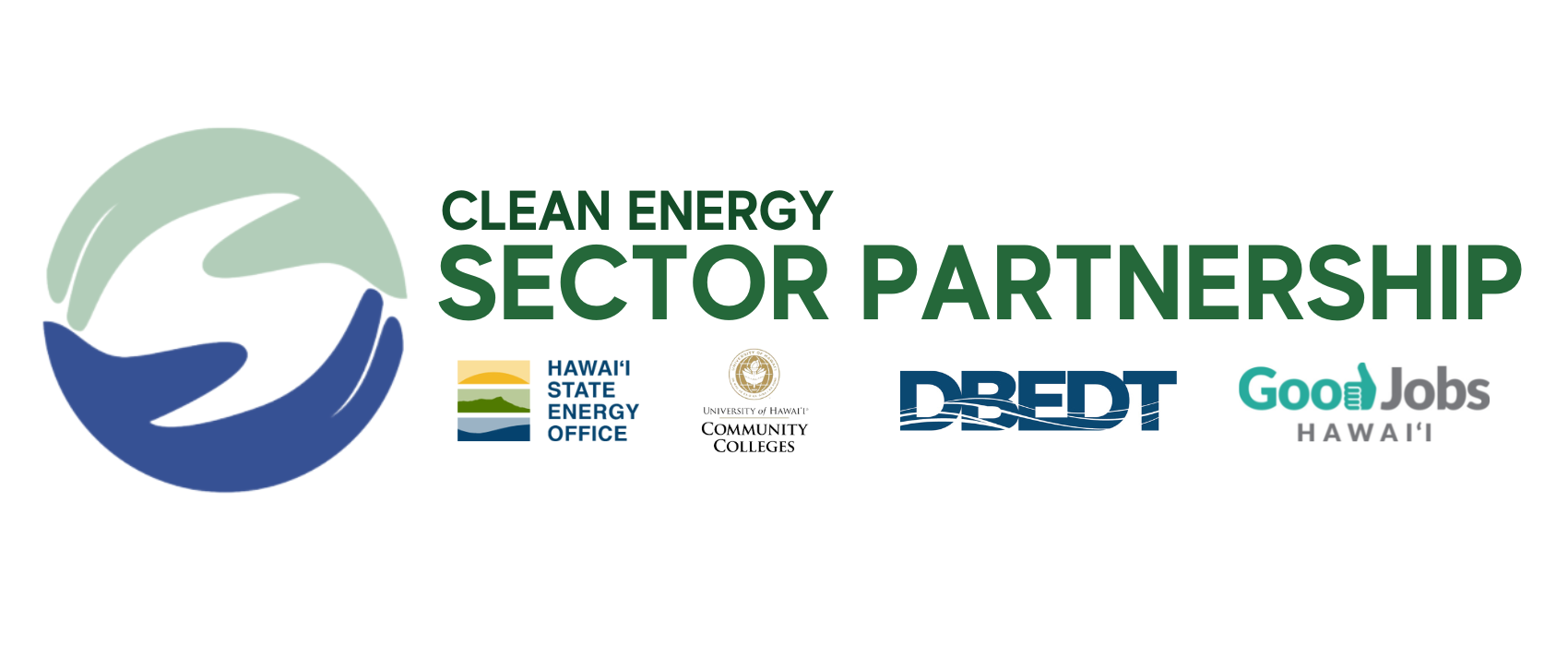 CESP Priority Workgroups
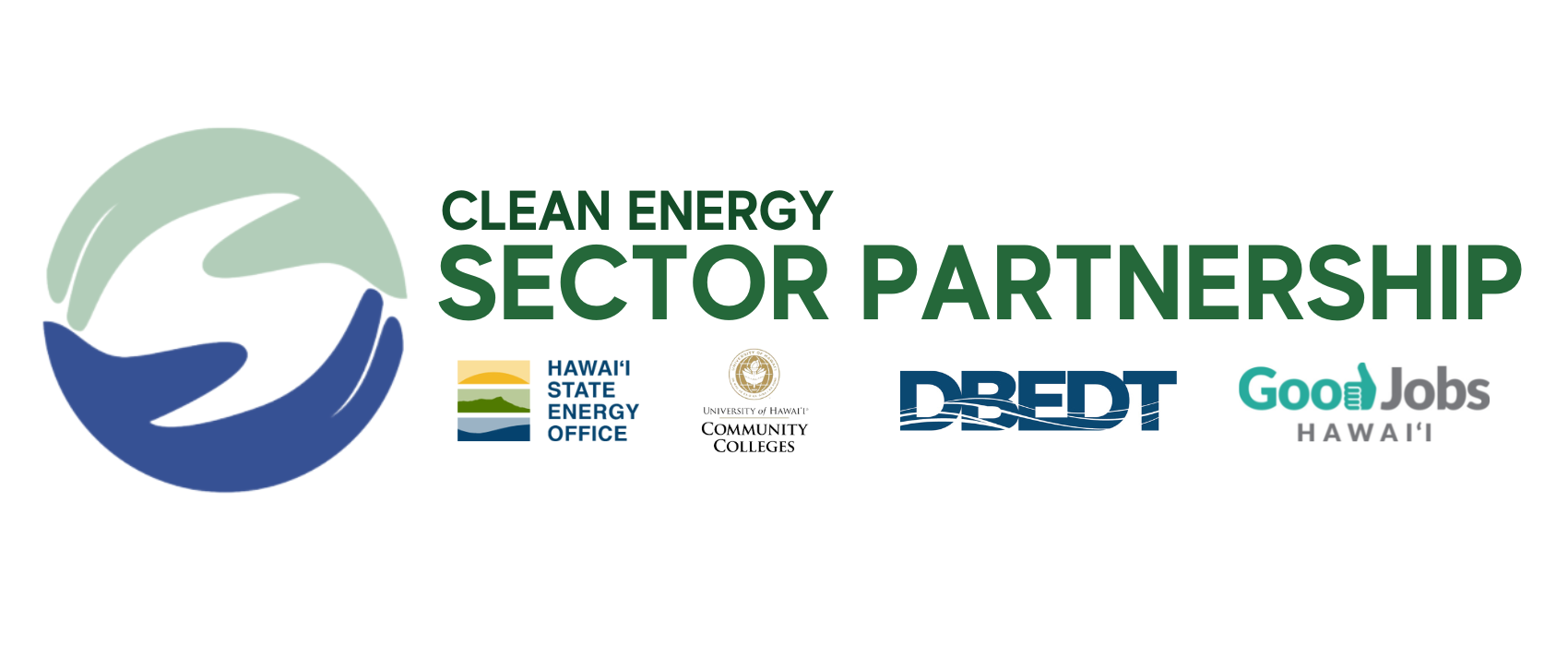 Goal: Creating a Clean Energy Kindergarten-Career Pathway
Middle 
School
Kindergarten
Elementary
High 
School
Post-Secondary
Career
Postsecondary
Career
Workgroup 1:Career Awareness

Mission: To increase awareness of careers in skilled trades and clean energy among Hawaii residents, including students, parents, and educators.

Potential Activities:
Educator externships
Guest speakers and presentations
Parent & family engagement
Workgroup 2:
Student Preparation & Pre-Apprenticeships

Mission: To prepare Hawaii residents for apprenticeship programs in skilled trades and clean energy.

Potential Activities:
Work-based learning
Field trips
Career pathway advising 
Mentorships
Workgroup 3:
Apprenticeships & Training

Mission: To train Hawaii residents for careers in skilled trades and clean energy.

Potential Activities:
GJH training courses and job placements
Upskilling incumbent workers
Kindergarten
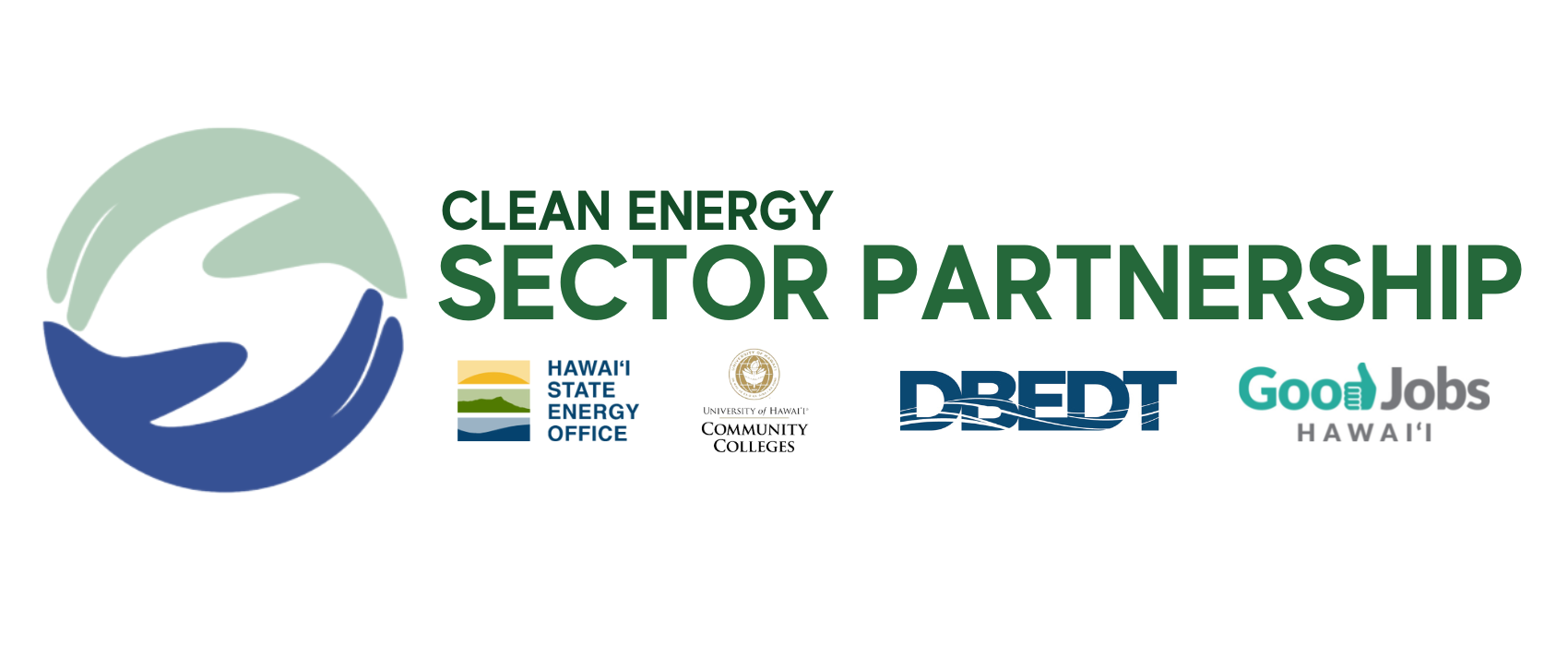 Career Awareness: Educator Externship
Overview: Educators participate in a 2-day externship series visiting local clean energy businesses to learn more about the Clean Energy industry and career pathways.

Externship Objectives:
Educators learn more about the Clean Energy career pathway in renewable sustainable energy with a focus on solar, wind, battery, and home retrofitting.
Educators learn Clean Energy technical skills.
Educators network with Clean Energy employers and create connections for future WBL opportunities.

Educators: 7 educators from Campbell, Kapolei, Kealakehe, and Waianae high schools
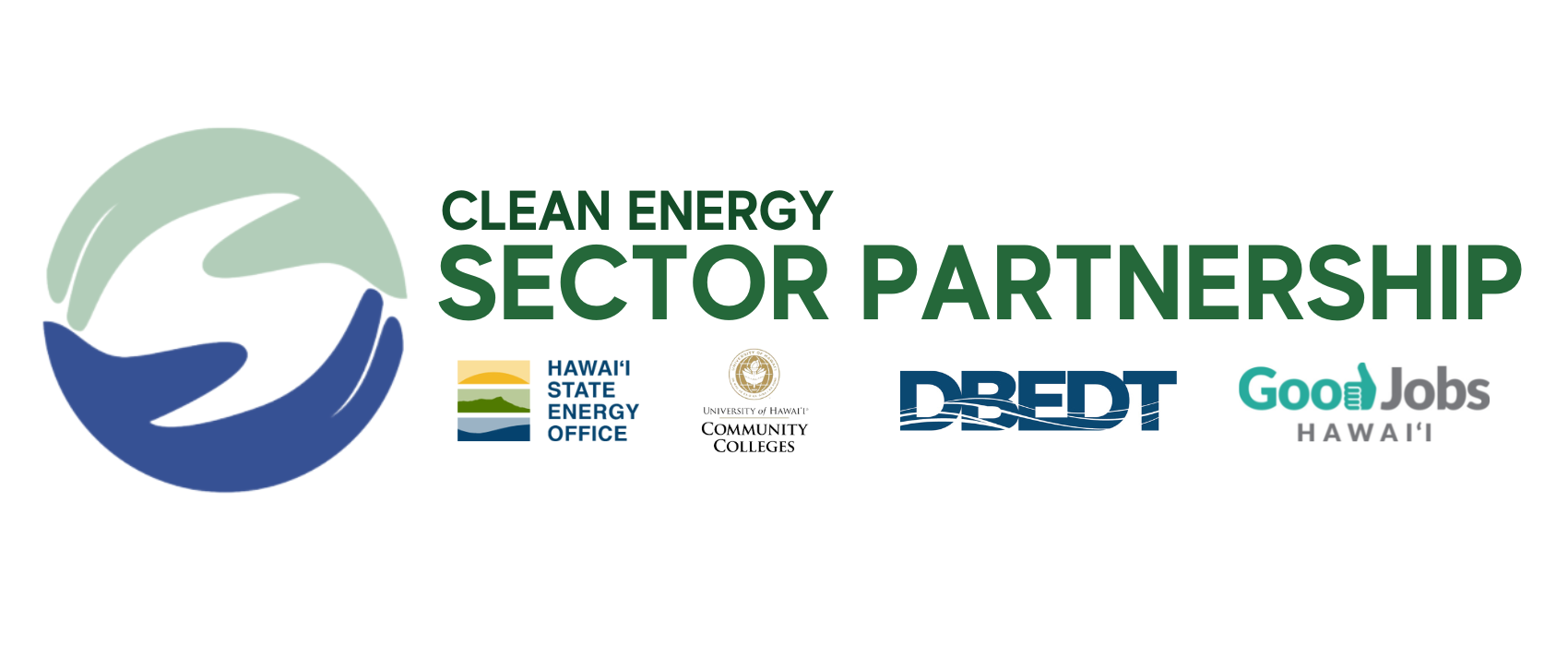 Career Awareness: Educator Externship
Day 1: 
HSEO Office: Kickoff! 
Overview of Clean Energy Sector in Hawaii
Introduction and networking with Public Utilities Commission and Climate Change Commission, Consumer Advocate, Hawaiian Electric
Demonstration of HSEO HAVEN model
Hawaii Energy: 
Company overview 
Contractor presentation 
Educator community of practice 
Day 2: 
AES: 
Company overview
Tour of Nā Pua Makani
Educator community of practice
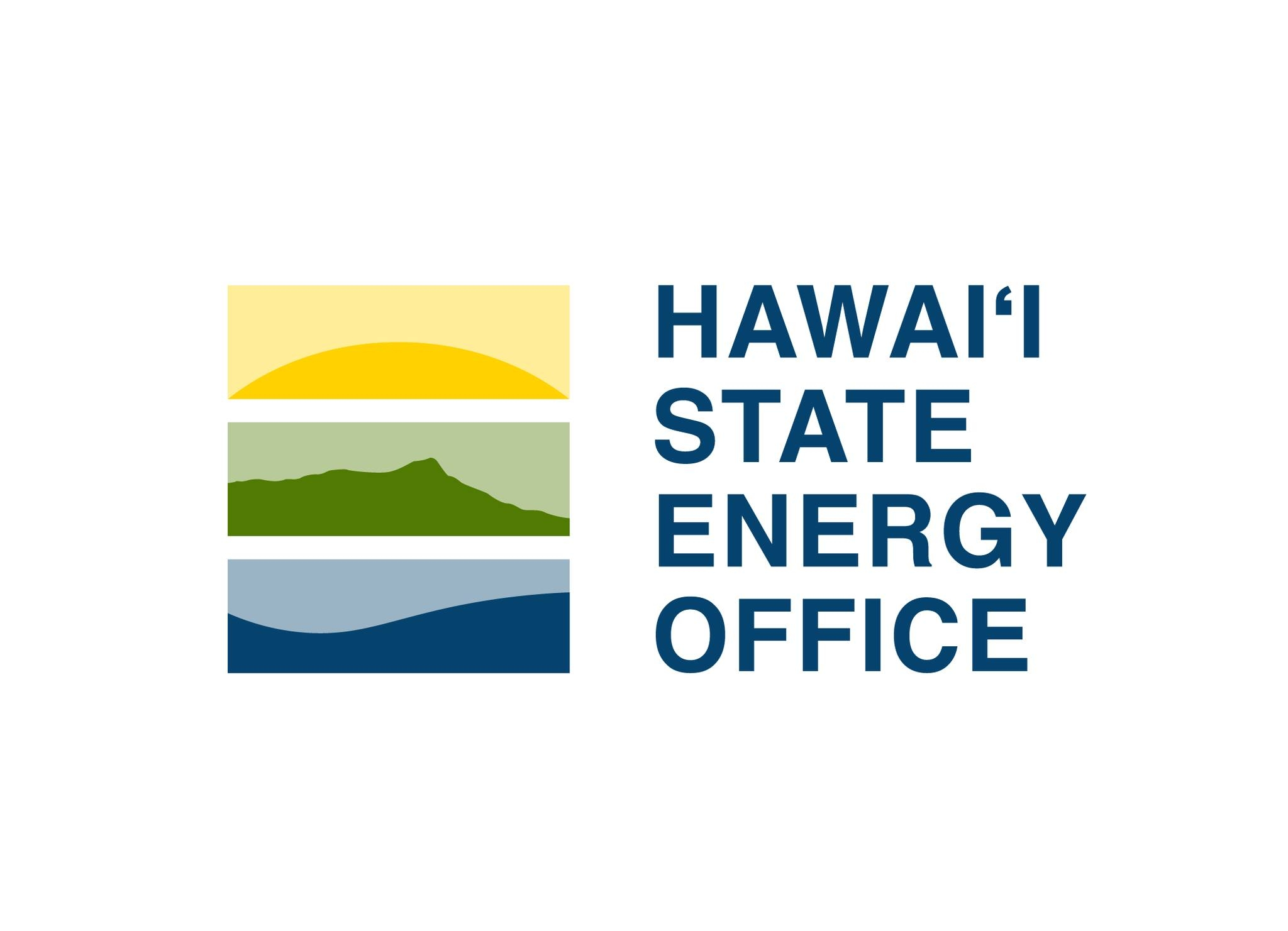 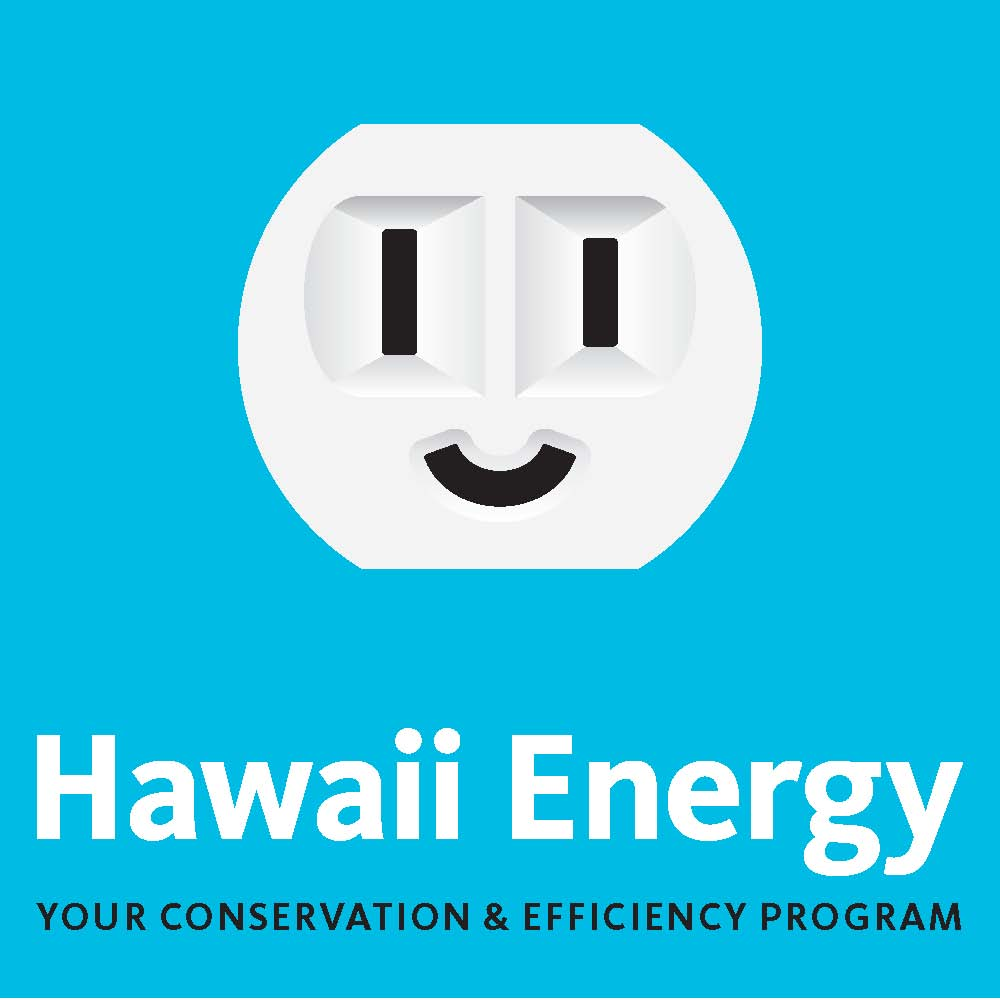 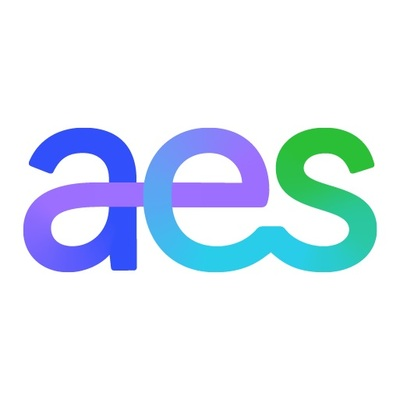 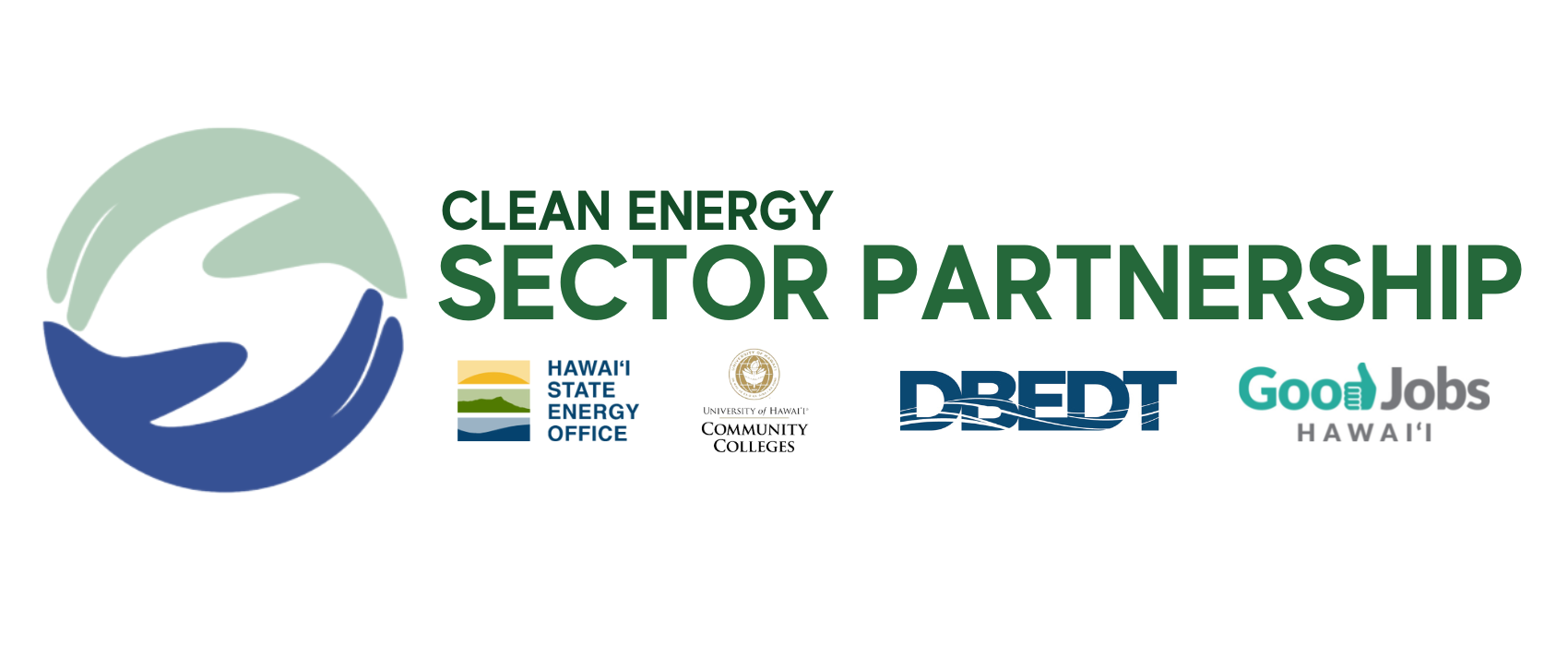 ClimbHI Bridge
ClimbHI Bridge is a website portal that helps educators easily find and connect with businesses for work-based learning.
ClimbHI has a Clean Energy button to help educators find clean energy employers.
If your company is already on ClimbHI Bridge, email Sophia (swibholm@cochawaii.org) to be added to the Clean Energy button.
If your company has not been onboarded to ClimbHI Bridge yet, email Sophia (swibholm@cochawaii.org) to request an onboarding and be added to the Clean Energy button.
NOTE: You have the option to decline opportunities if your business is at capacity.
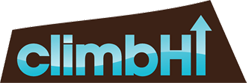 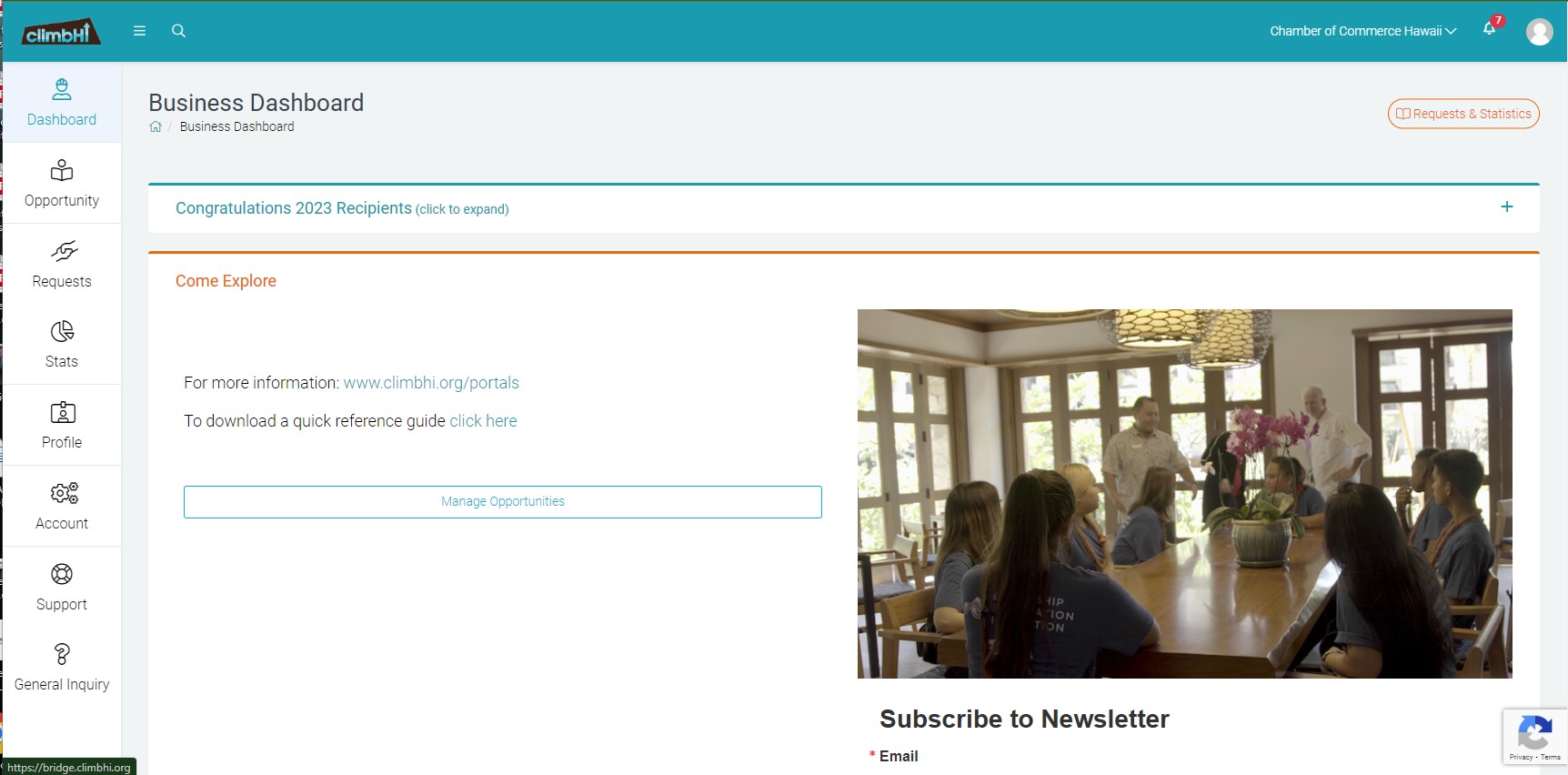 Breakouts:
Good Jobs Hawaii Transitions to Employment & On-the-Job Training
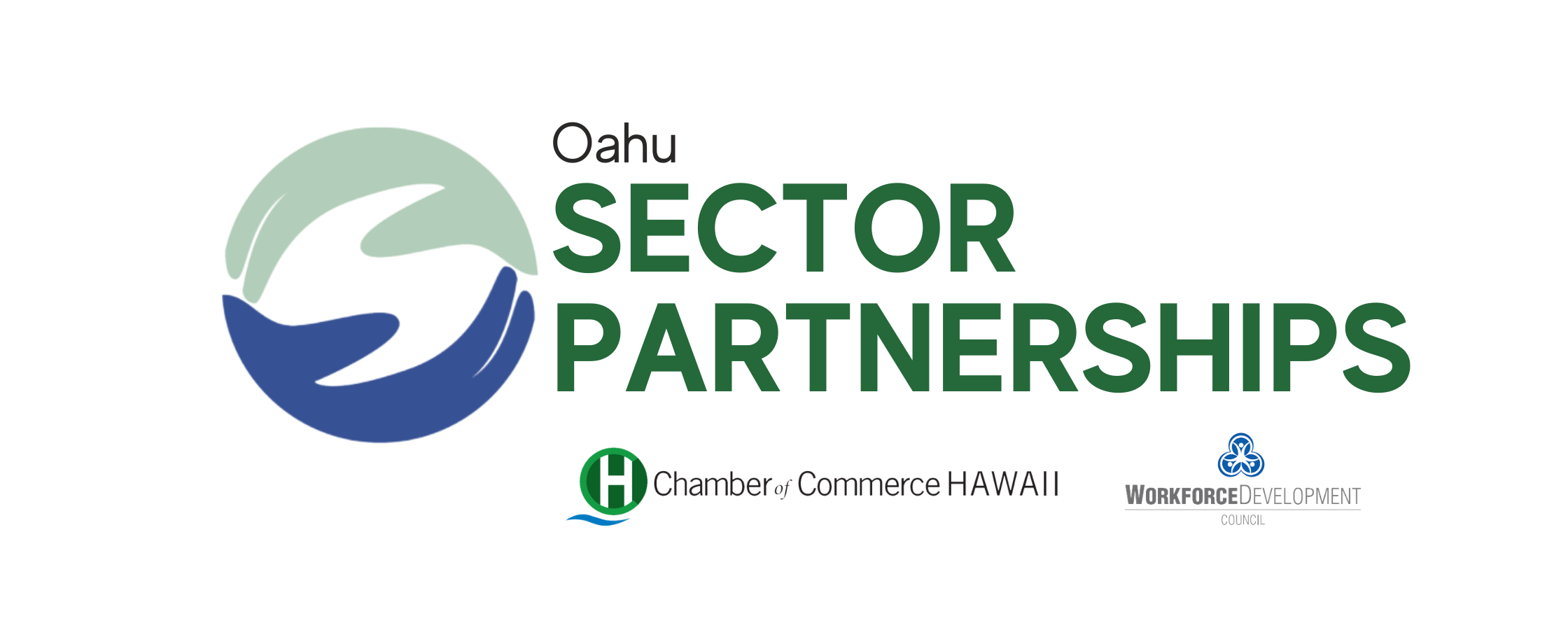 Vanessa Rogers

Chamber of Commerce Hawaii
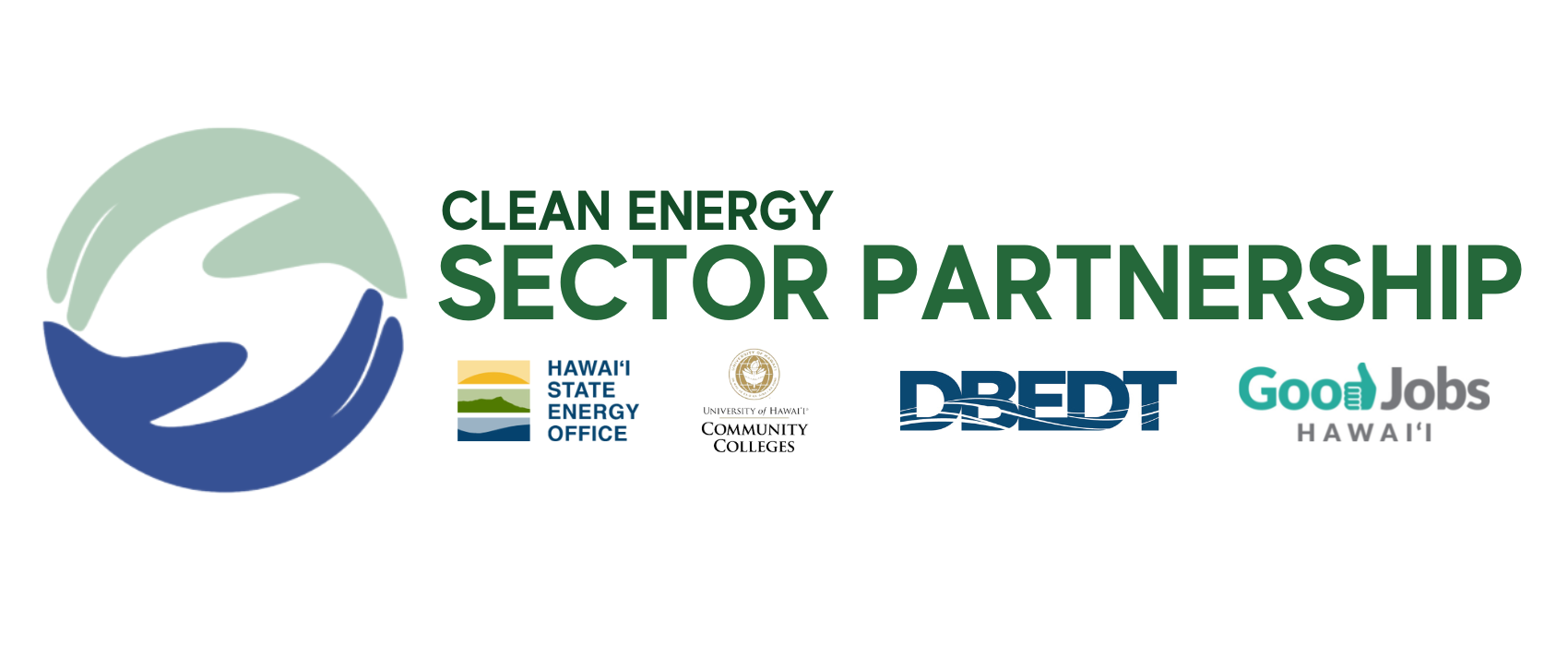 Breakout Discussion:
Good Jobs Hawaii Transitions to Employment & On-the-Job Training
Group 1
Cam Black and Jo Ann Cantu

Group 2
Vanessa Rogers and Marshall Norman

Group 3
Katie Taladay and McKenna Dale
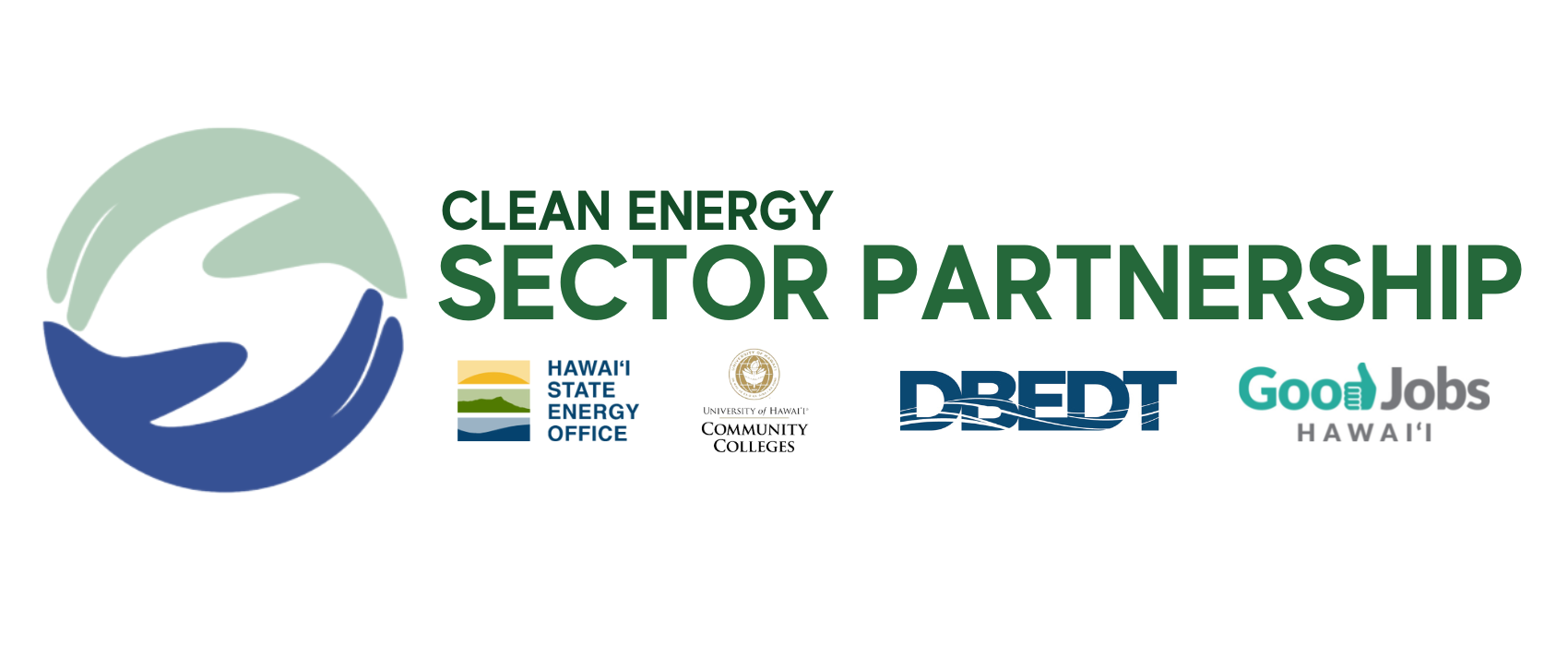 Breakout Discussion:
Good Jobs Hawaii Transitions to Employment & On-the-Job Training
What are the internship or entry-level job prospects for graduates of Good Jobs Hawaii Clean Energy summer courses?
How can we ensure graduates are competitive candidates for these jobs?
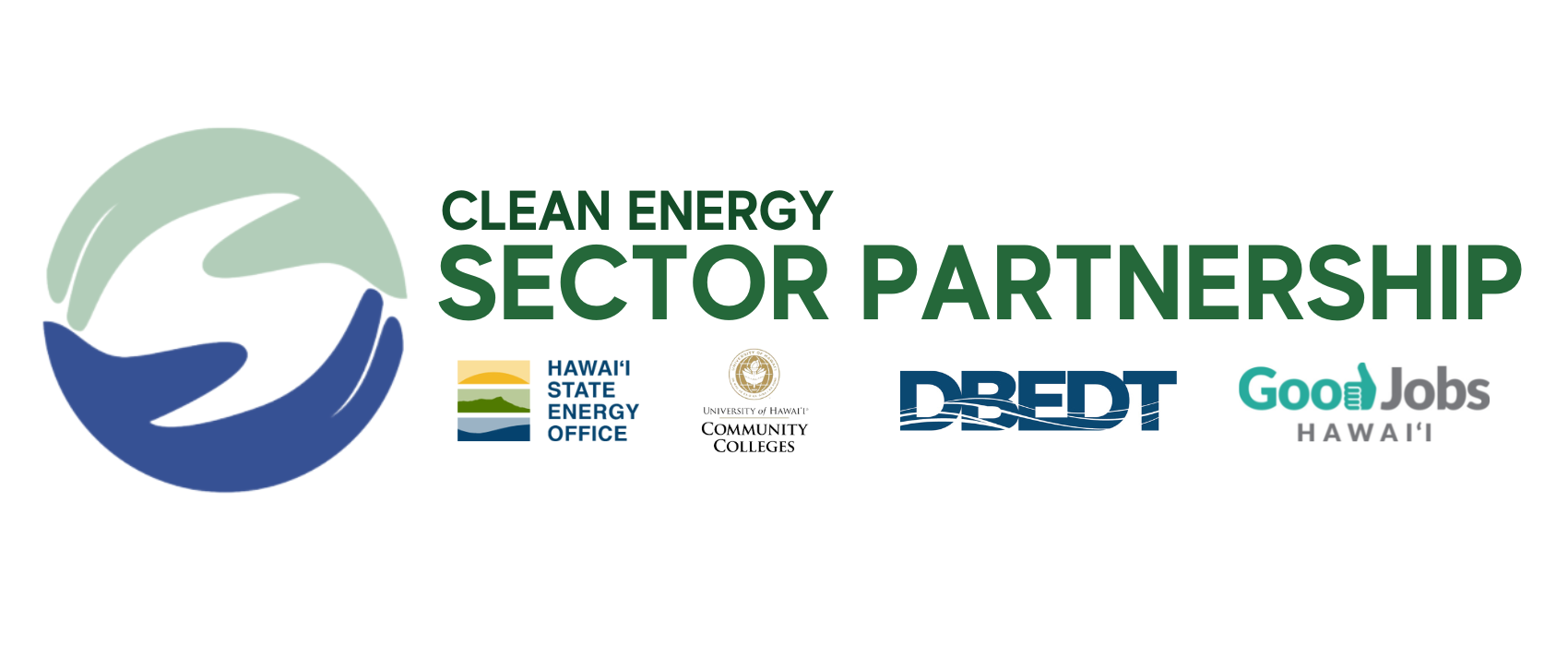 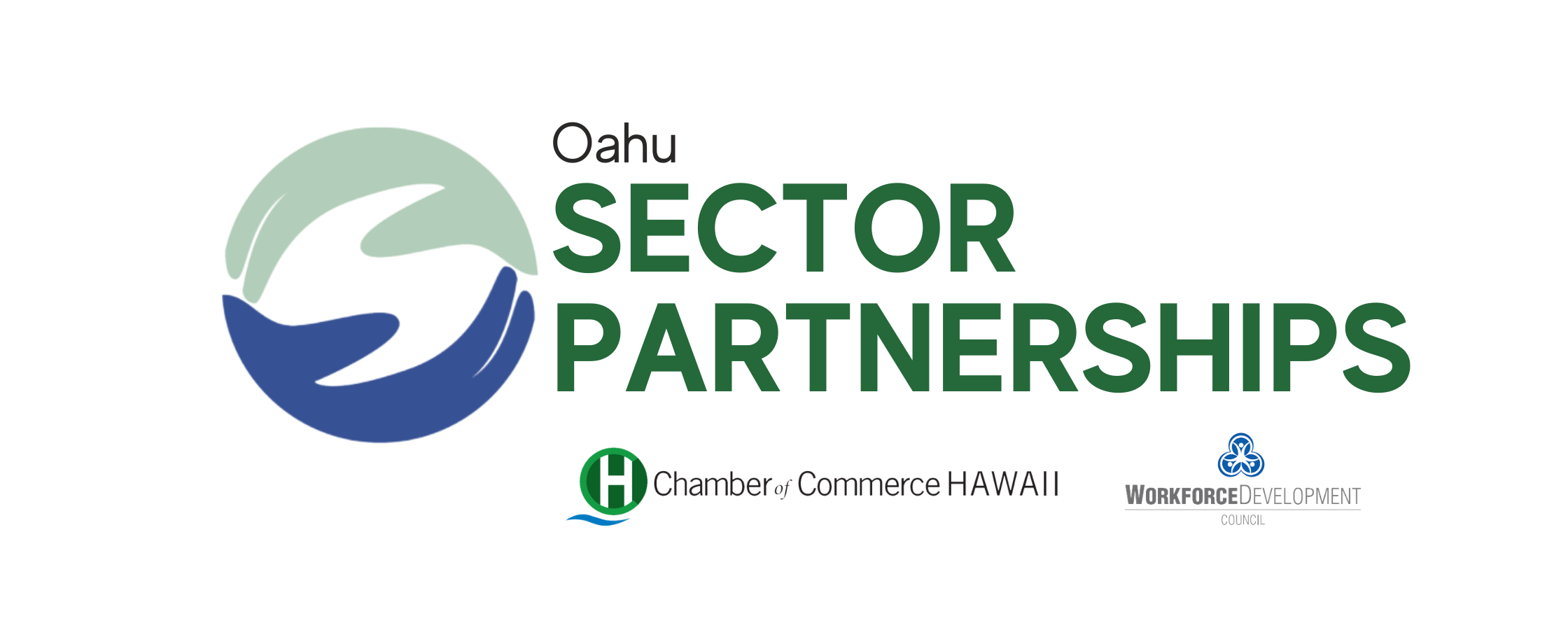 Report Back

2 minutes per group
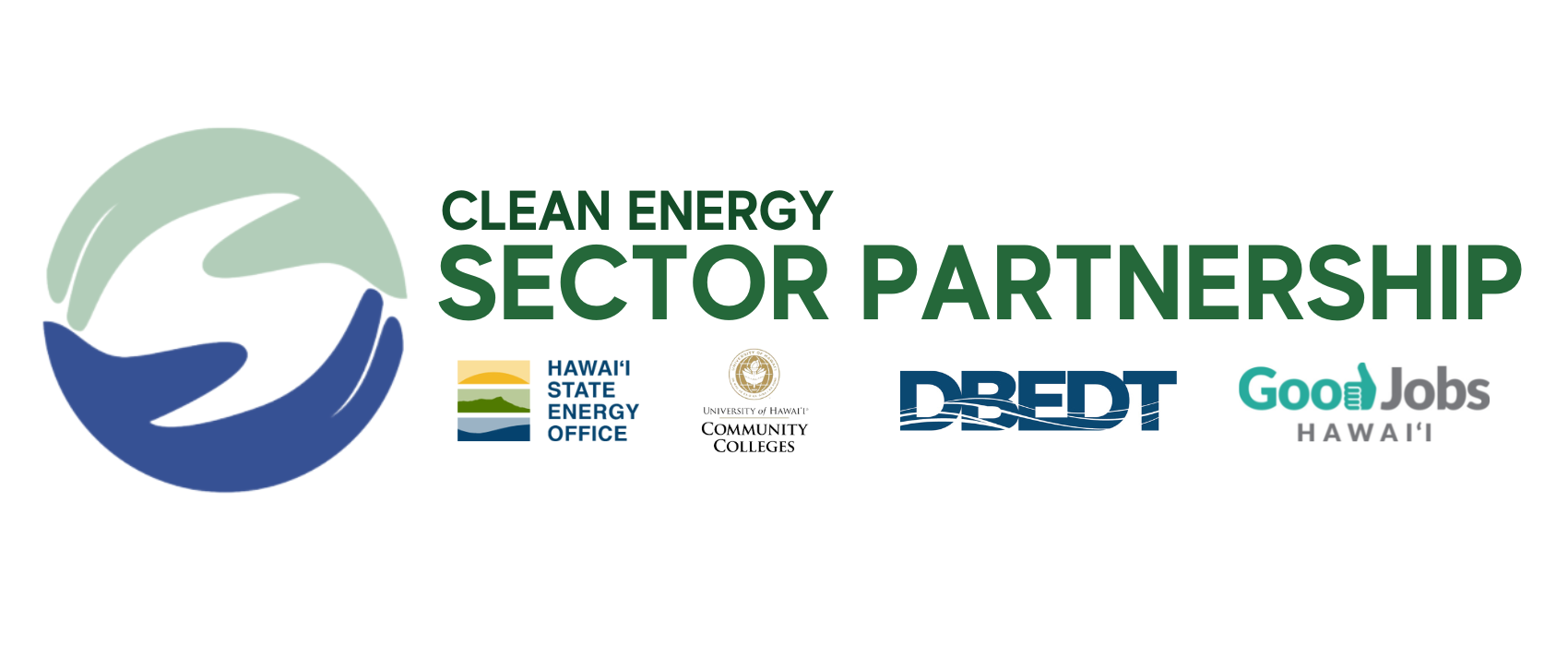 Group 1
Notes:
Too soon to tell where students in the high school pathway are ending up in the workforce.
Industry question: How do we find out what candidates/graduates are available to be hired?
Internship programs available
Construction to operations jobs - engineering (no chemical engineering programs locally)
Often contract with licensed trade professionals
How do we bring kamaaina home after college?
High school internships in energy should include emphasis on career opportunities and support them through education and training needed -
Discussion:
What are the internship or entry-level job prospects for graduates of Good Jobs Hawaii Clean Energy summer courses?
How can we ensure graduates are competitive candidates for these jobs?
Group 2
Notes:
Entry-level job prospects from Good Jobs courses: 
Solar technician apprentice (utility scale solar projects)

On-the-Job Training Course: 
Internship candidates that come from a degree program that correlate with the role/sector
Allows emerging professionals to gain real-world work experience and employers to train their incoming workforce
Pre-apprenticeship pathways:
Interim credentials program - 12 HS seniors that complete curriculum of 1st year apprenticeship program; if they do well, they are provided direct entry into the apprenticeship program 
Skills gained: basic codeology, ACDC theory,  basic safety (first aid, CPR, etc.)
Benefit: Students know what they are getting into and are already committed

Ensure competitive candidates: 
Algebra; mental math
Knowledge of electrical safety
Electrical license
Discussion:
What are the internship or entry-level job prospects for graduates of Good Jobs Hawaii Clean Energy summer courses?
How can we ensure graduates are competitive candidates for these jobs?
Group 3
Notes:
Emphasizing how important an internship period or opportunity before permanent hire is in order to gain confidence in the role/field 
Good Jobs Hawaii helps facilitate direct, permanent hiring as well as internships within companies that have an intent to hire. 
GJH can also set up a specialized on-the-job training program for companies who have an intent to hire Good Jobs graduates
Entry-level job market is tough! 
Even with experience, internships, etc, folks struggle to find entry-level work
What entry-level roles exist? 
Industry sites a lack of true “entry-level” roles and aim to create pathways that start at the entry-level and feed their associate and higher roles
Need for CDL drivers, transportation association glad that these trainings still exist 
If not entry-level roles, where are the gaps in skill sets that need upskilling support? 
What upskilling opportunities does Good Jobs offer?
PMP, Certified Energy Auditor, CE Manager, energy efficiency manager
What upskilling do our industry partners need?
PMP! Heco would want their employees to be upskilled in this area
Companies could incentivize (small bonus, etc) employees to pursue upskilling and this incentive would represent a tangible outcome for the grant 
Grant measures outcomes for up to 6mo after taking a GJ course
Discussion:
What are the internship or entry-level job prospects for graduates of Good Jobs Hawaii Clean Energy summer courses?
How can we ensure graduates are competitive candidates for these jobs?
Next Steps & Key Dates
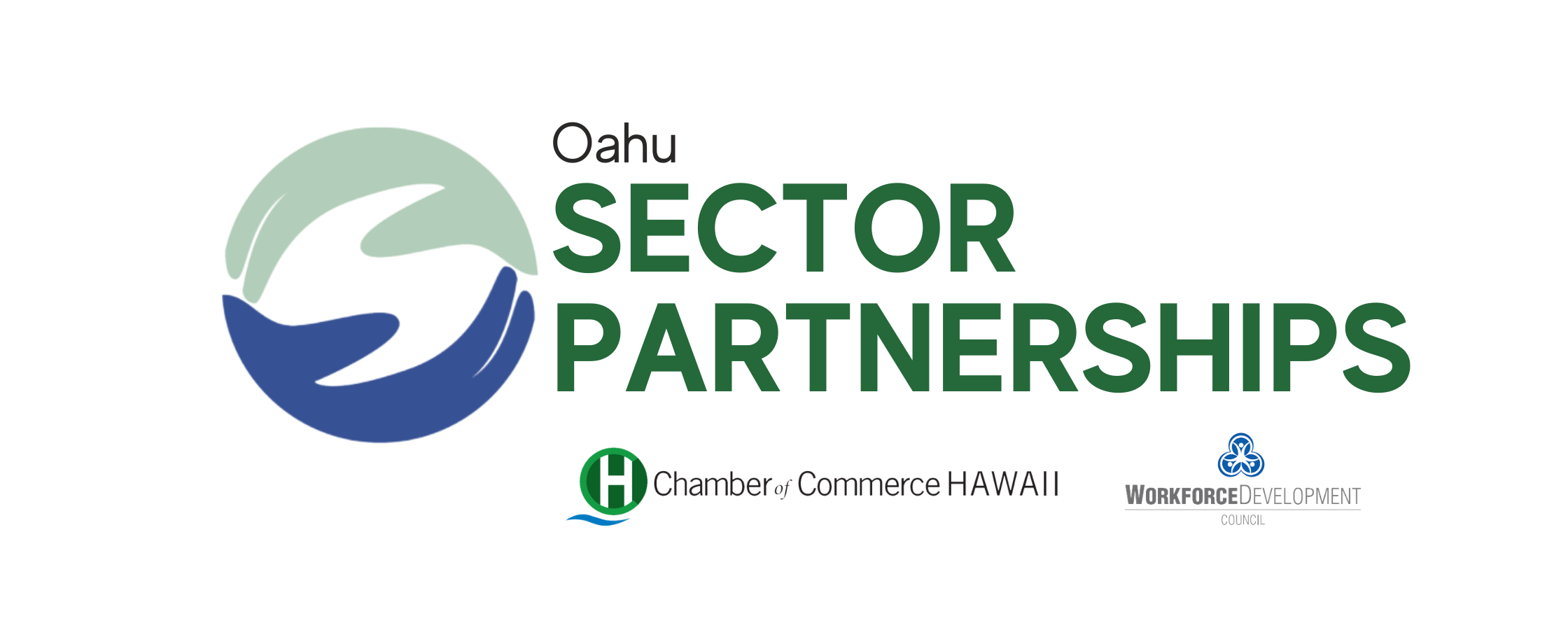 Cam Black

HSEO
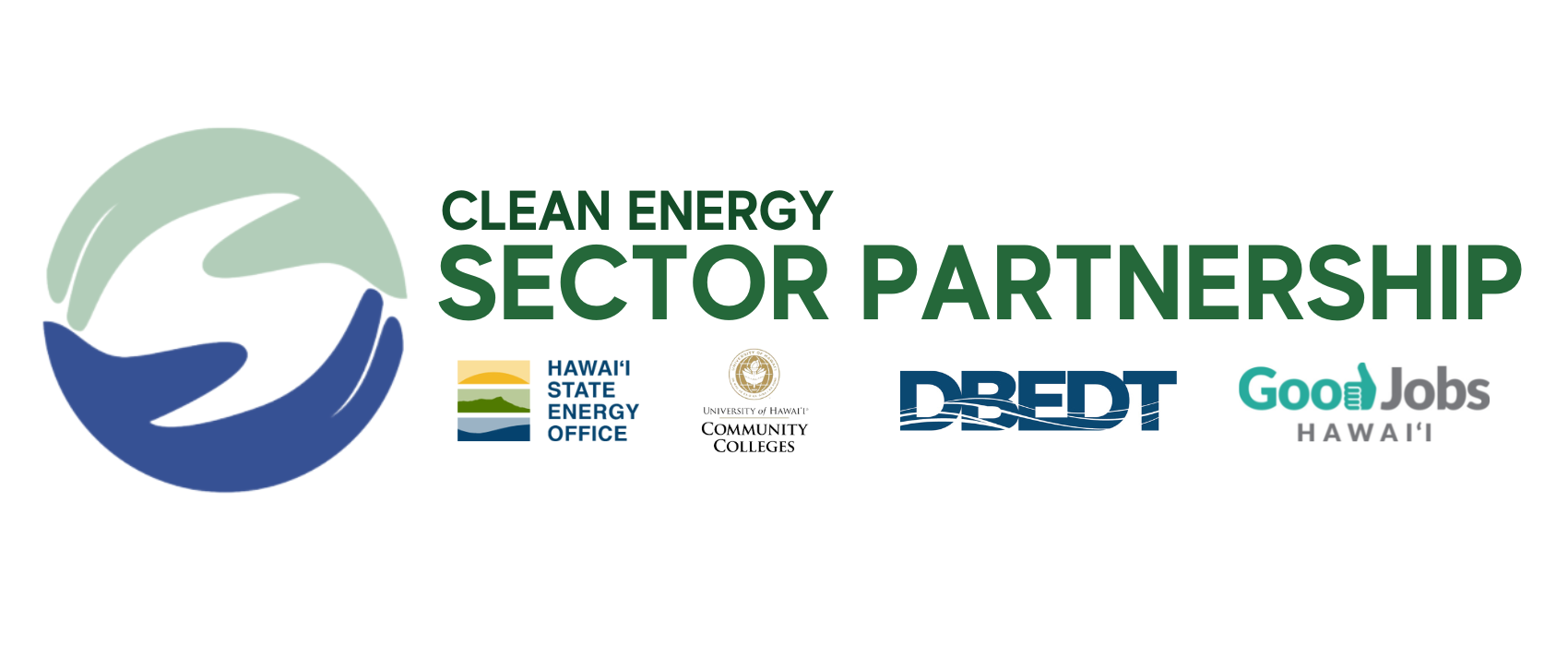 Next Steps
Employers:
Submit MEDB employer intake form (link in chat) if interested in hiring a Good Jobs Hawaii graduate as an intern or full-time employee ($2,000 stipend per participant)
Upskill your employees with Good Jobs Hawaii courses @ goodjobshawaii.org 
Add your company to the Clean Energy button on ClimbHI Bridge by emailing Sophia (swibholm@cochawaii.org) 
All:
Participate in Priority Workgroup efforts

CESP Year 2 Full Partnership Meeting Schedule:
February 2025 (virtual) 
Thursday, May 8th, 2025, IN-PERSON all sectors at Japanese Cultural Center
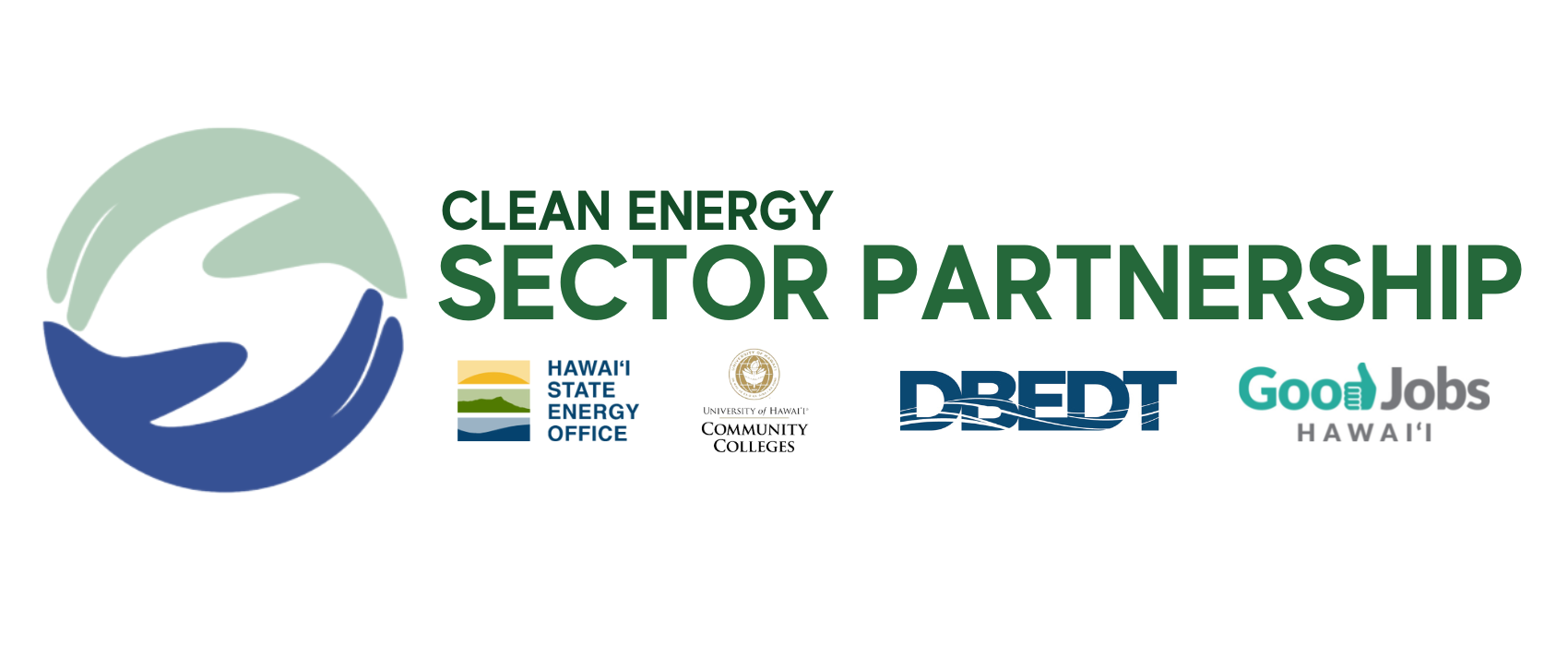 Register for Future of Work 2025!
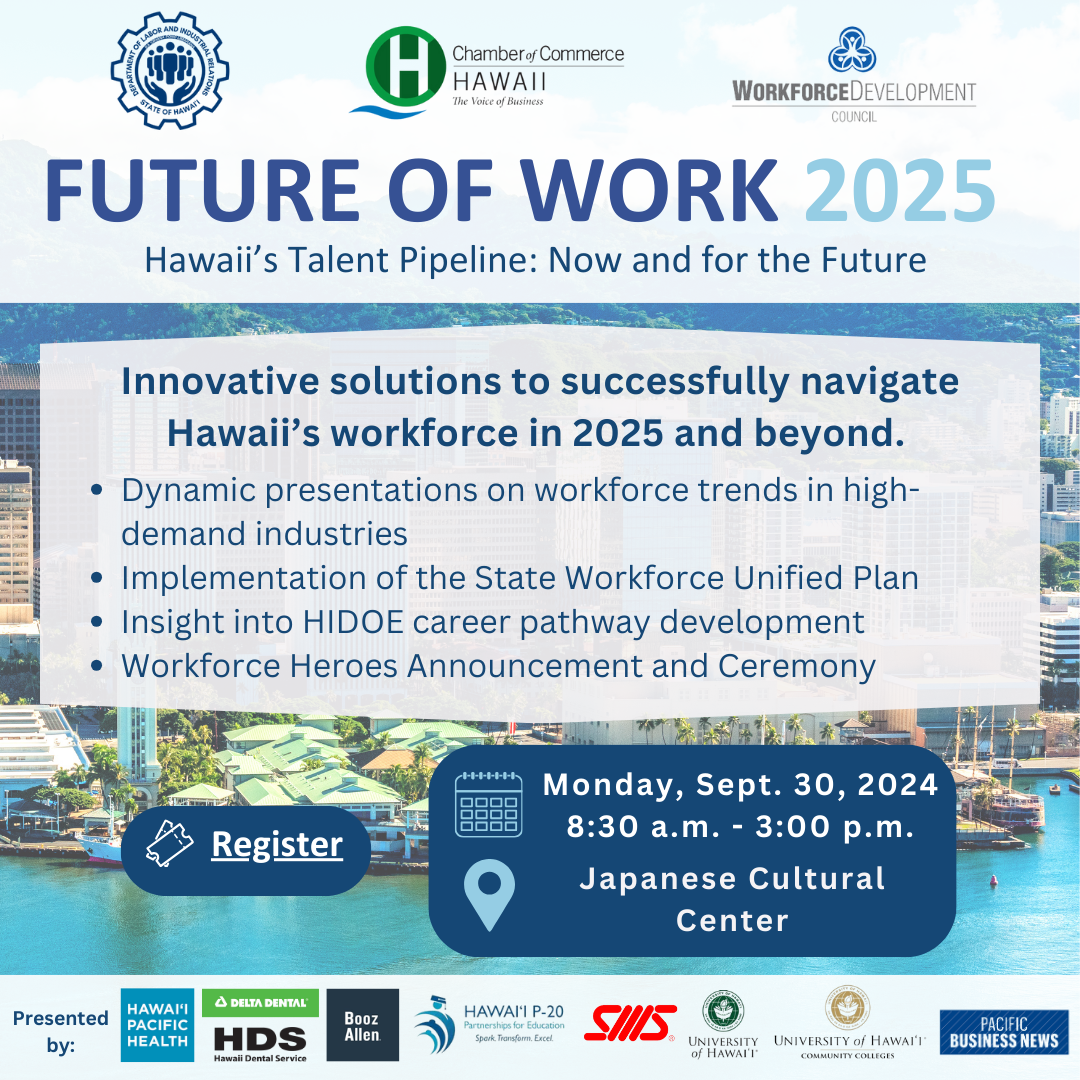 - Keynote from Peter Schwartz, Chief Futures Officer at Salesforce
- ESP & Campbell HS Spotlight 
Developing the Next Generation of Talent: A Sector Partnership Success Story
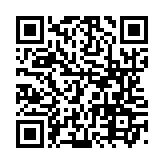 General Public
$70
DOE/UH Educator
Free
Mahalo to our Supporters!
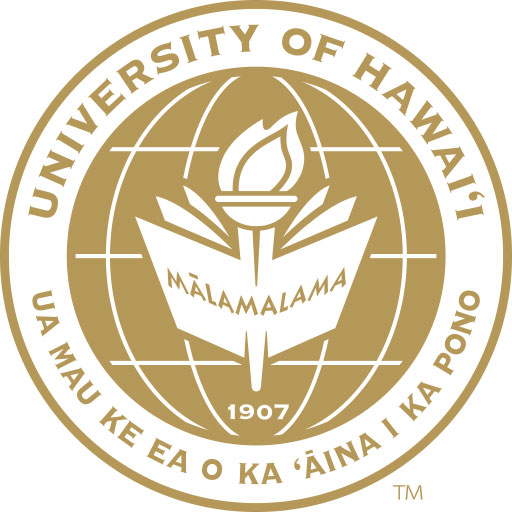 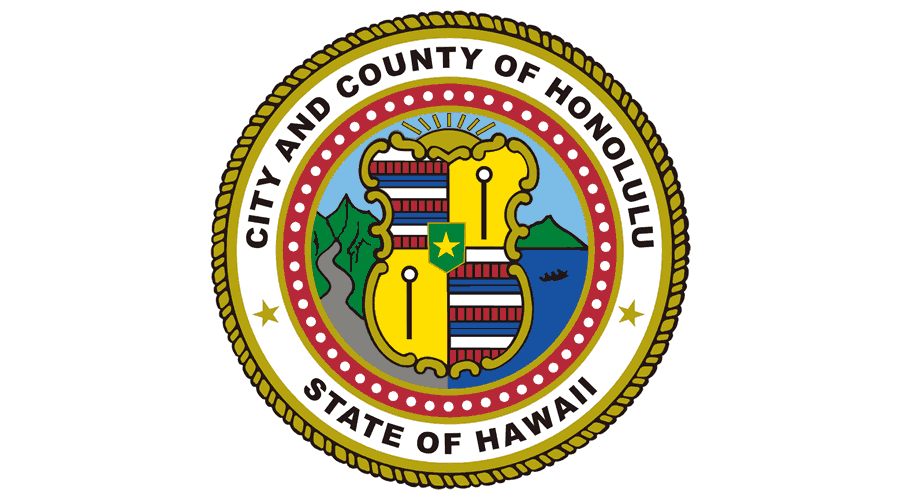 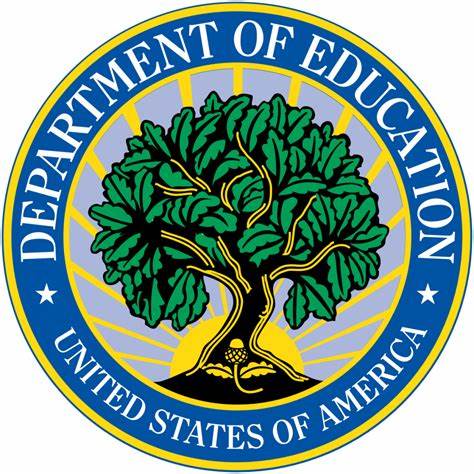 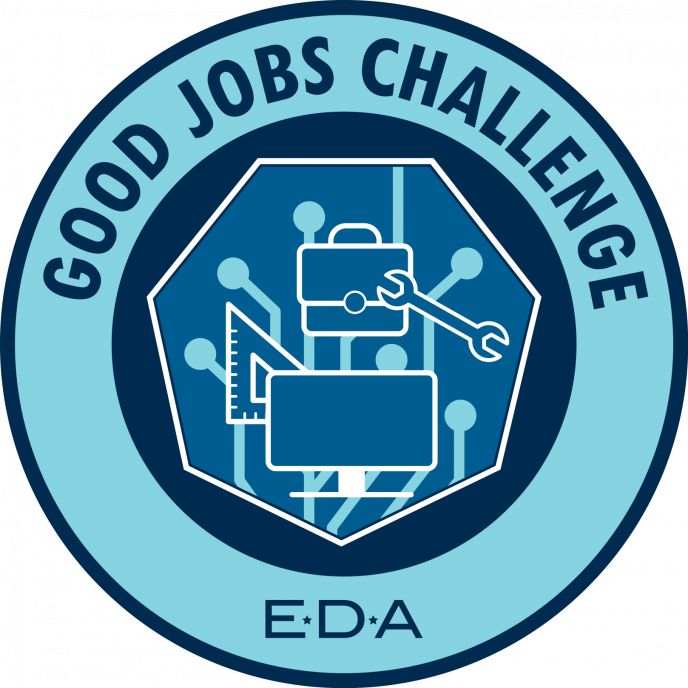 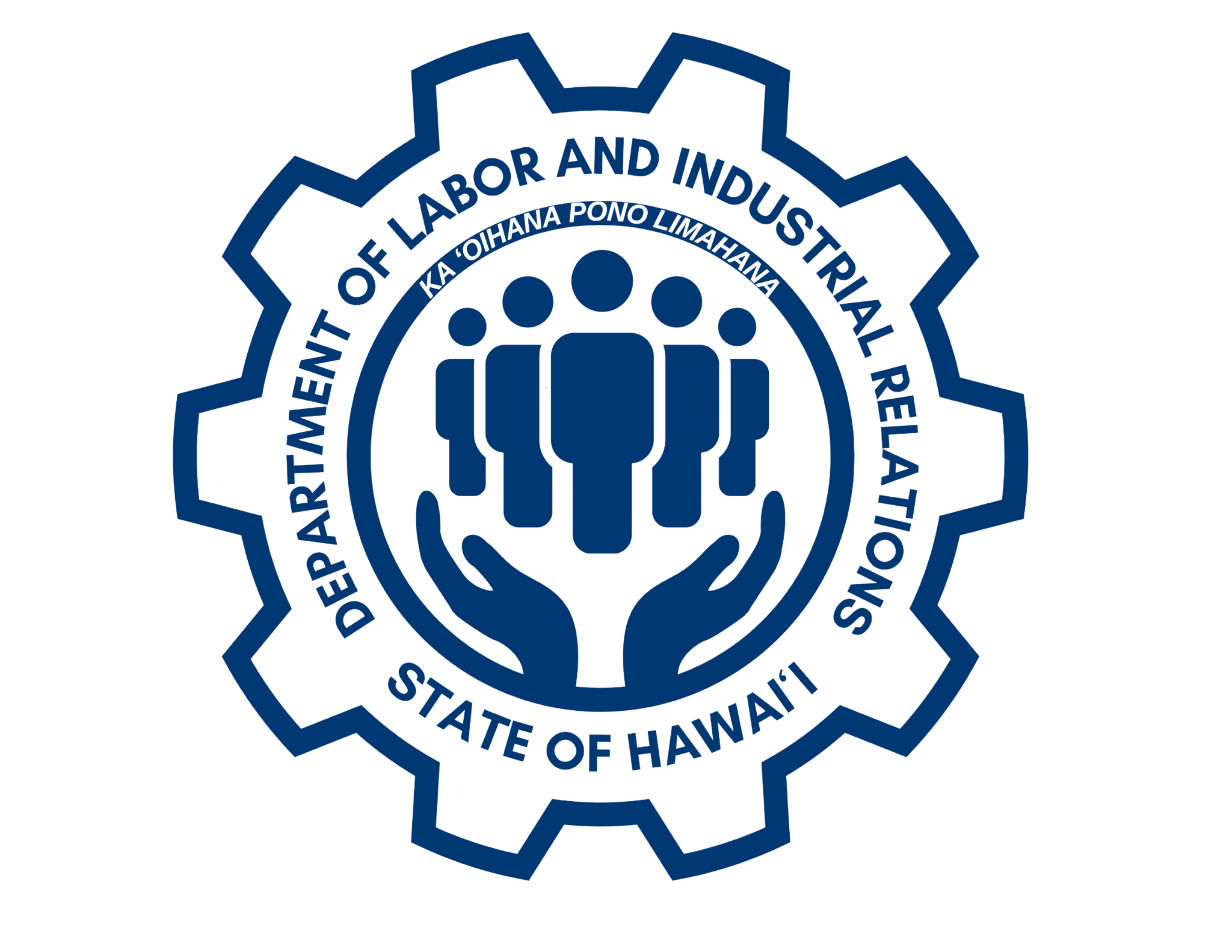 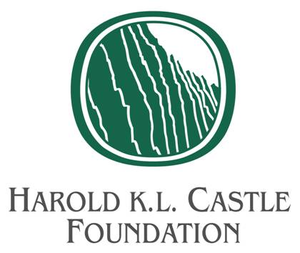 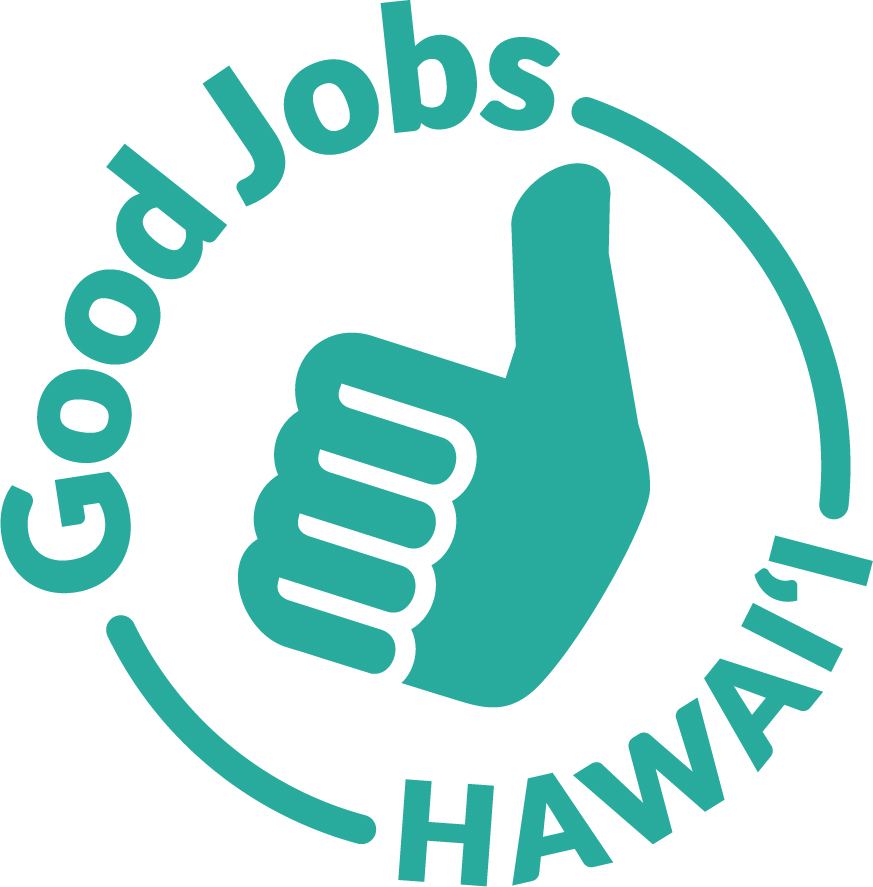 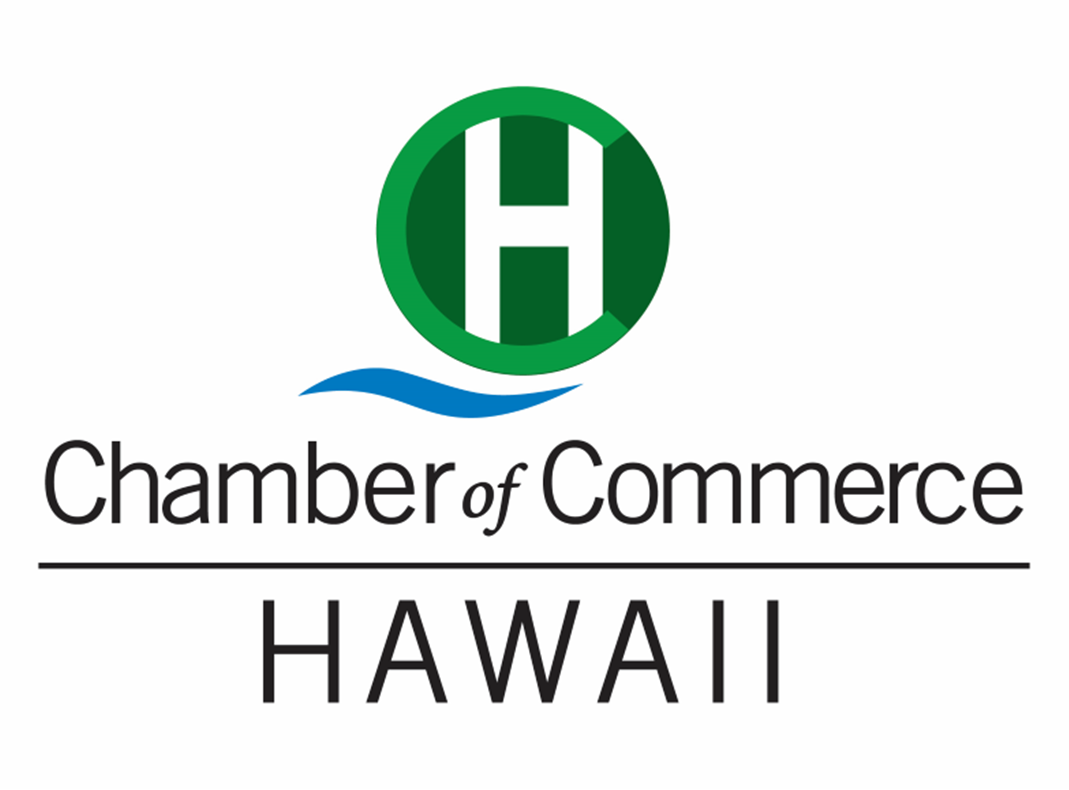 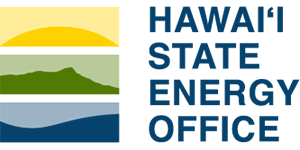 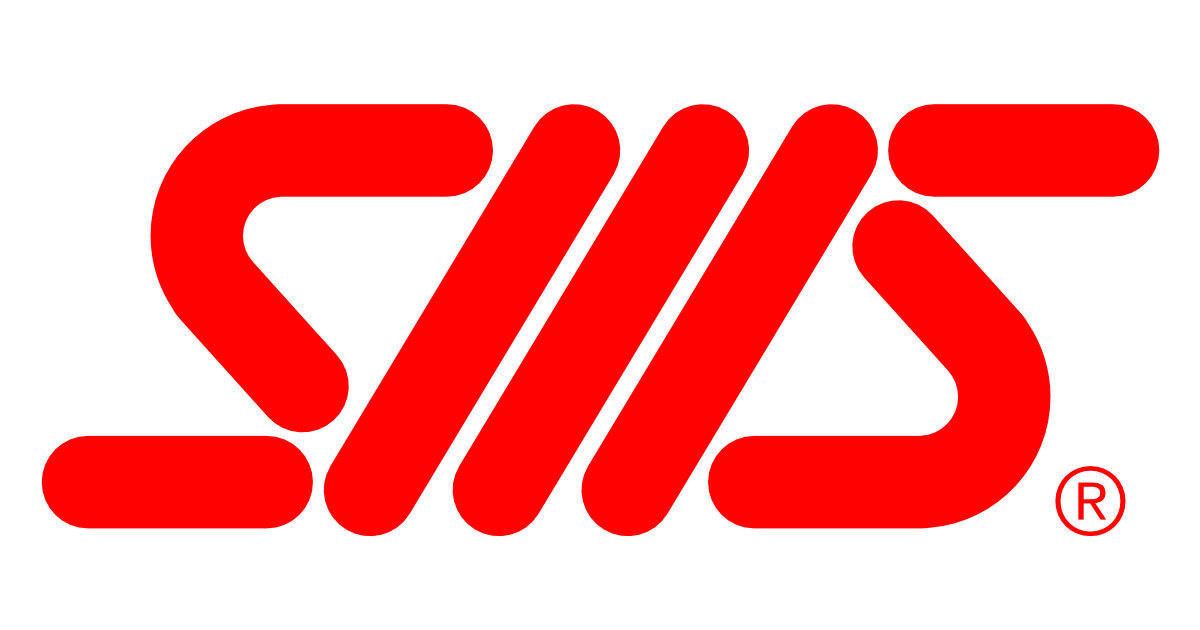 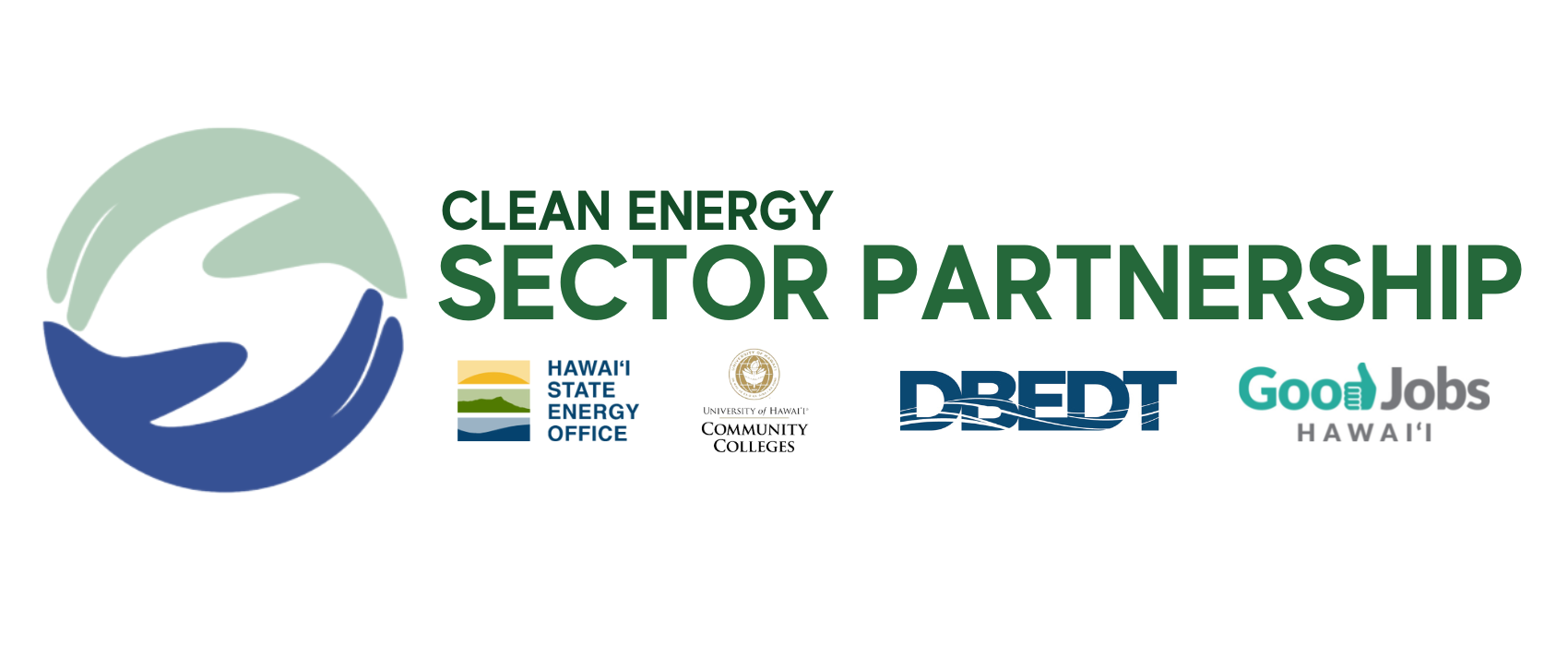 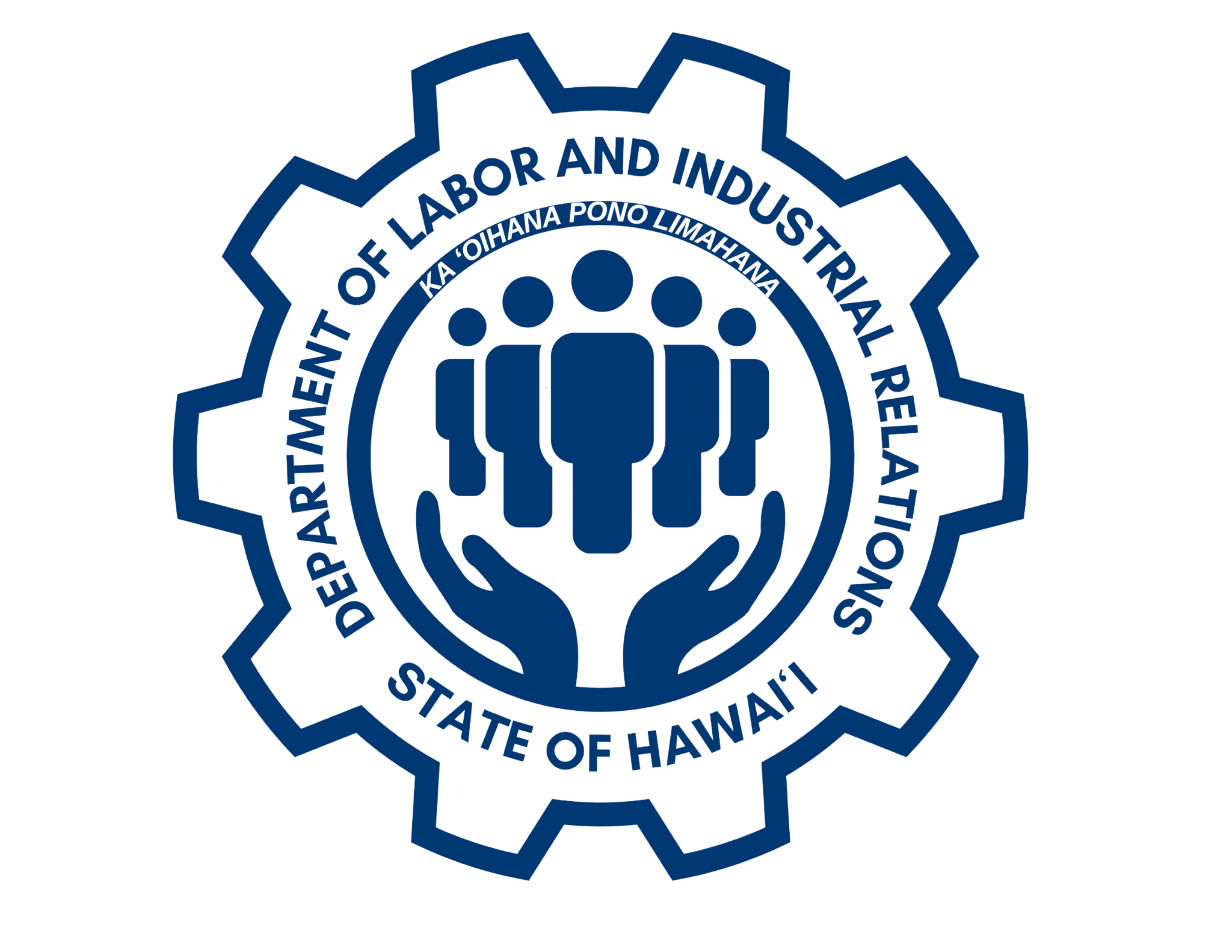 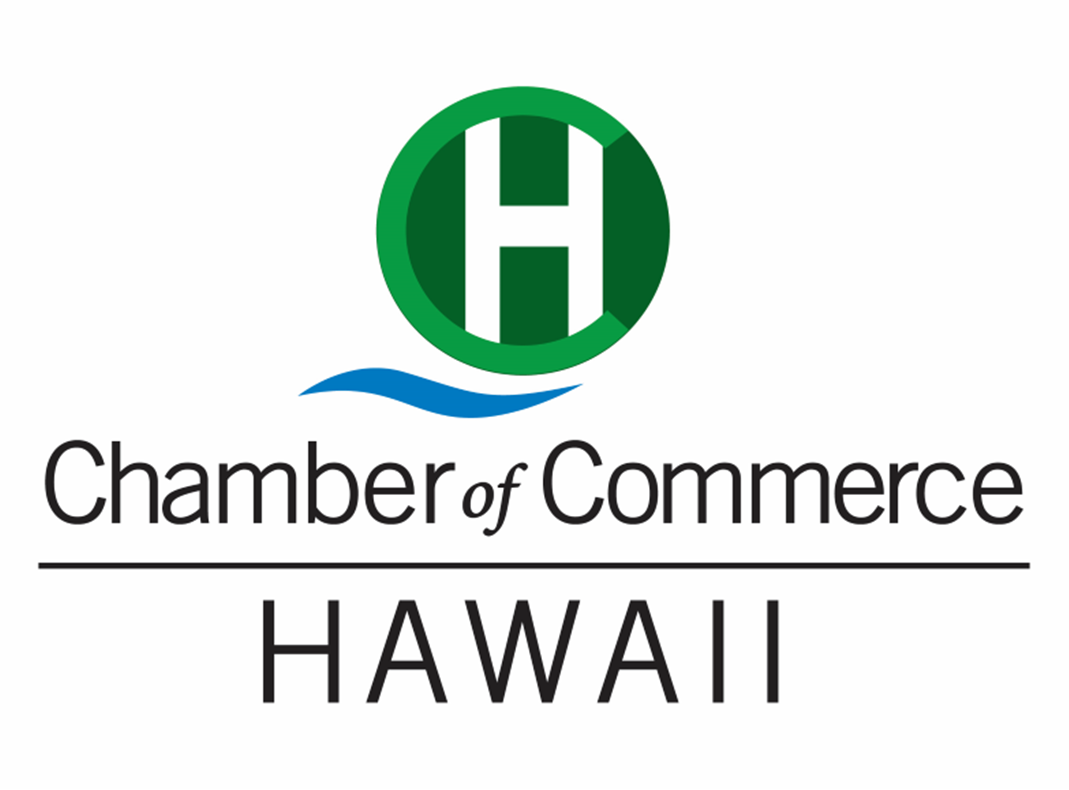 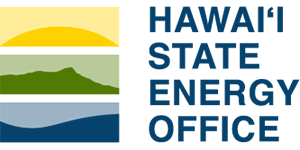 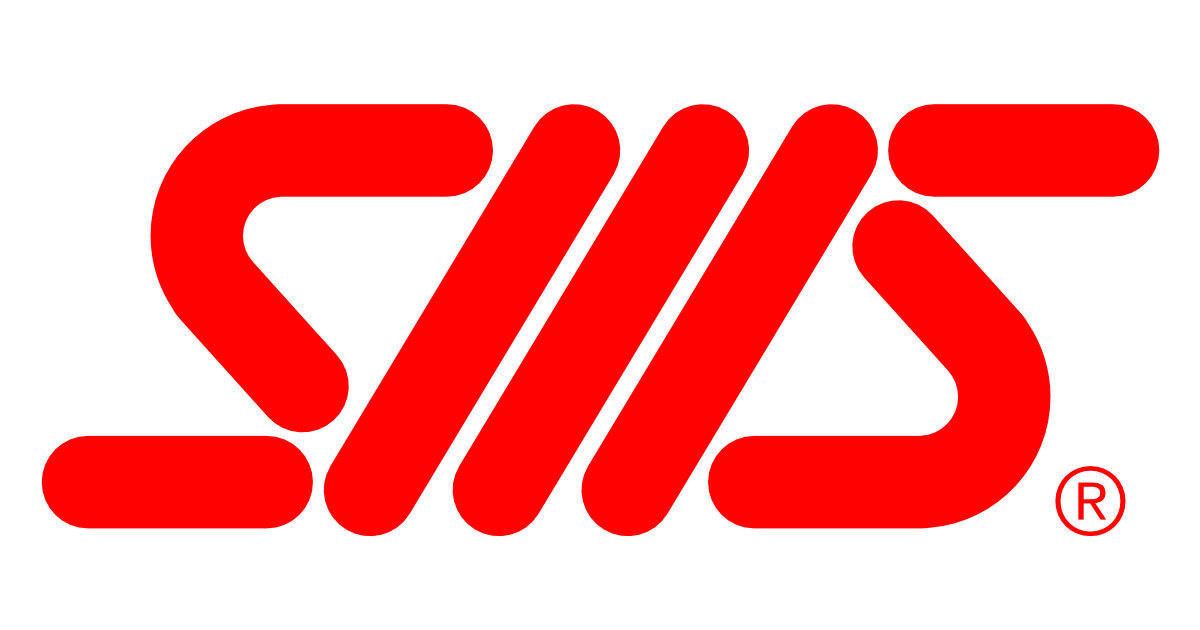 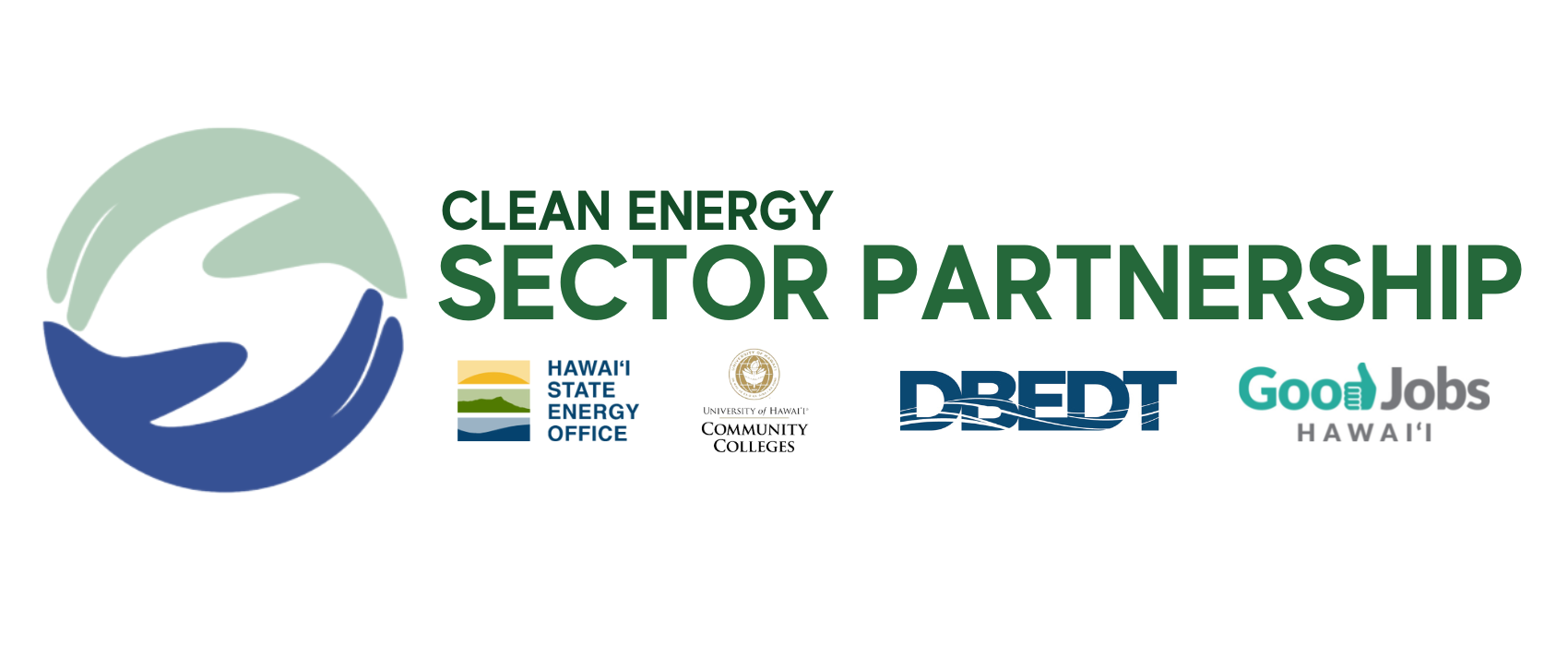 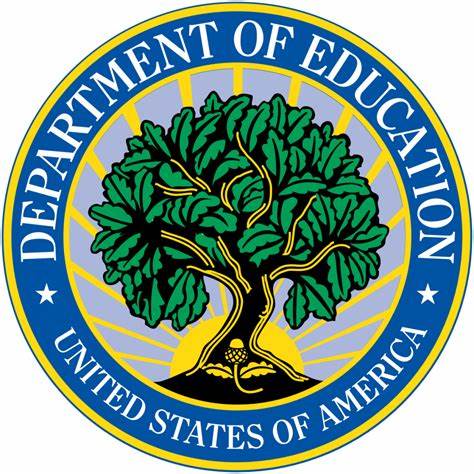 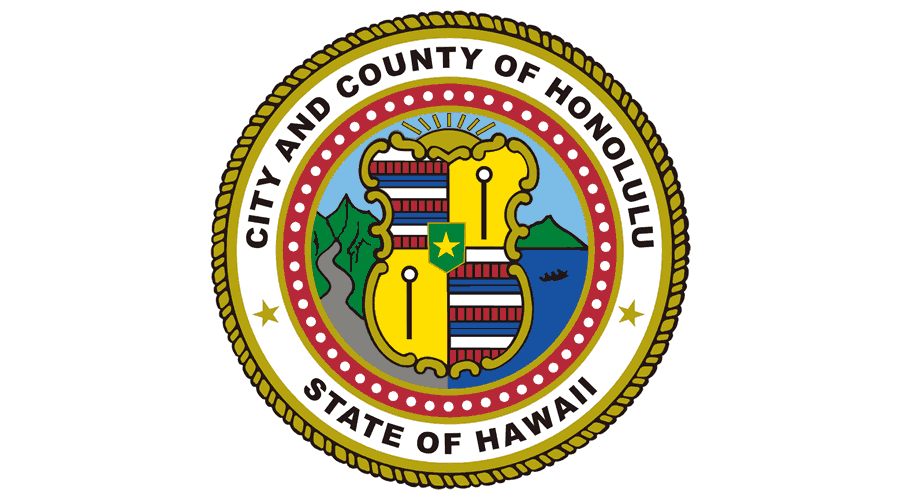 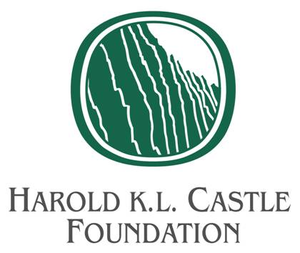 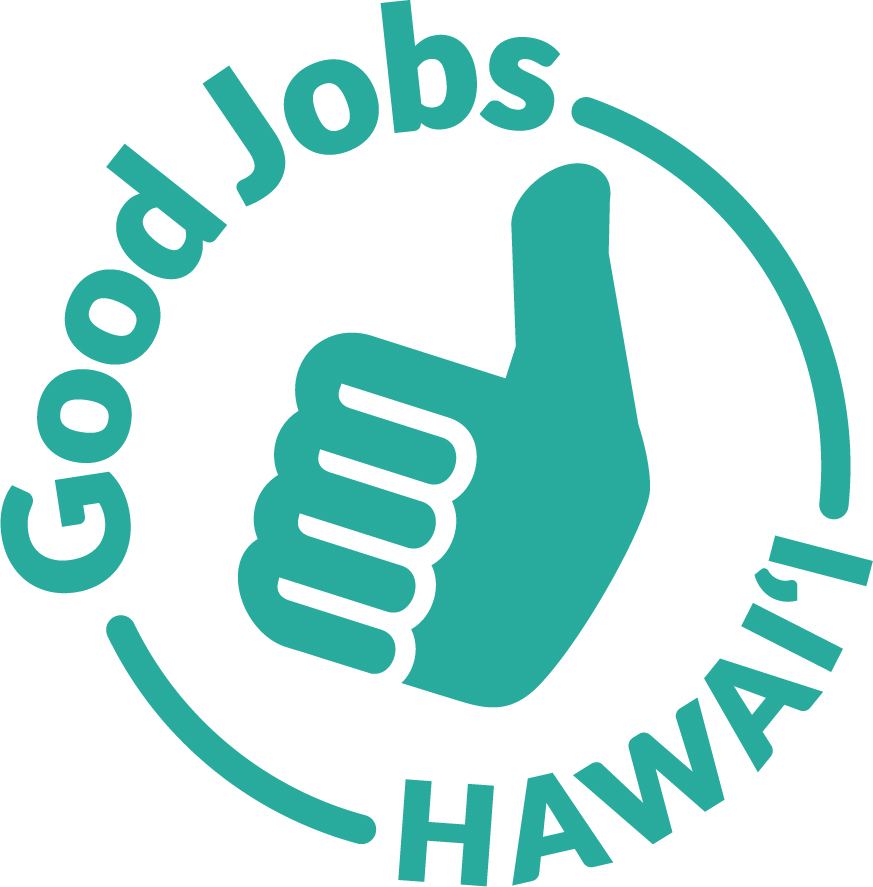 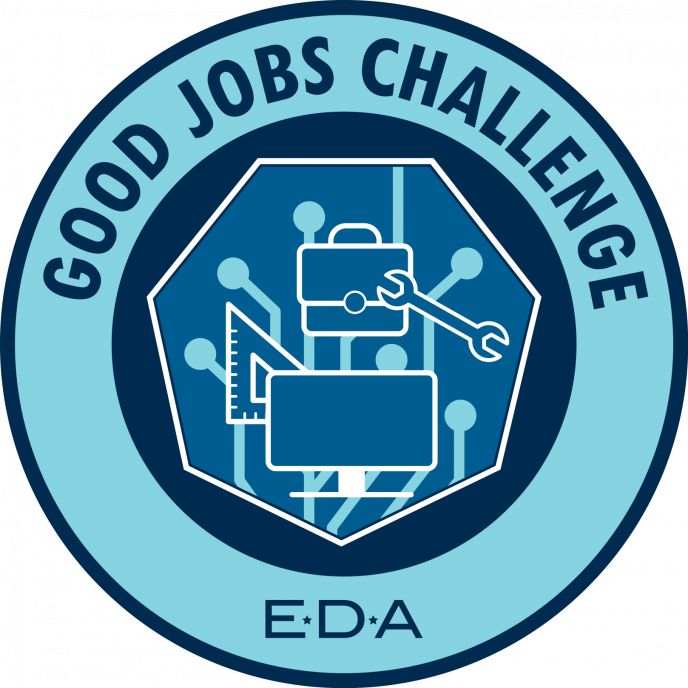 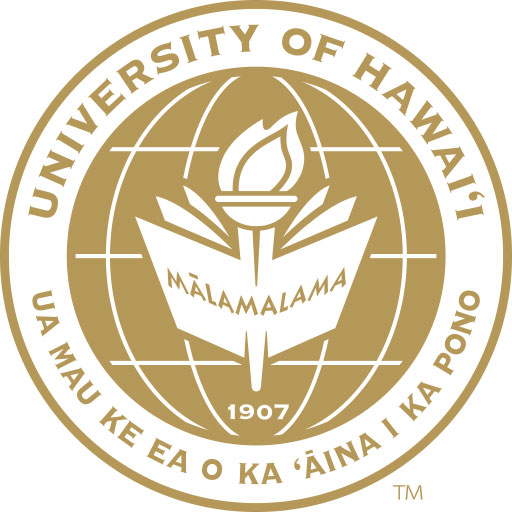